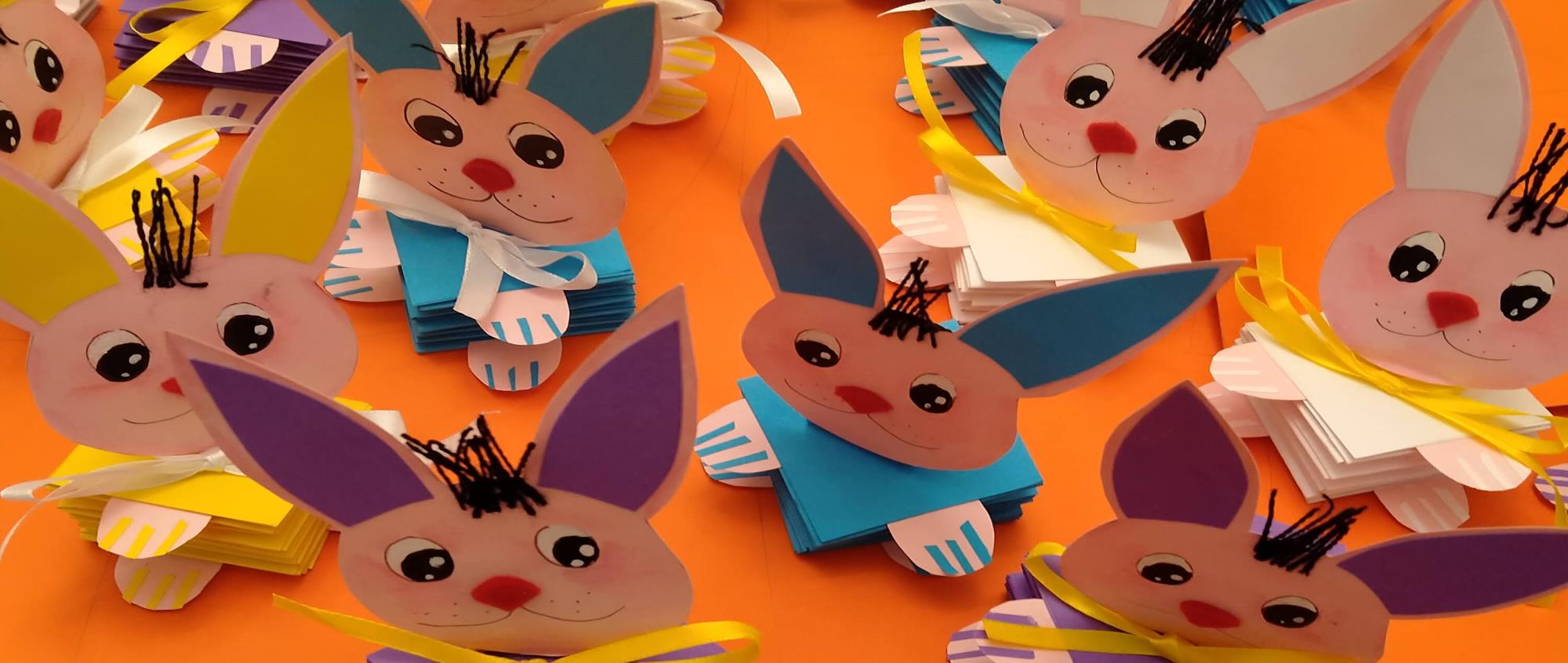 MOMENTI DELLA FESTA… E’ PASQUA!
SCUOLA DELL’INFANZIA
«SOTTOFERROVIA»
A.S. 2021/22
I.C. CROSIA-MIRTO
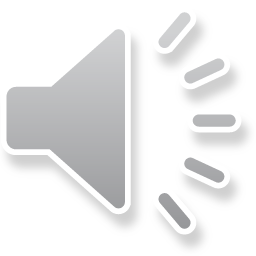 La Pasqua  nella nostra scuola si trasforma in momenti di gioco, di divertimento,di allegria, dove l’emozione dello stare insieme in modo rispettoso, empatico e inclusivo  accresce sempre di più. Vogliamo condividere con  tutti voi  la nostra Pasqua…Un messaggio di vita, di pace, affinchè arrivi nelle vostre case regalandovi tanto amore, gioia e serenità. BUONA  PASQUA !
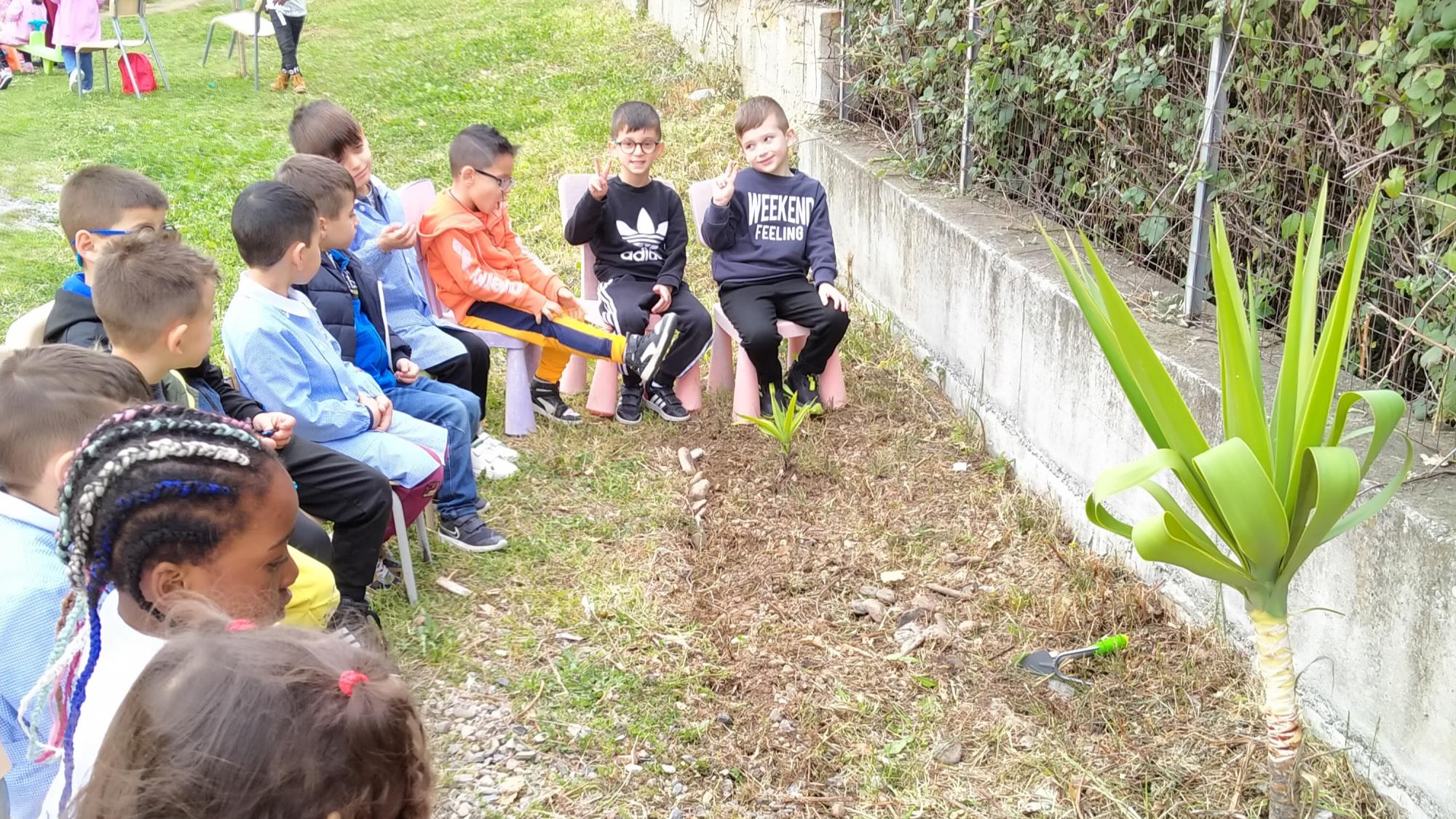 Oggi ci divertiamo! Si, perché il giardino è un luogo magico che riserva a ogni incontro una nuova sorpresa!...
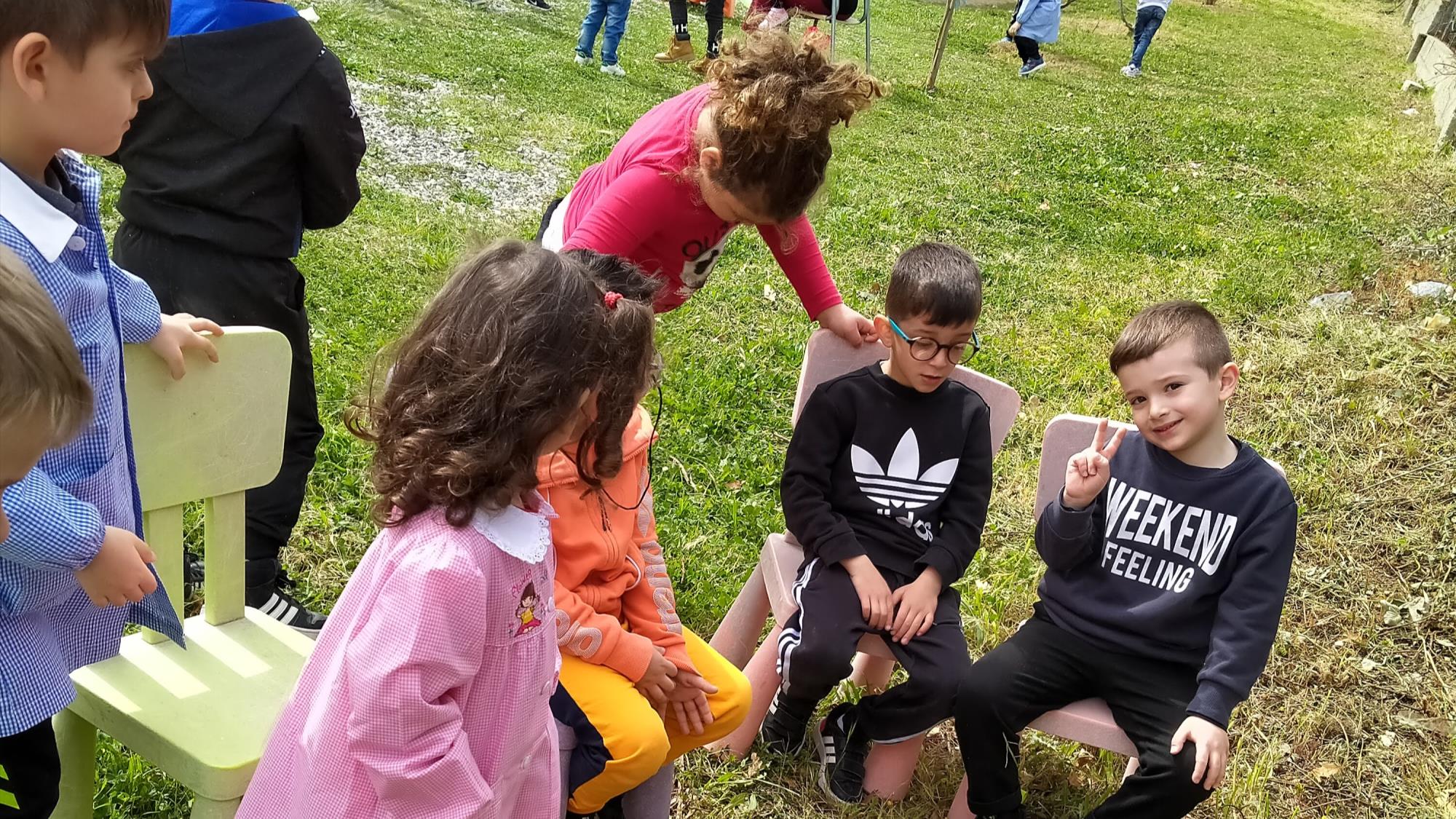 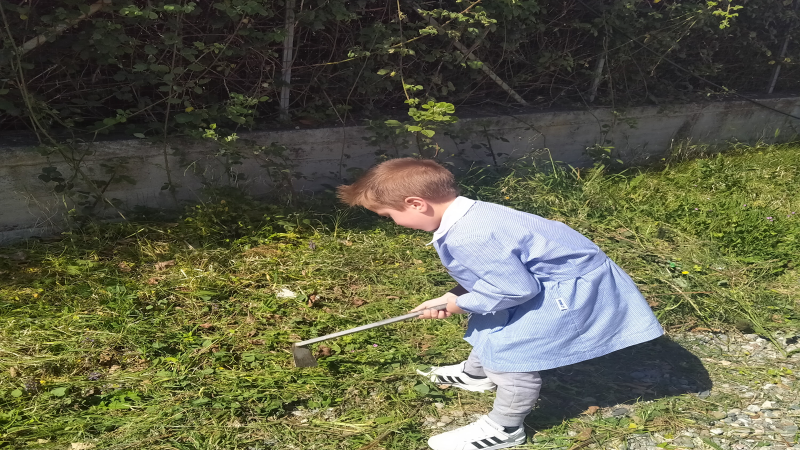 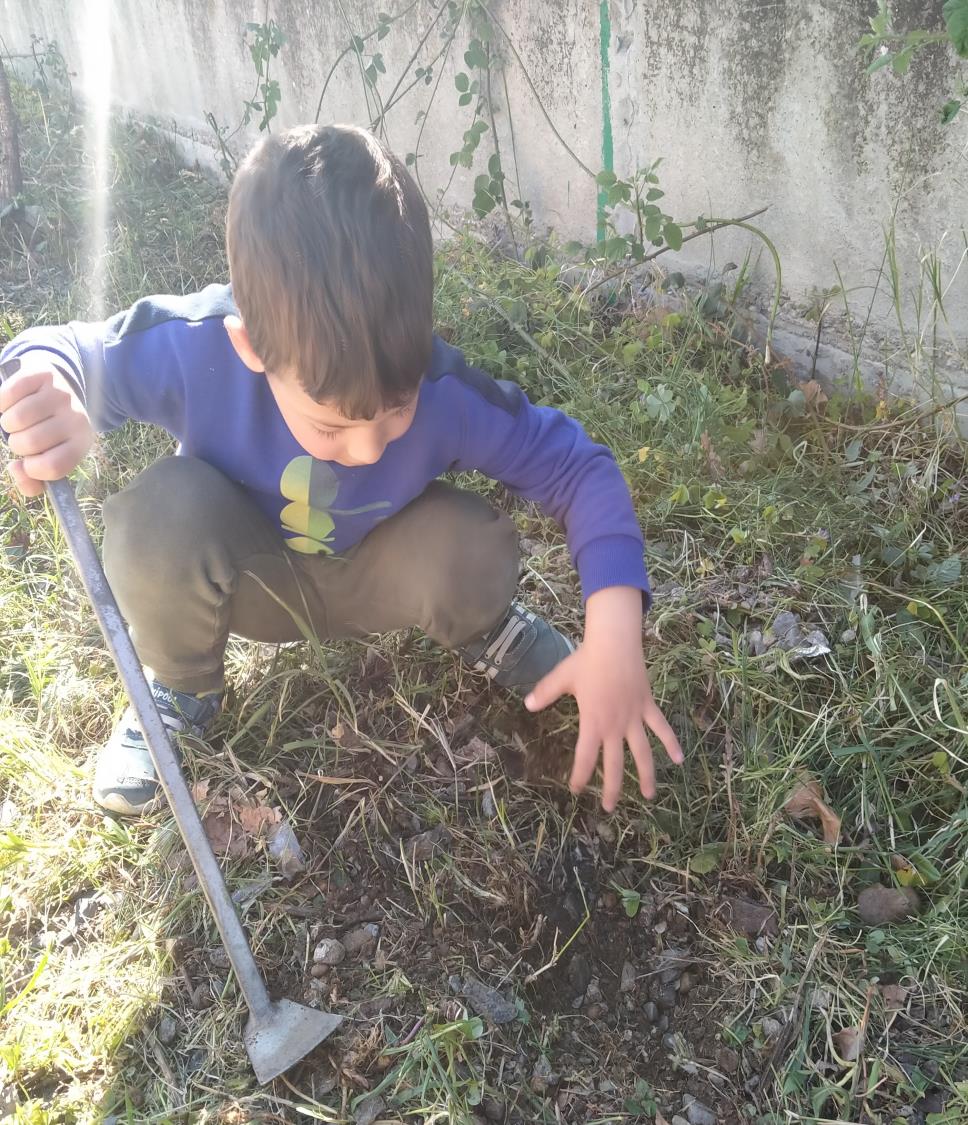 Iniziamo a pulire alla perfezione il terreno da erbe ed erbacce…
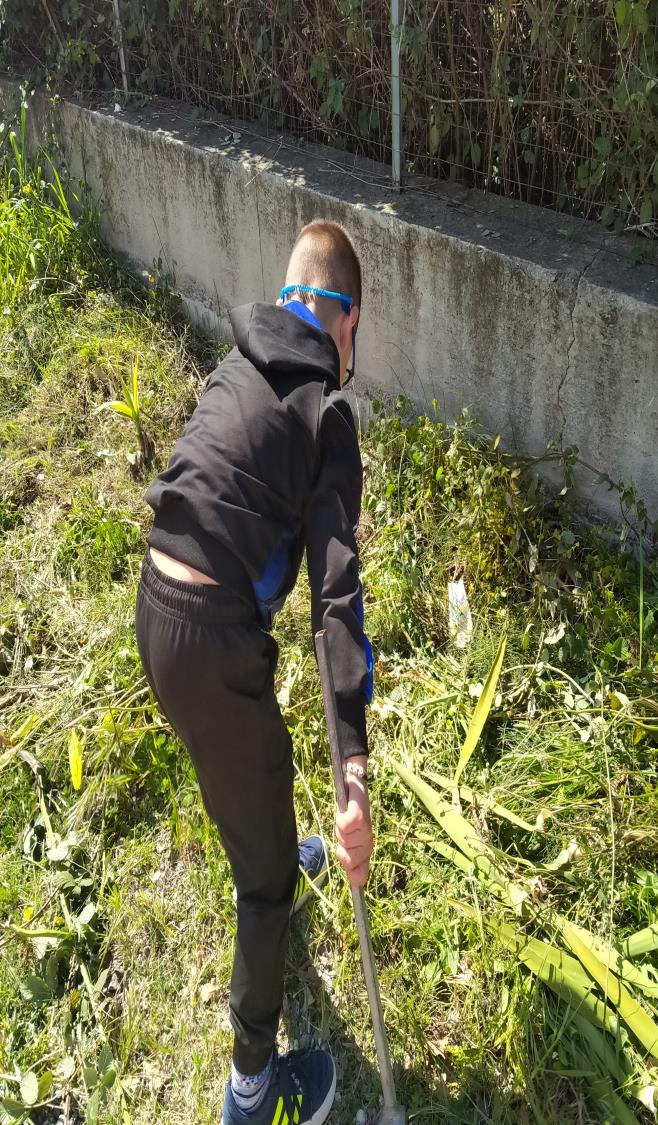 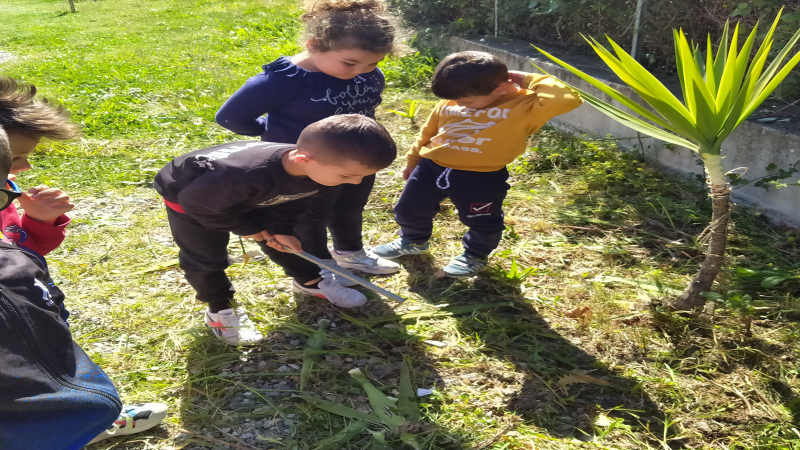 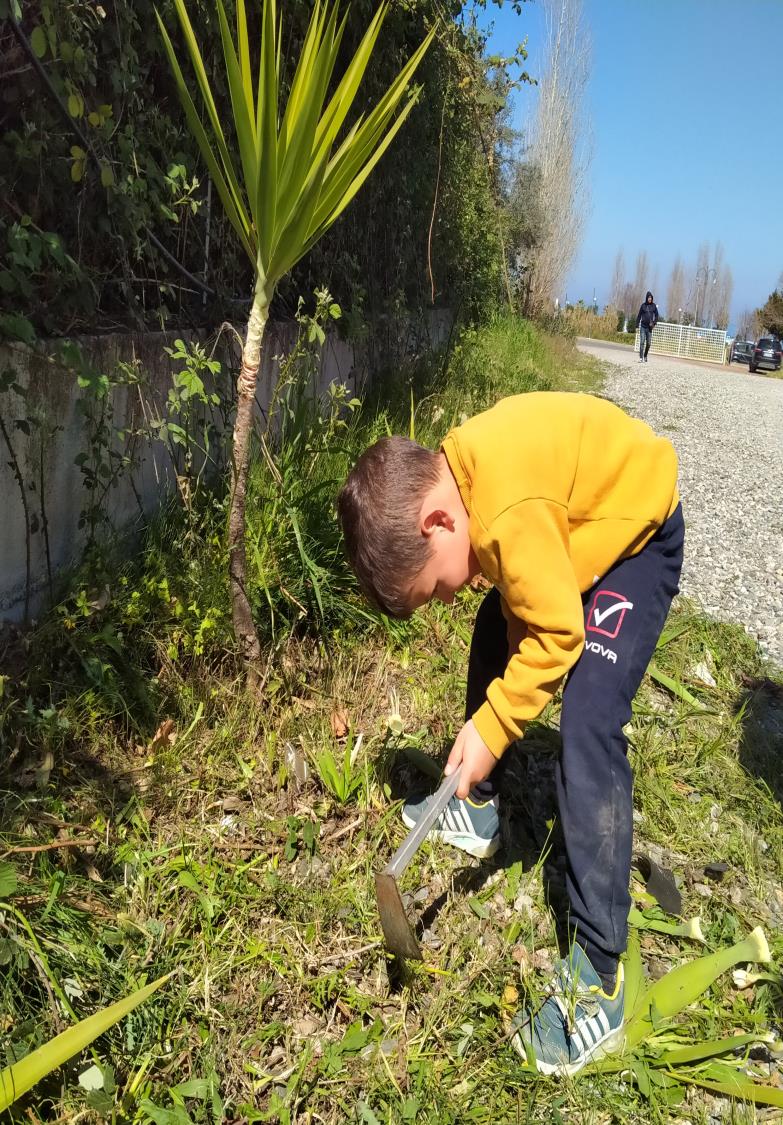 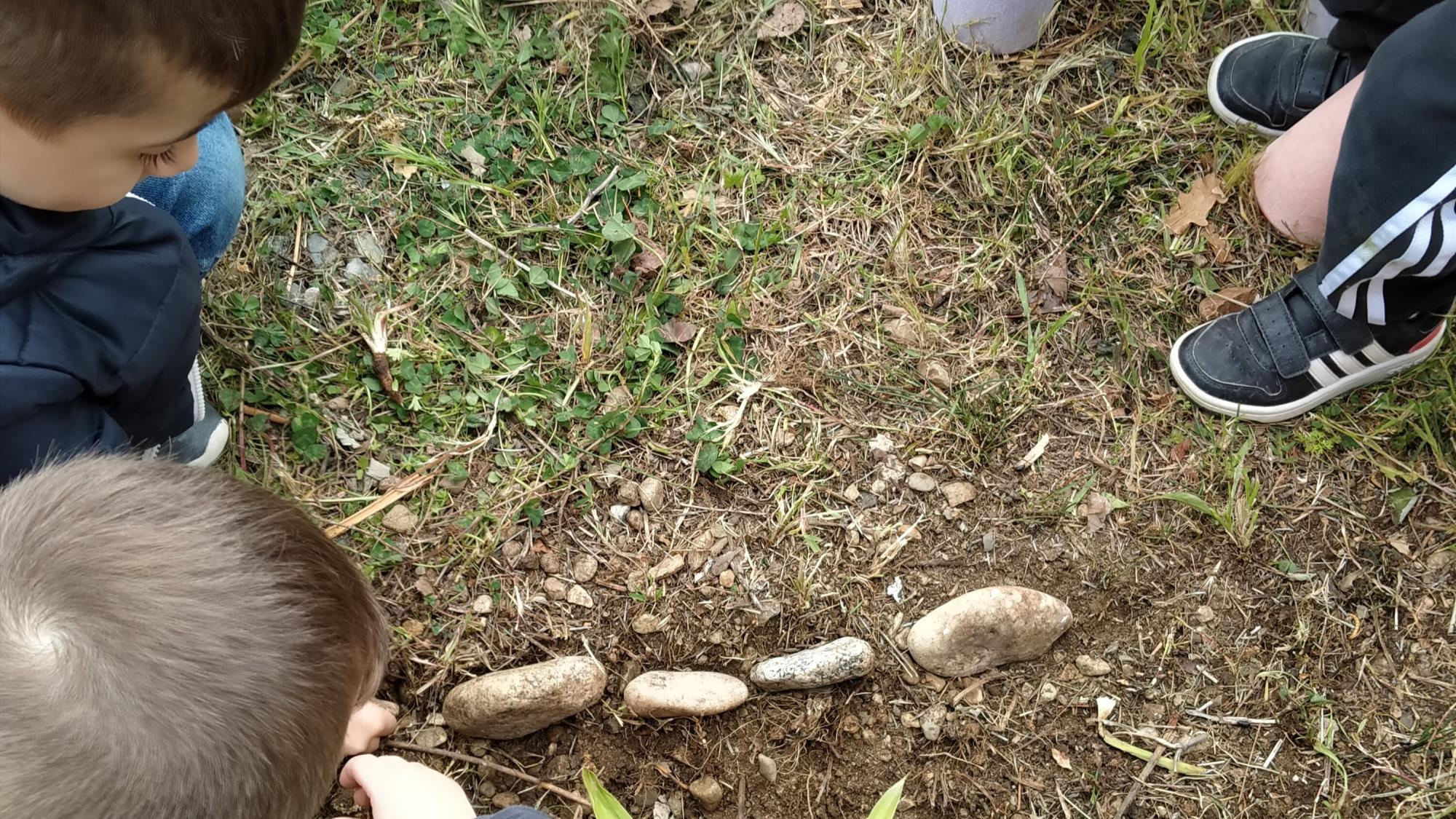 Poi  posizioniamo i sassi  a filo per delimitare  la zona, dove verranno piantati i semi di girasole…
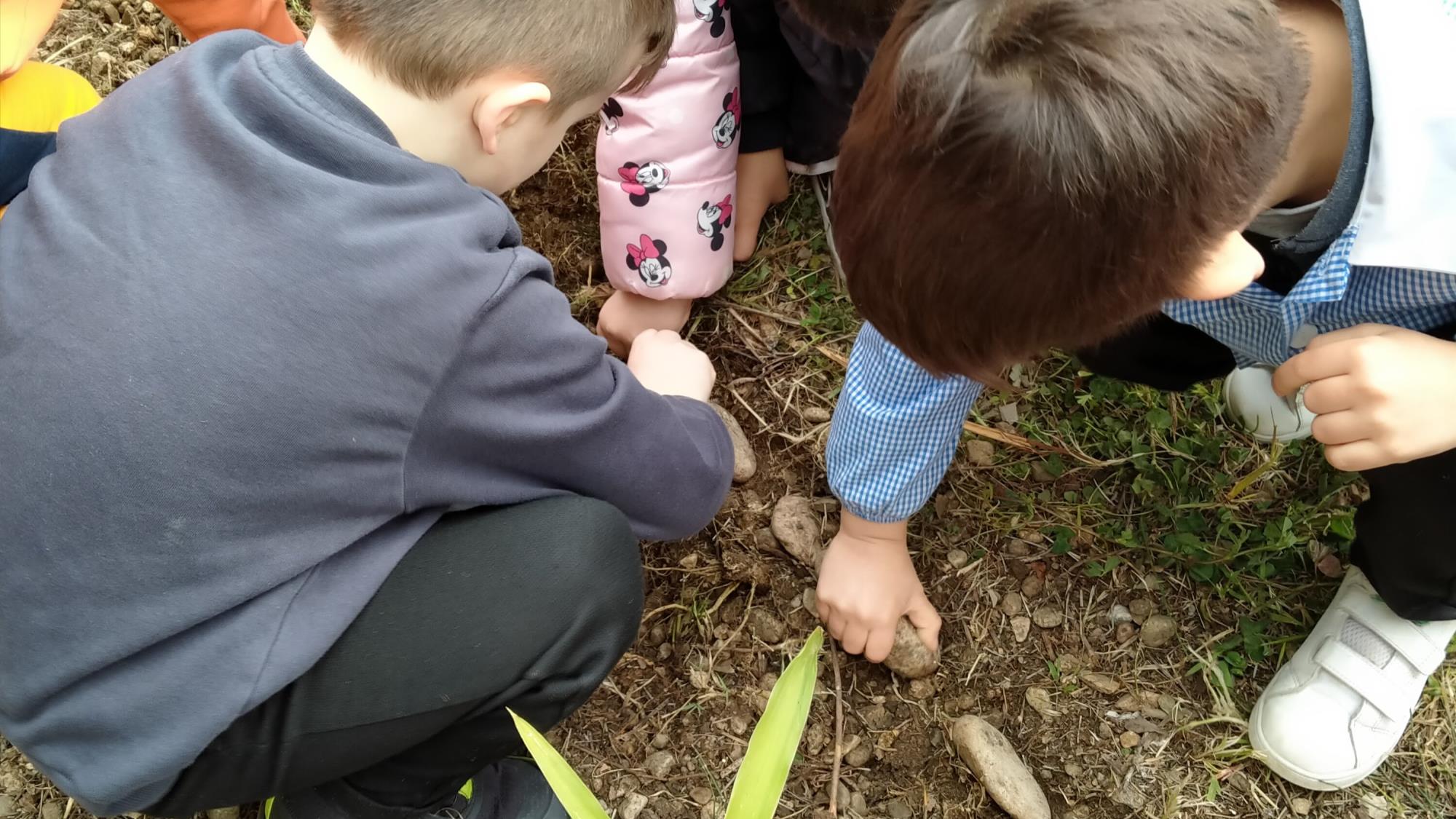 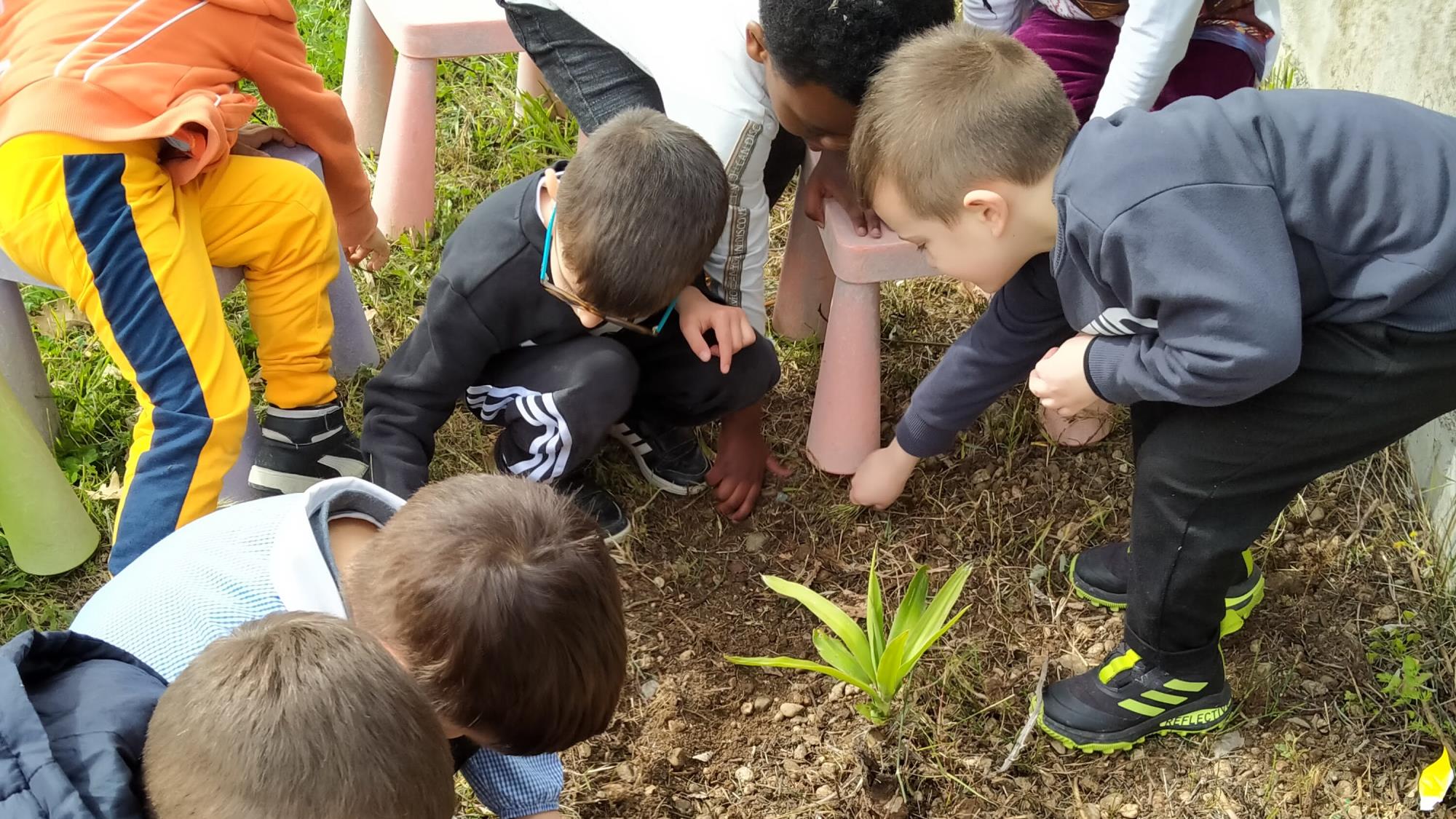 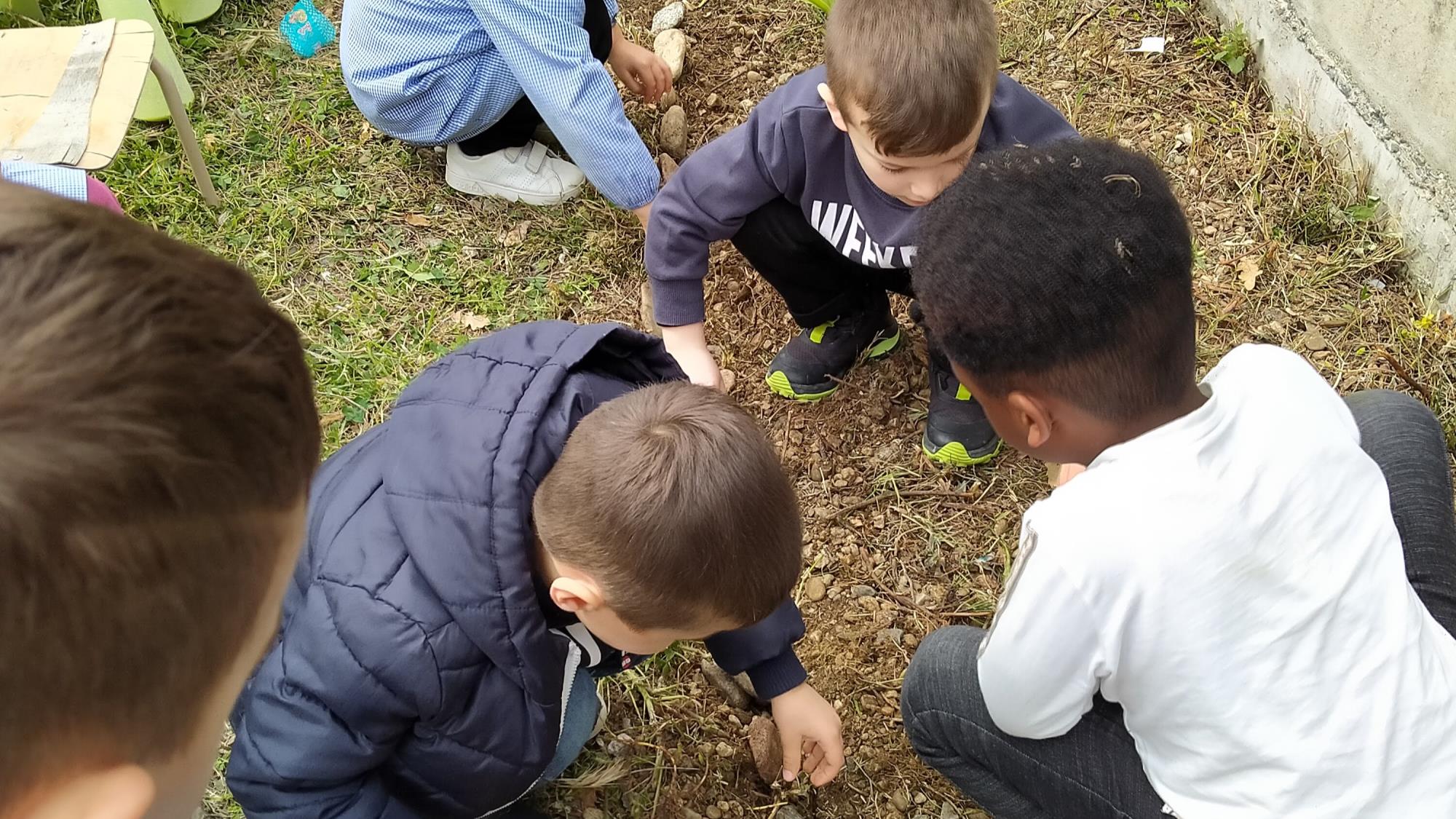 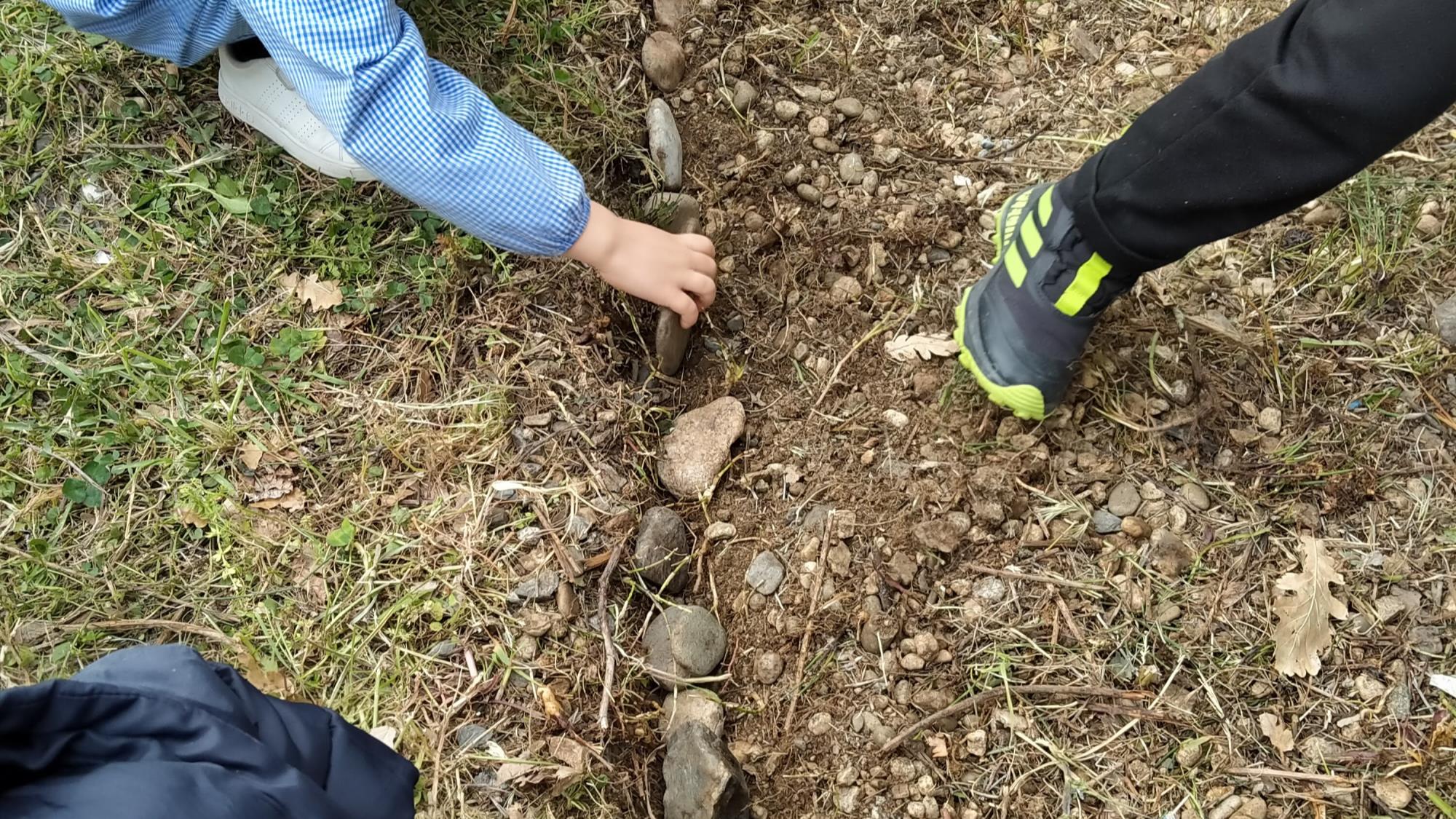 Piantiamo i semi dei  girasoli…
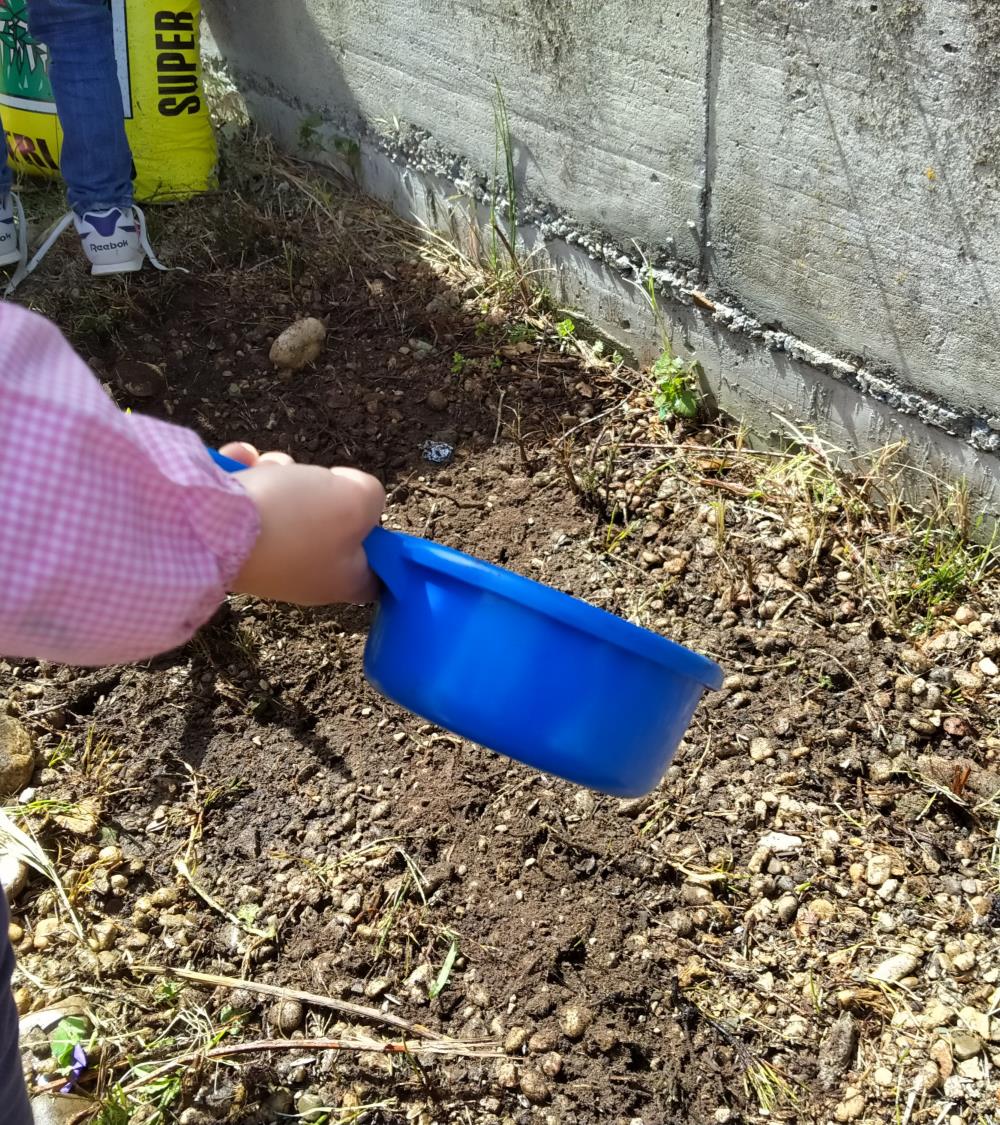 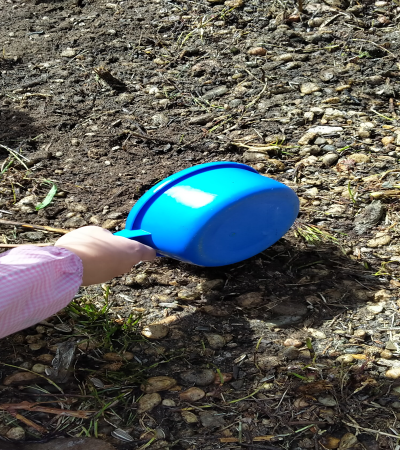 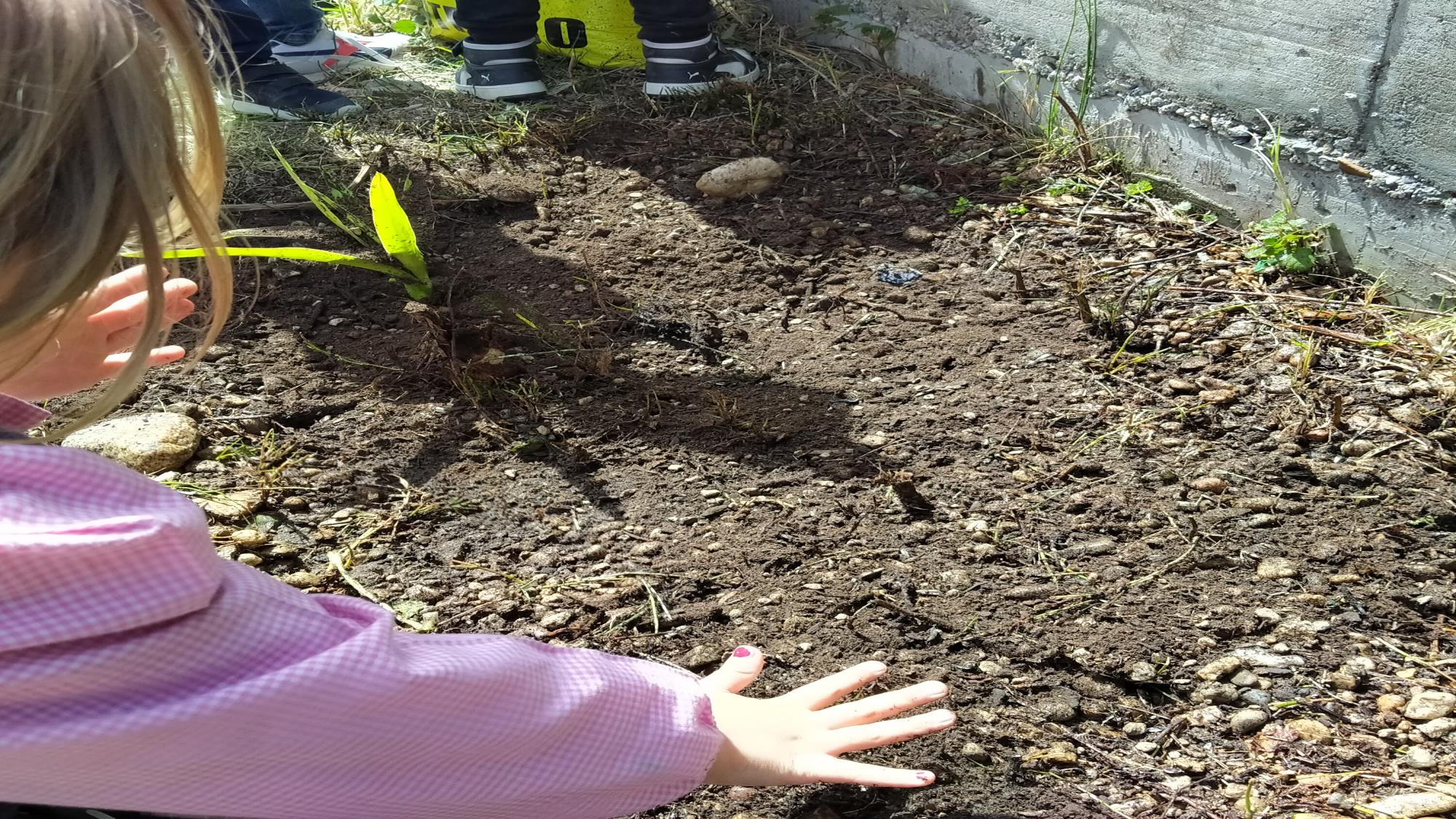 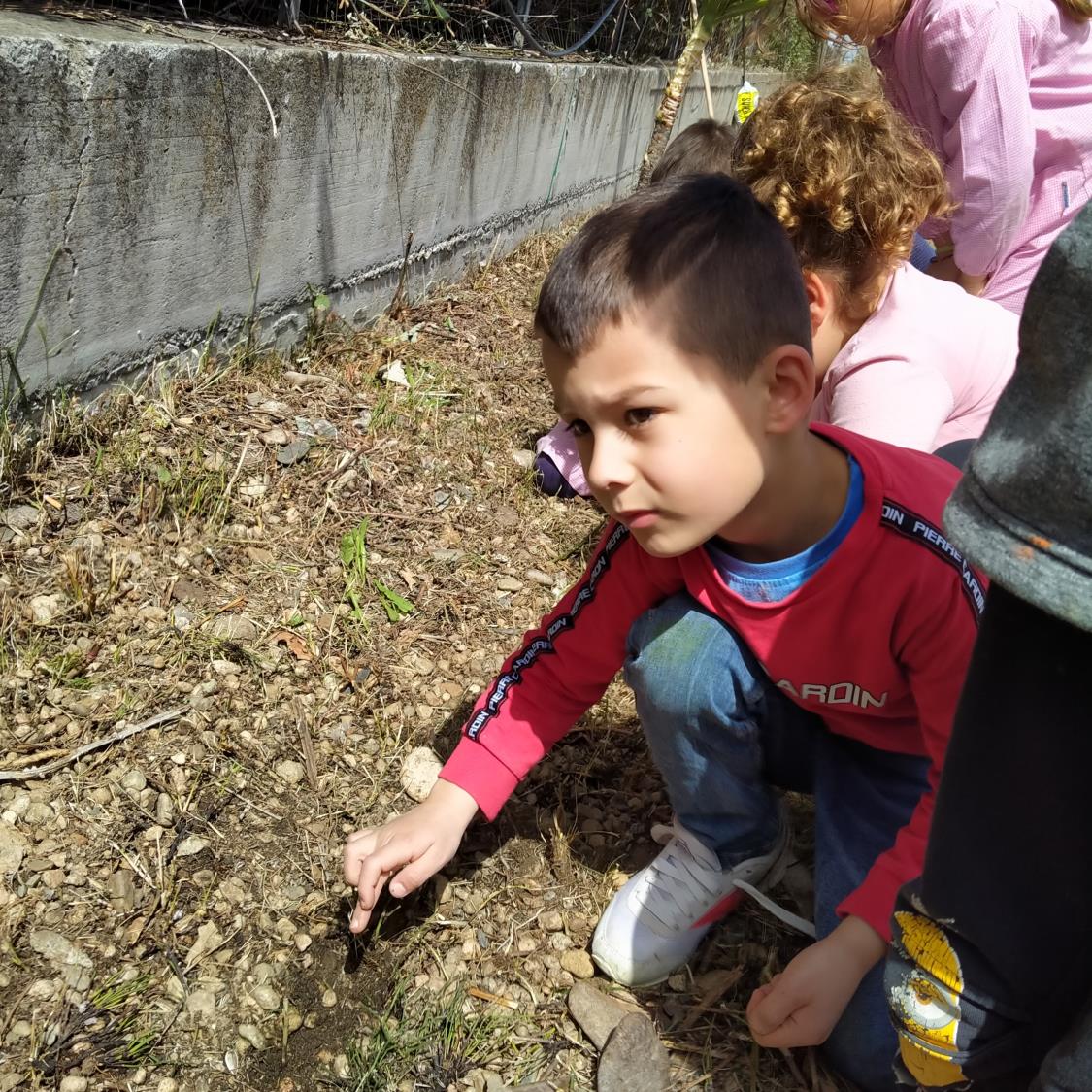 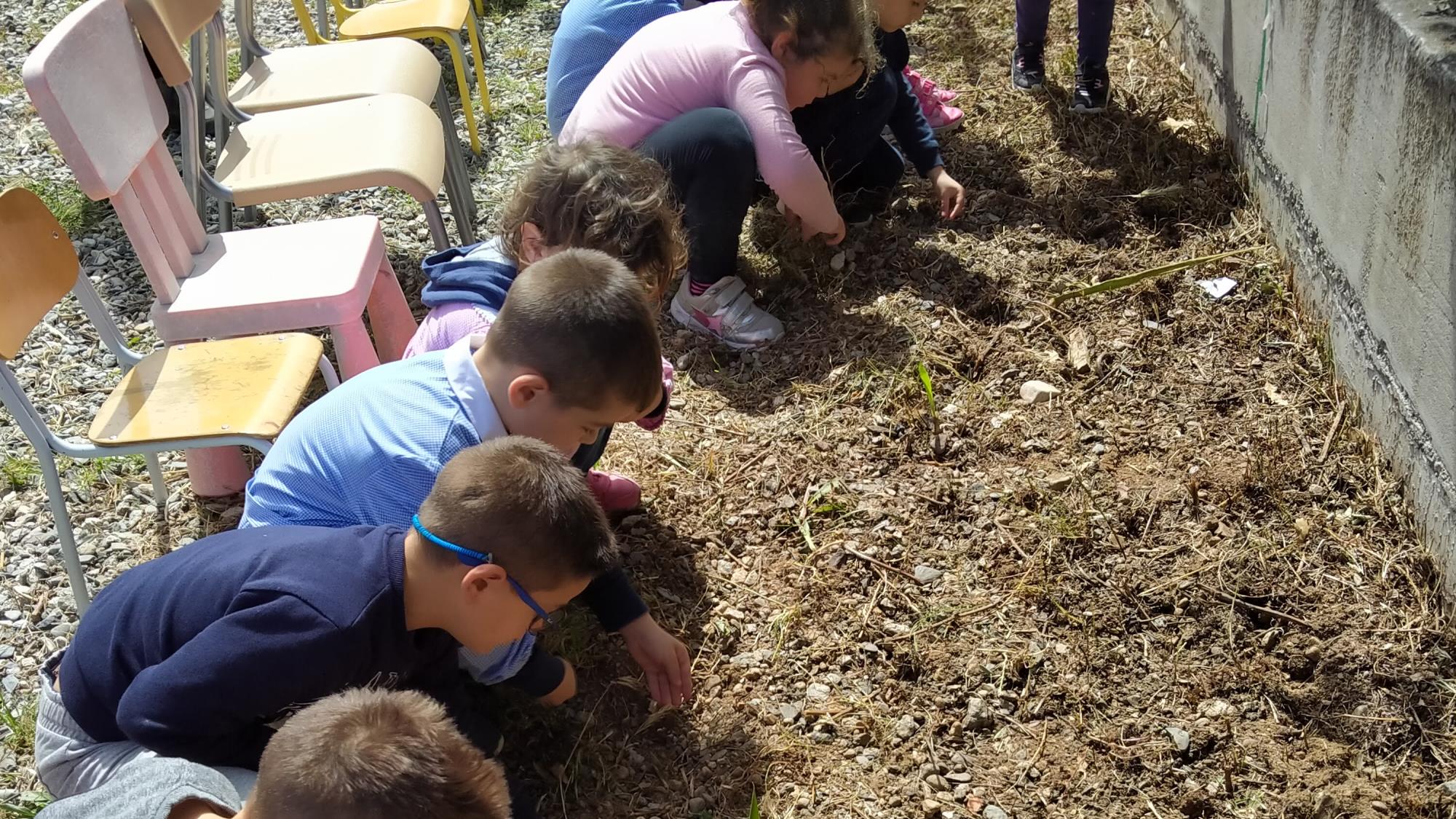 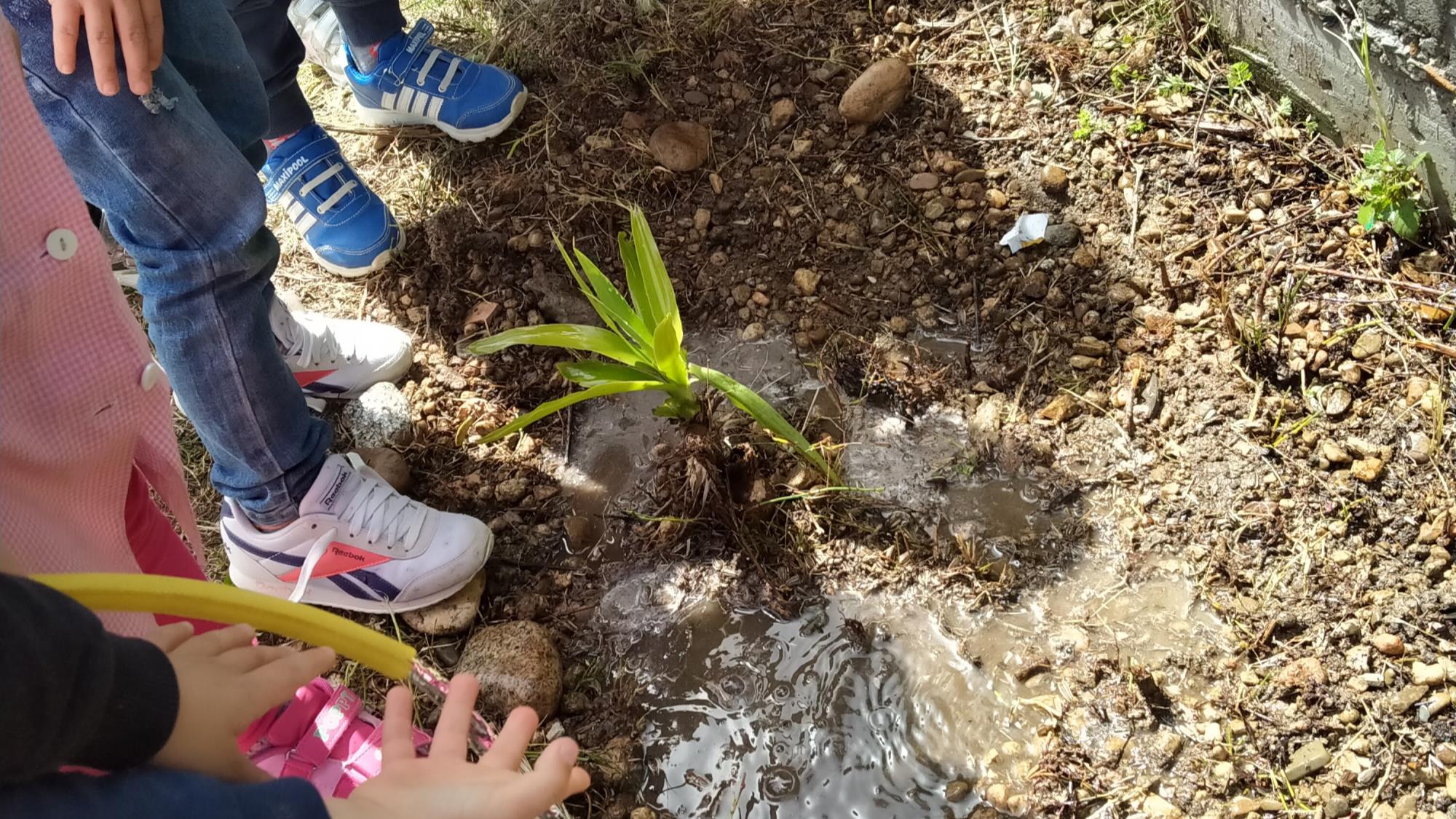 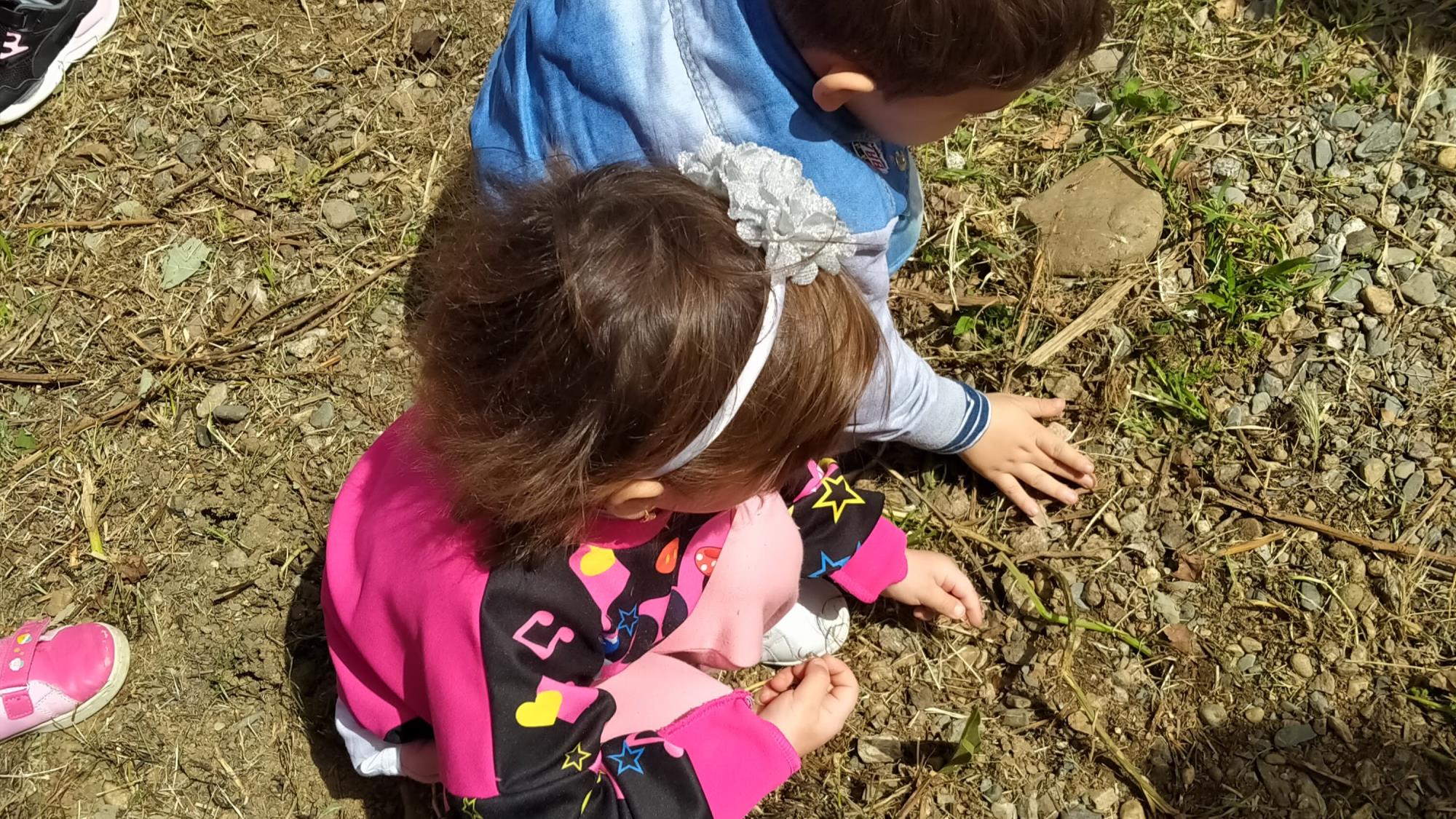 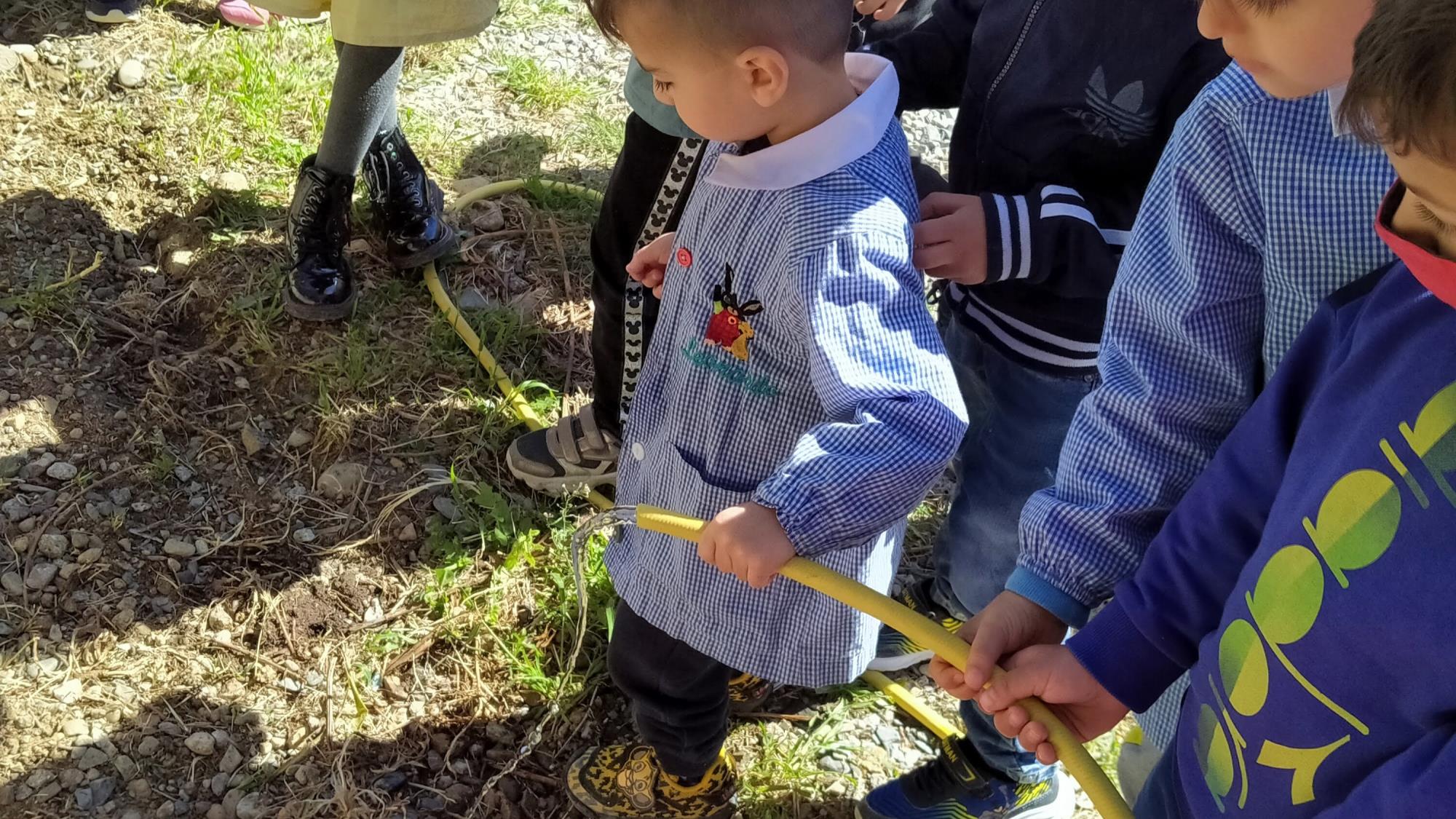 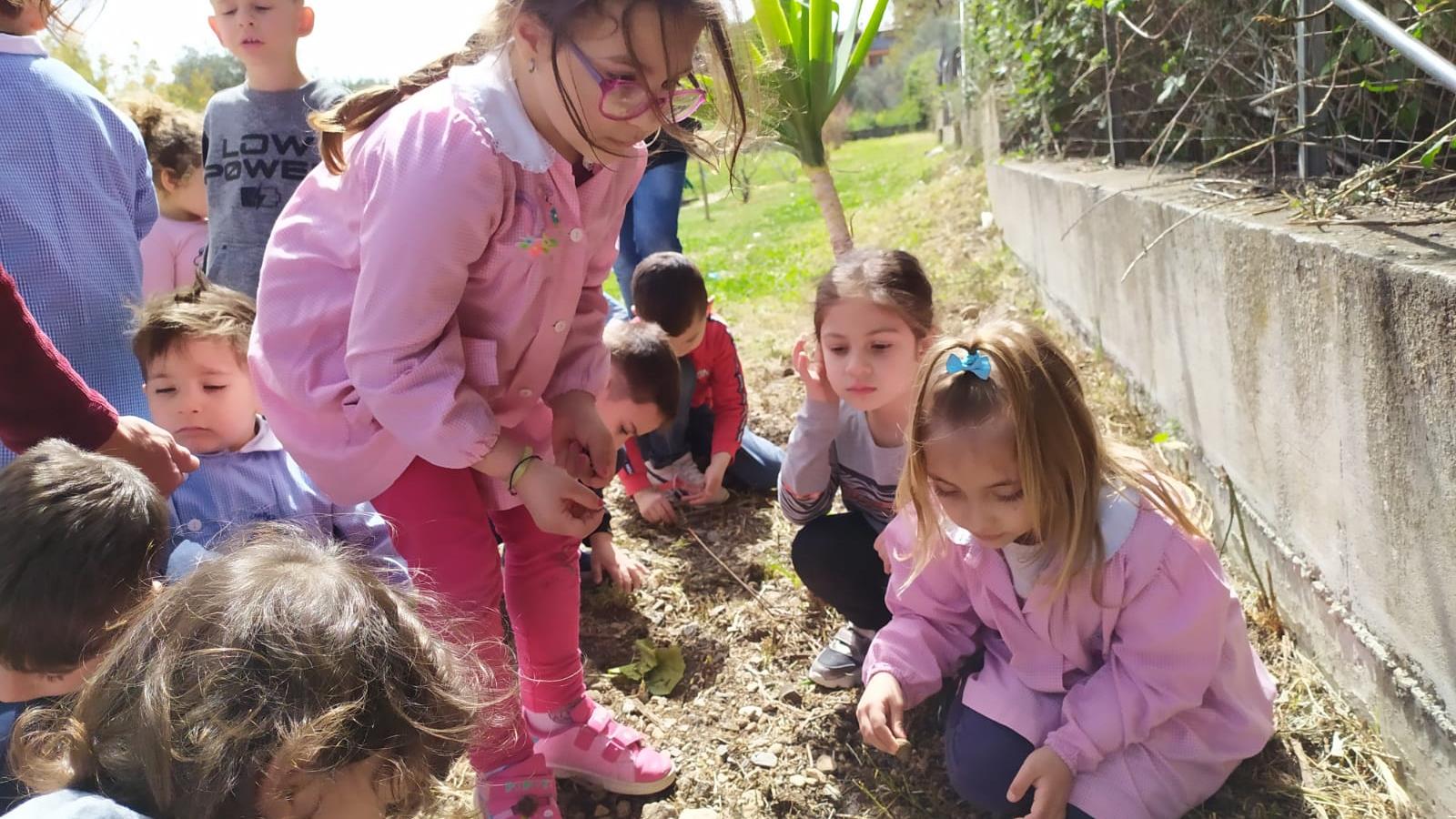 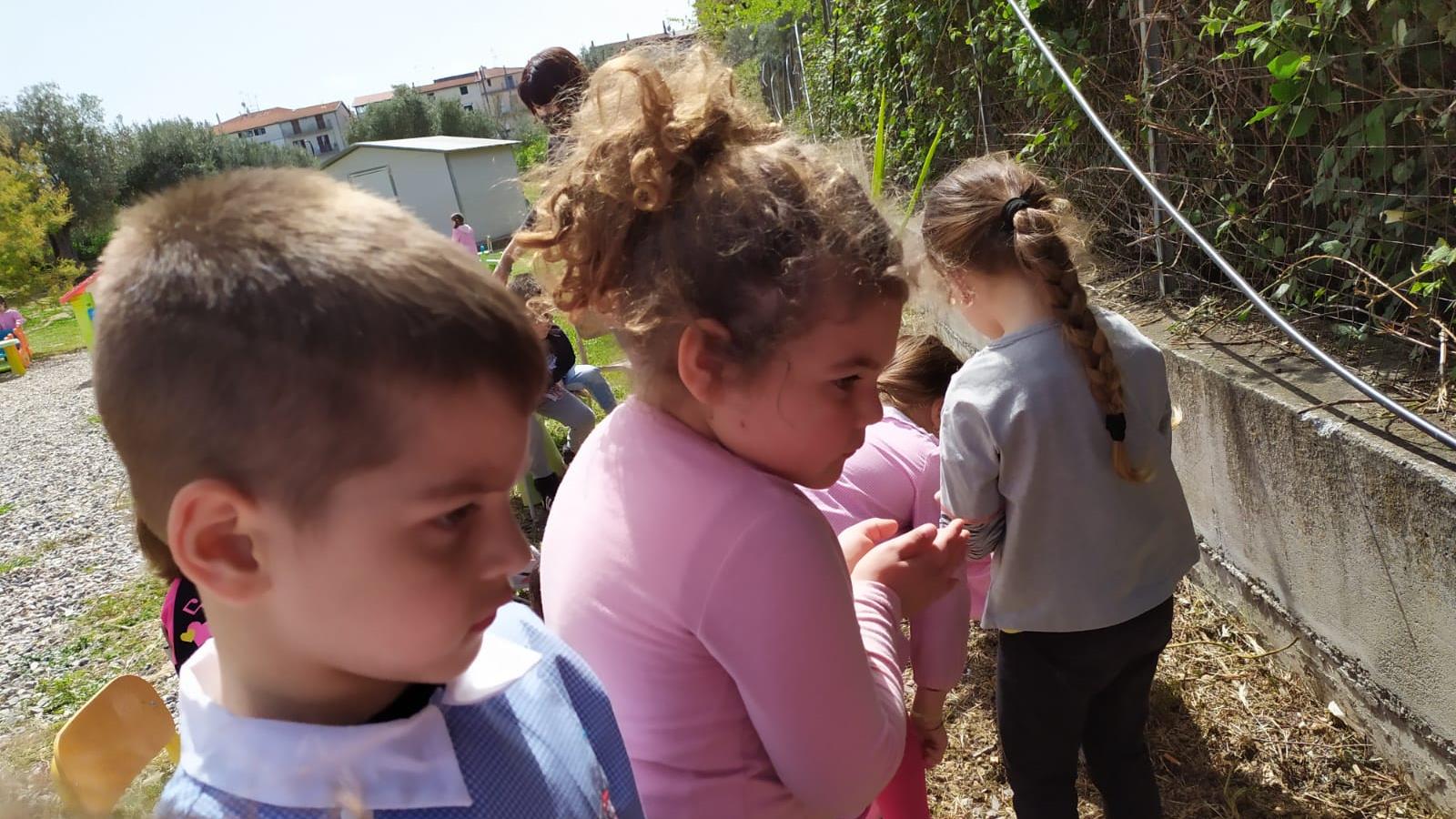 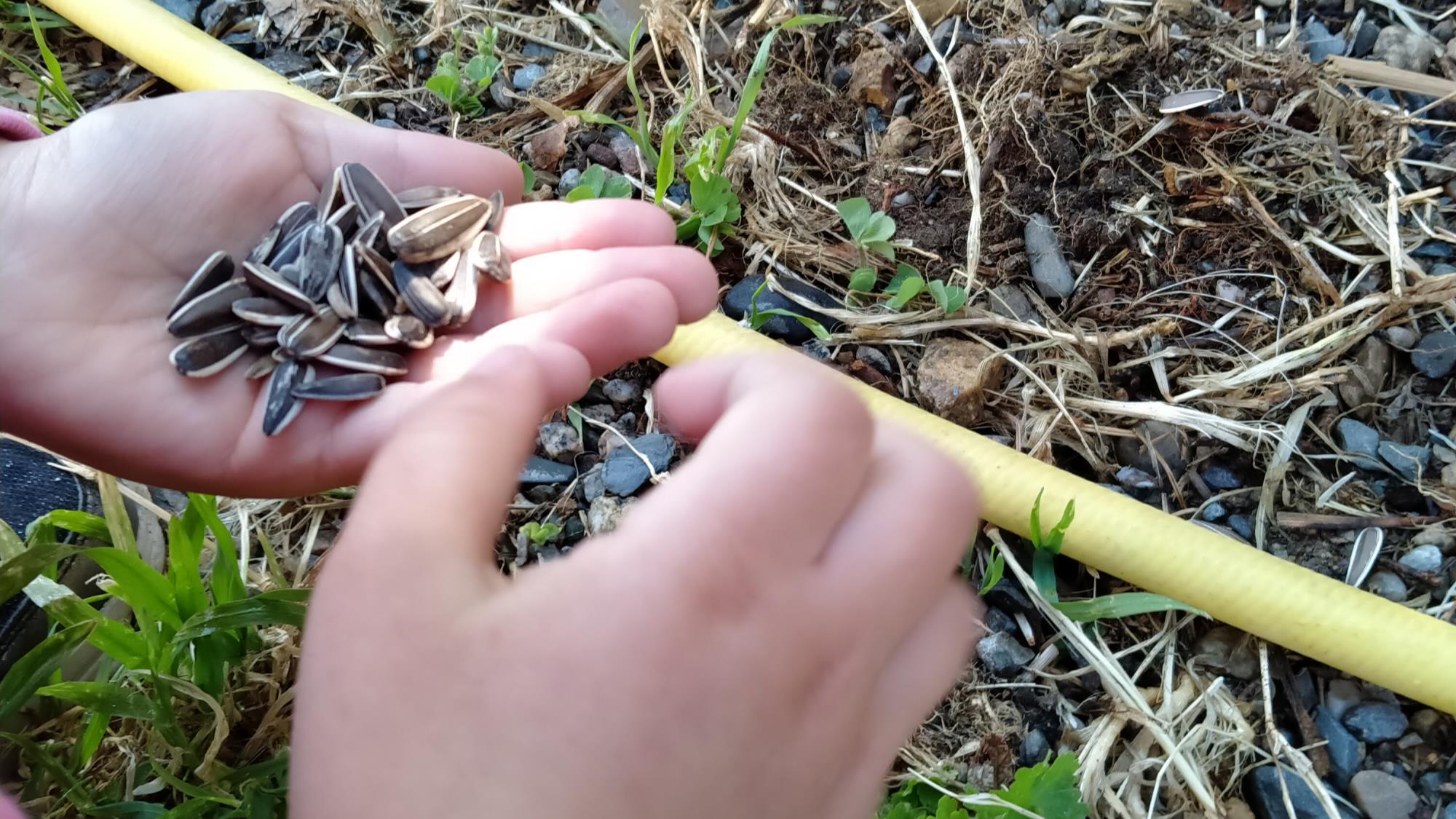 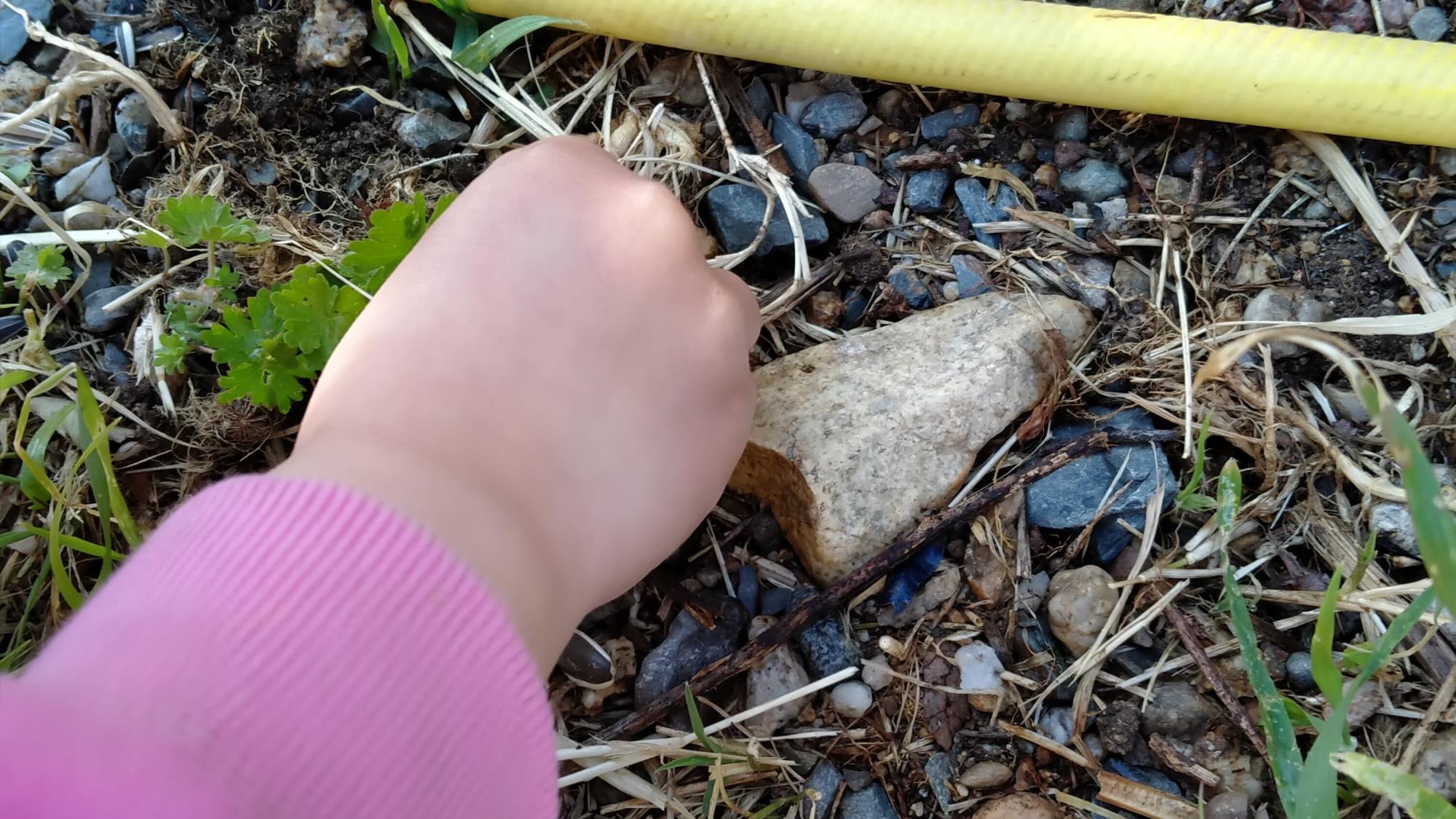 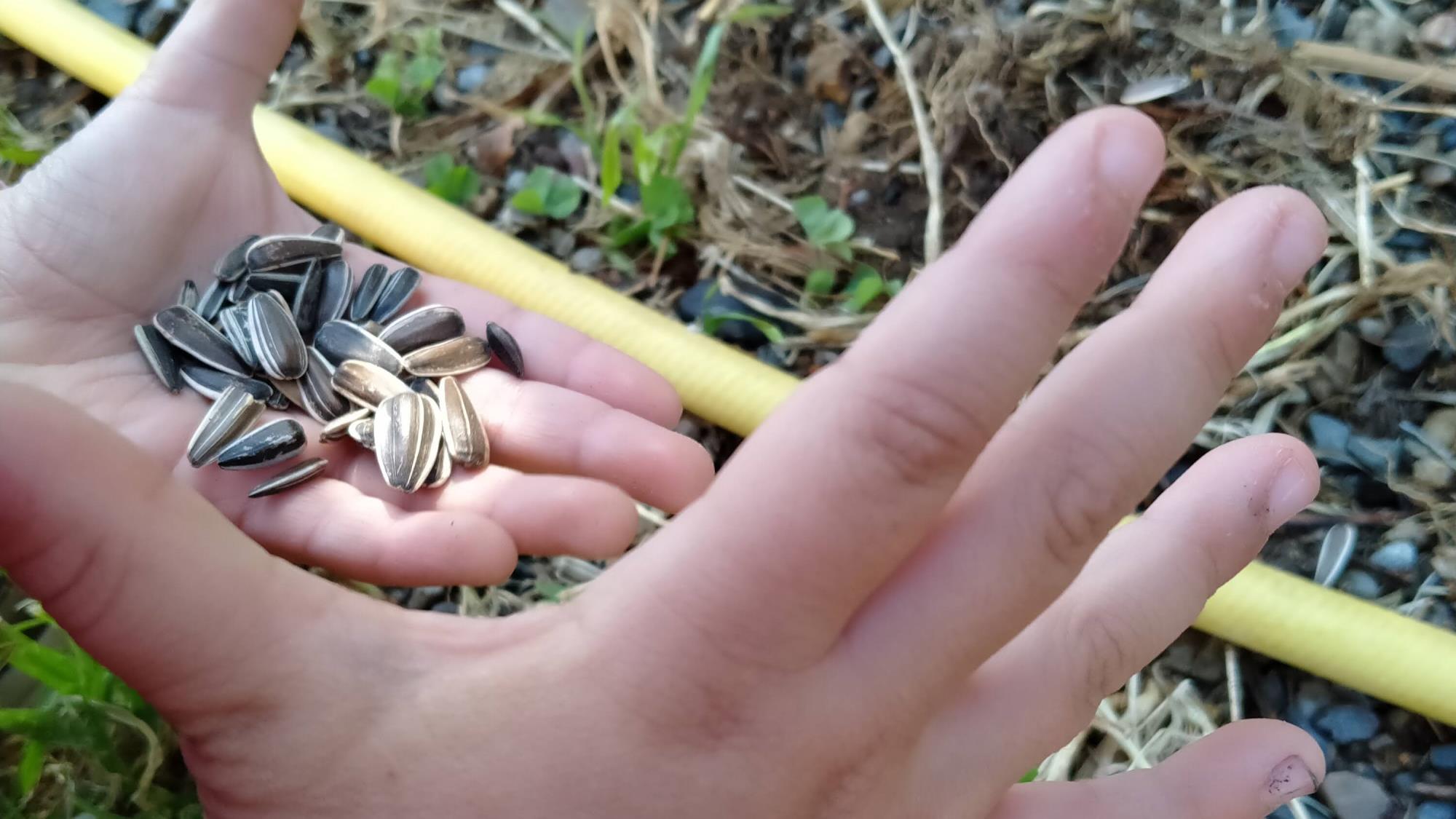 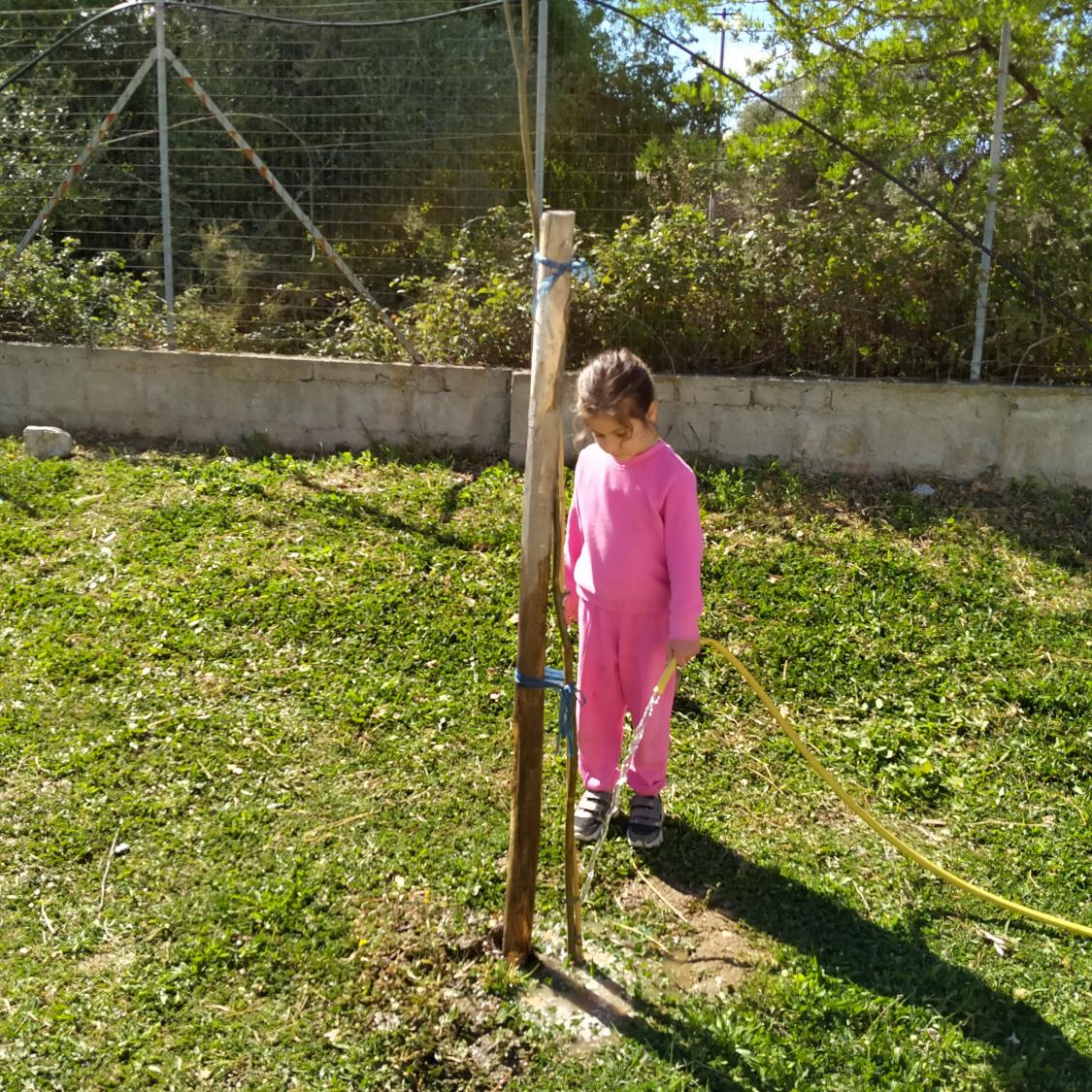 Annaffiamo il nostro amico albero jacaranda… Sono spuntate le prime foglioline!
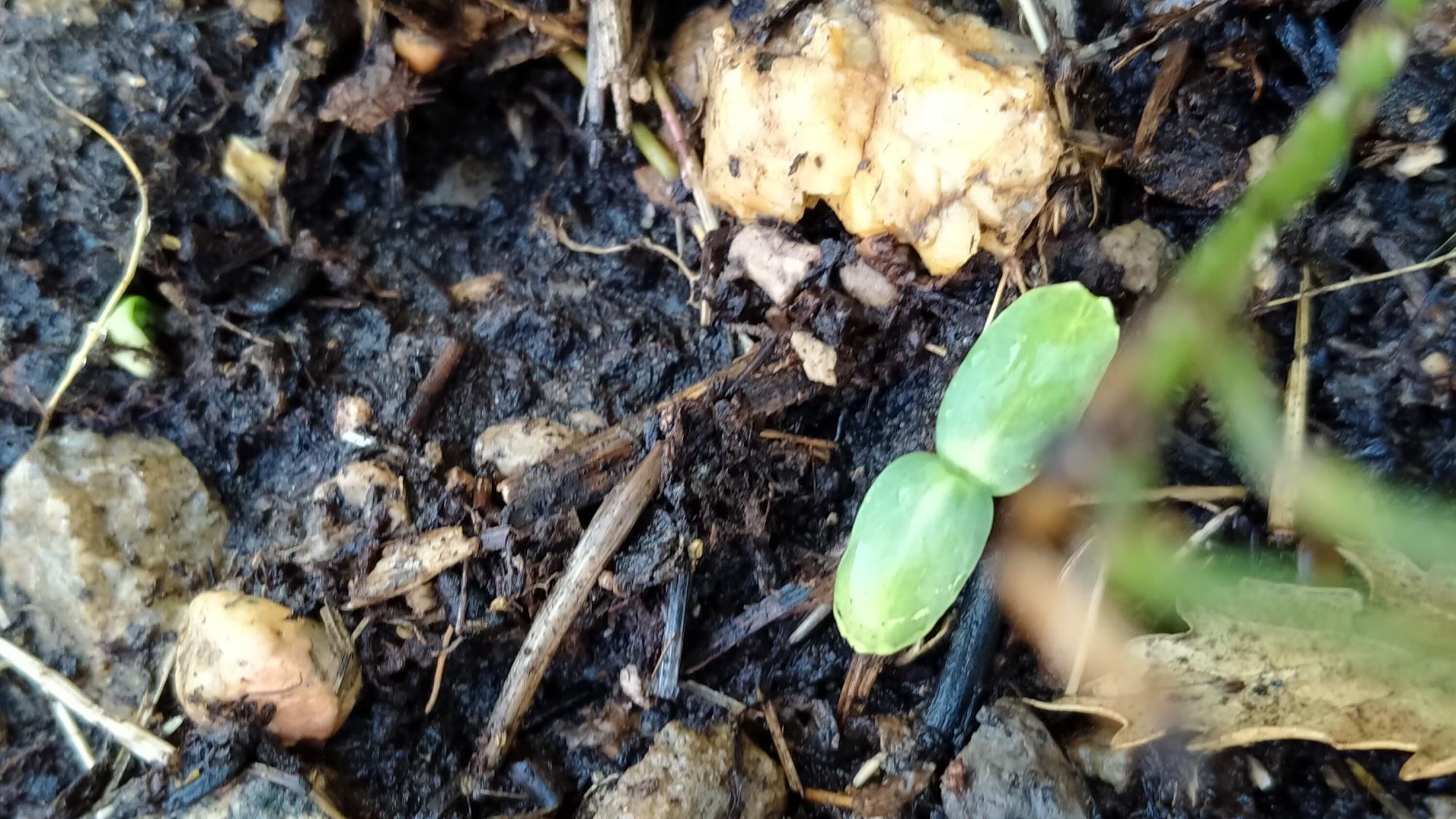 Che bello!!! È spuntato il primo germoglio…
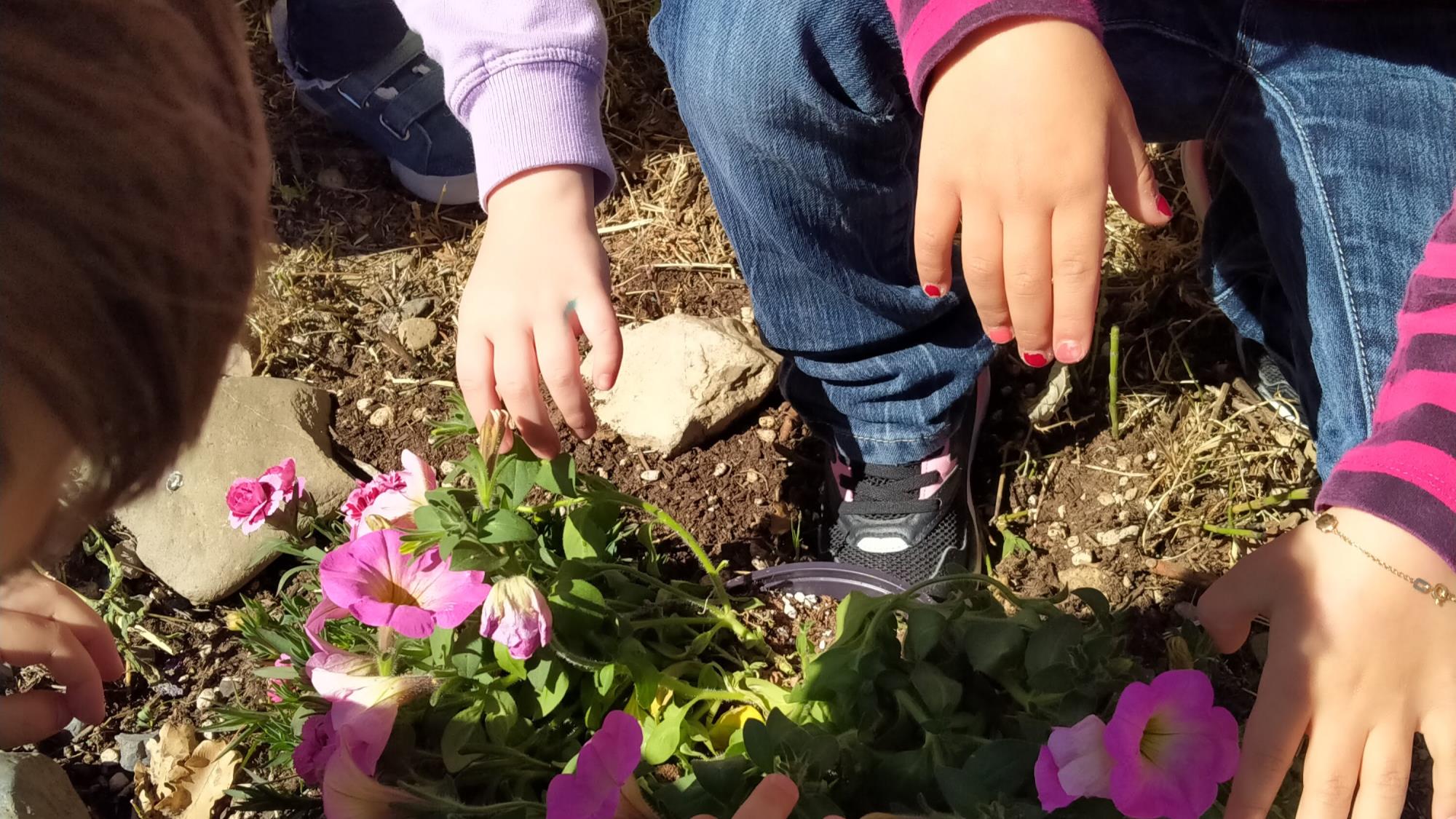 Sono bellissimi…
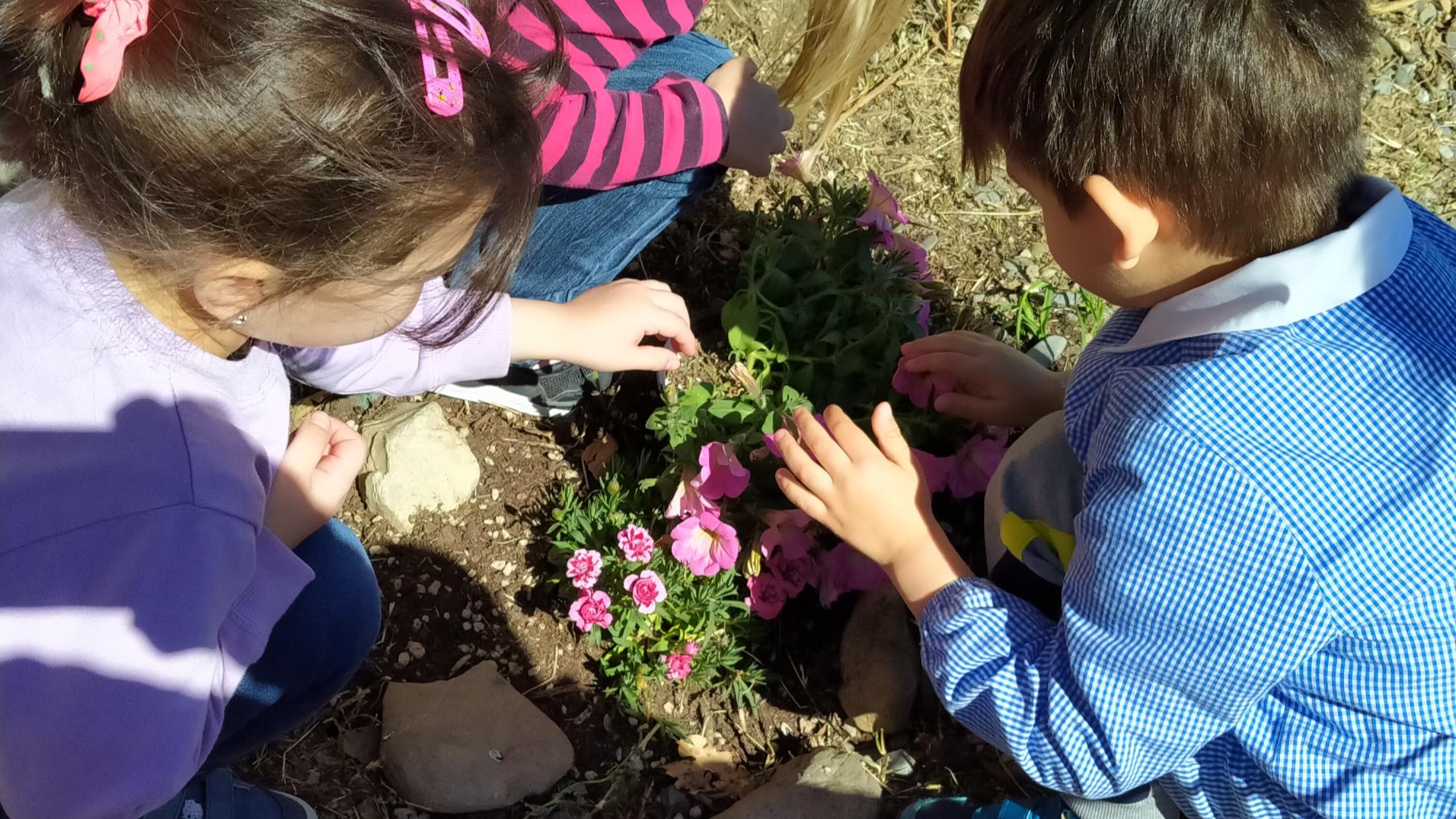 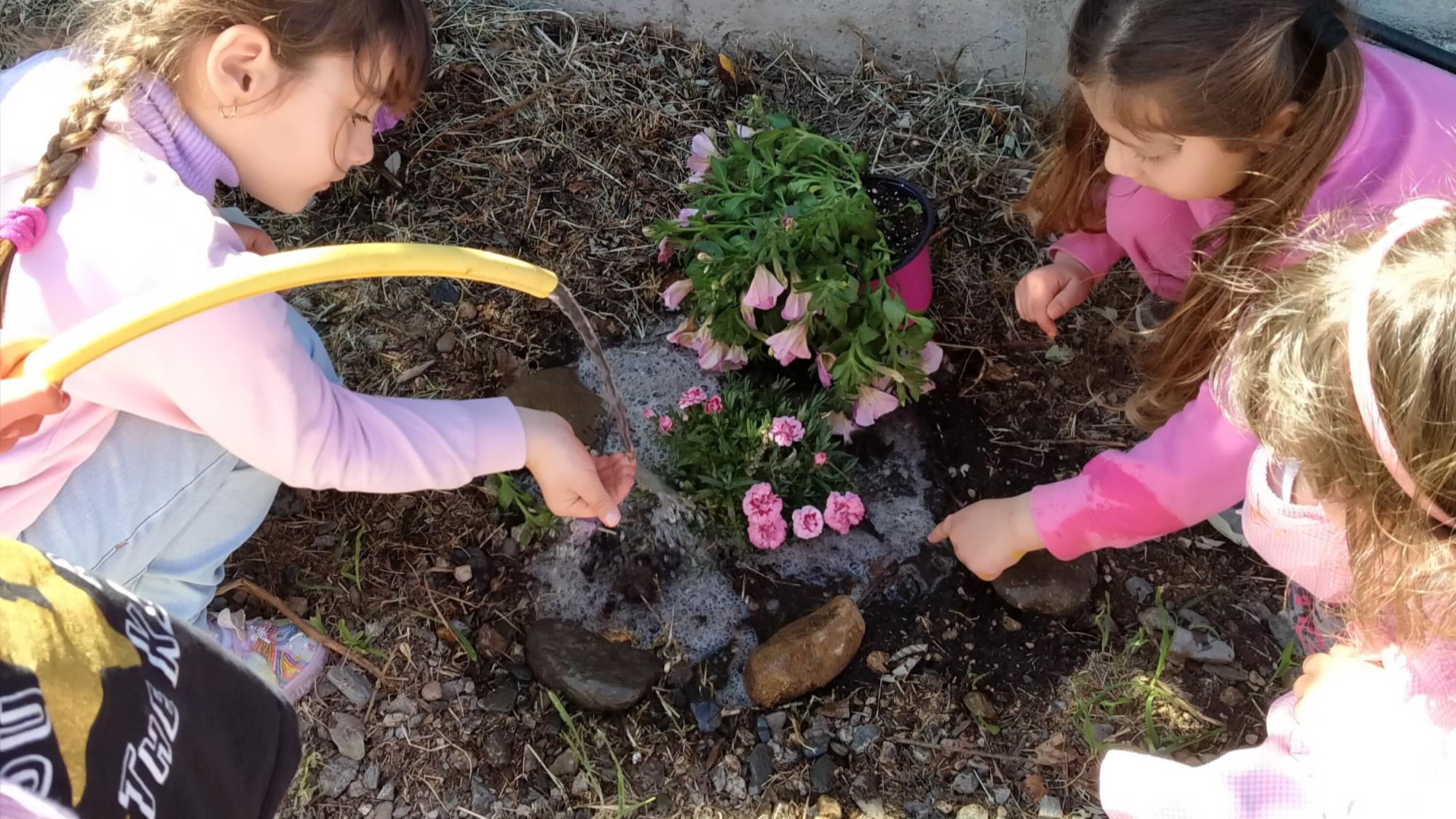 Ci prendiamo cura dei nostri amici fiori …
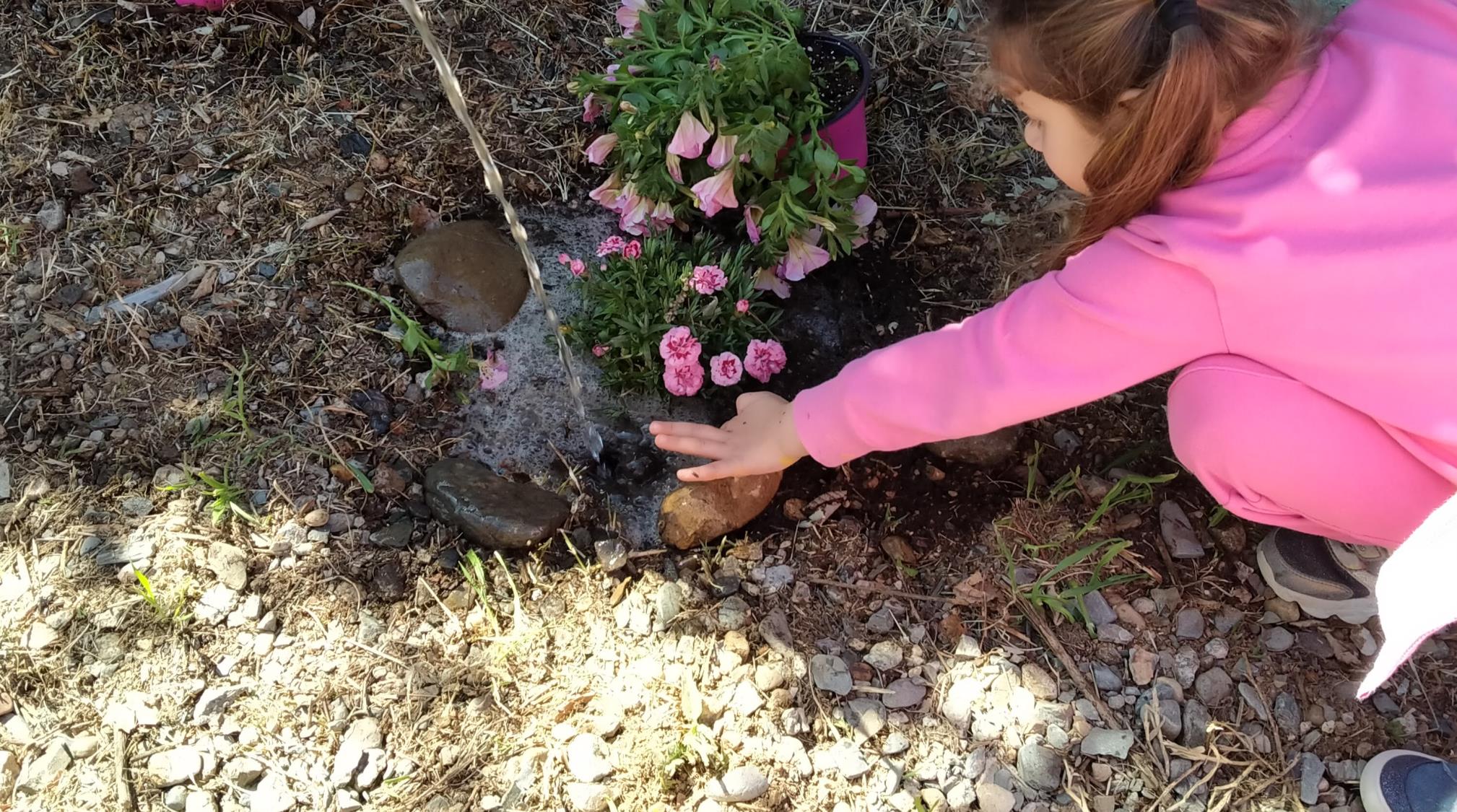 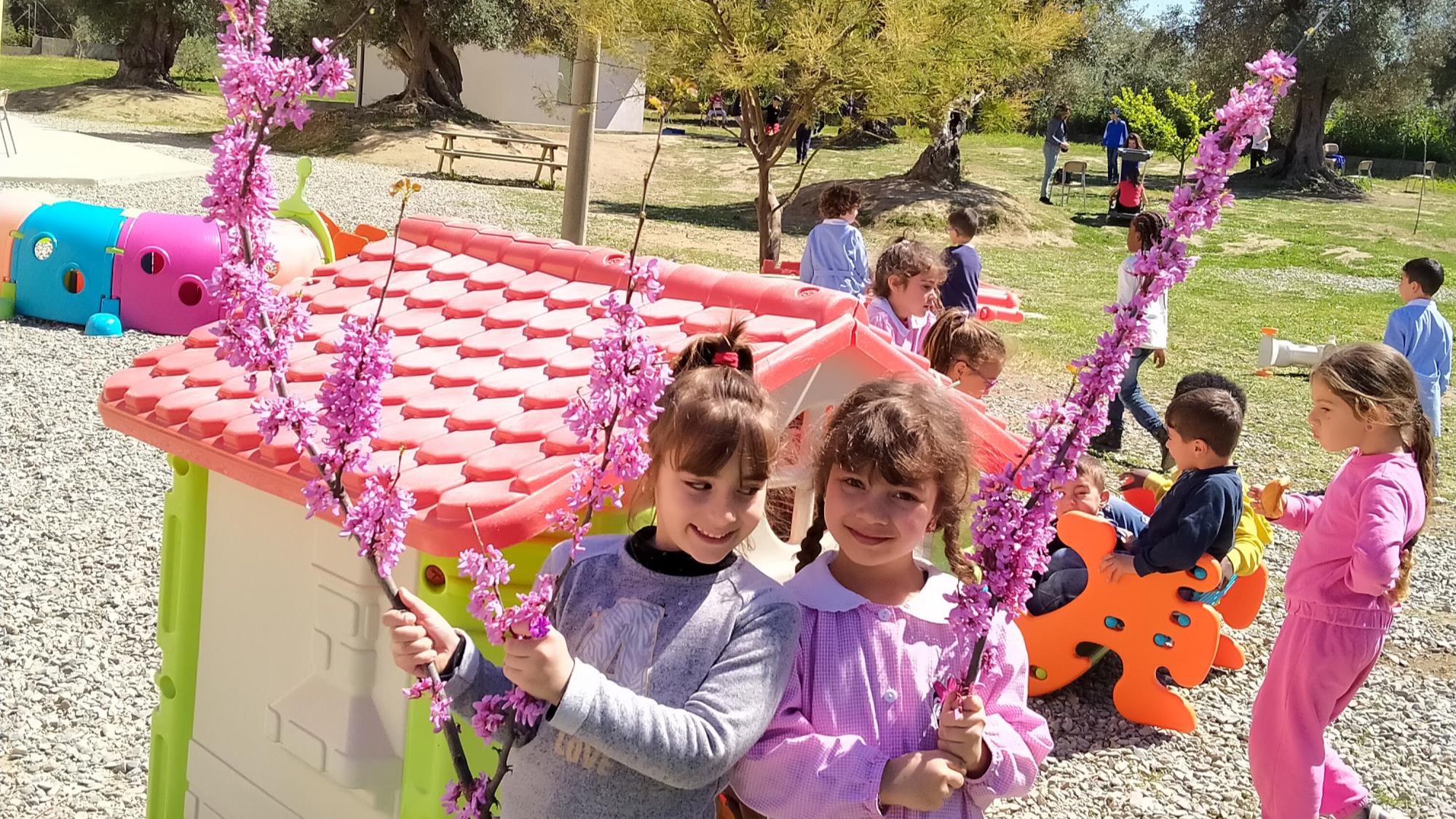 Questo piccolo ramo con i suoi colori… …
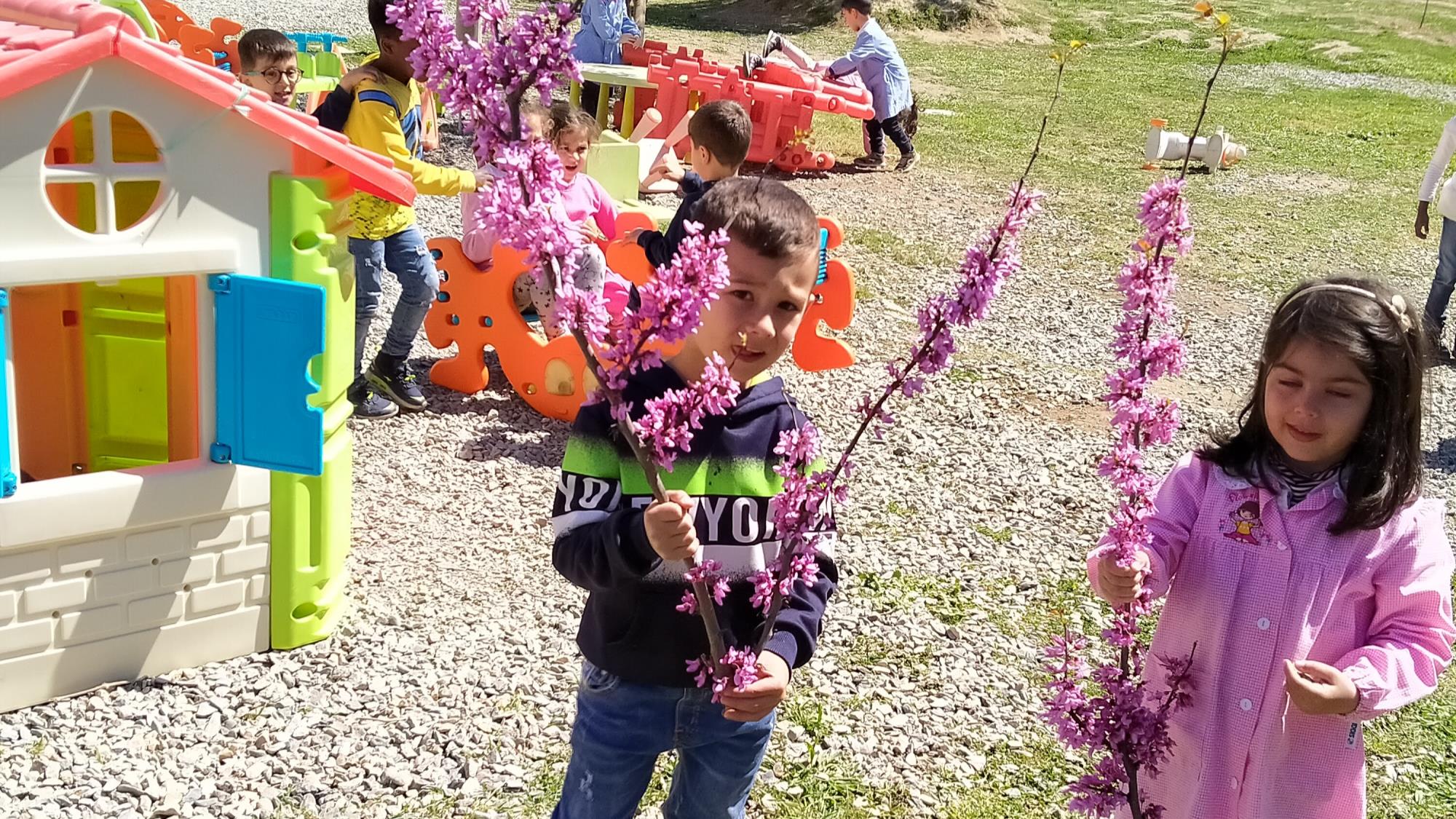 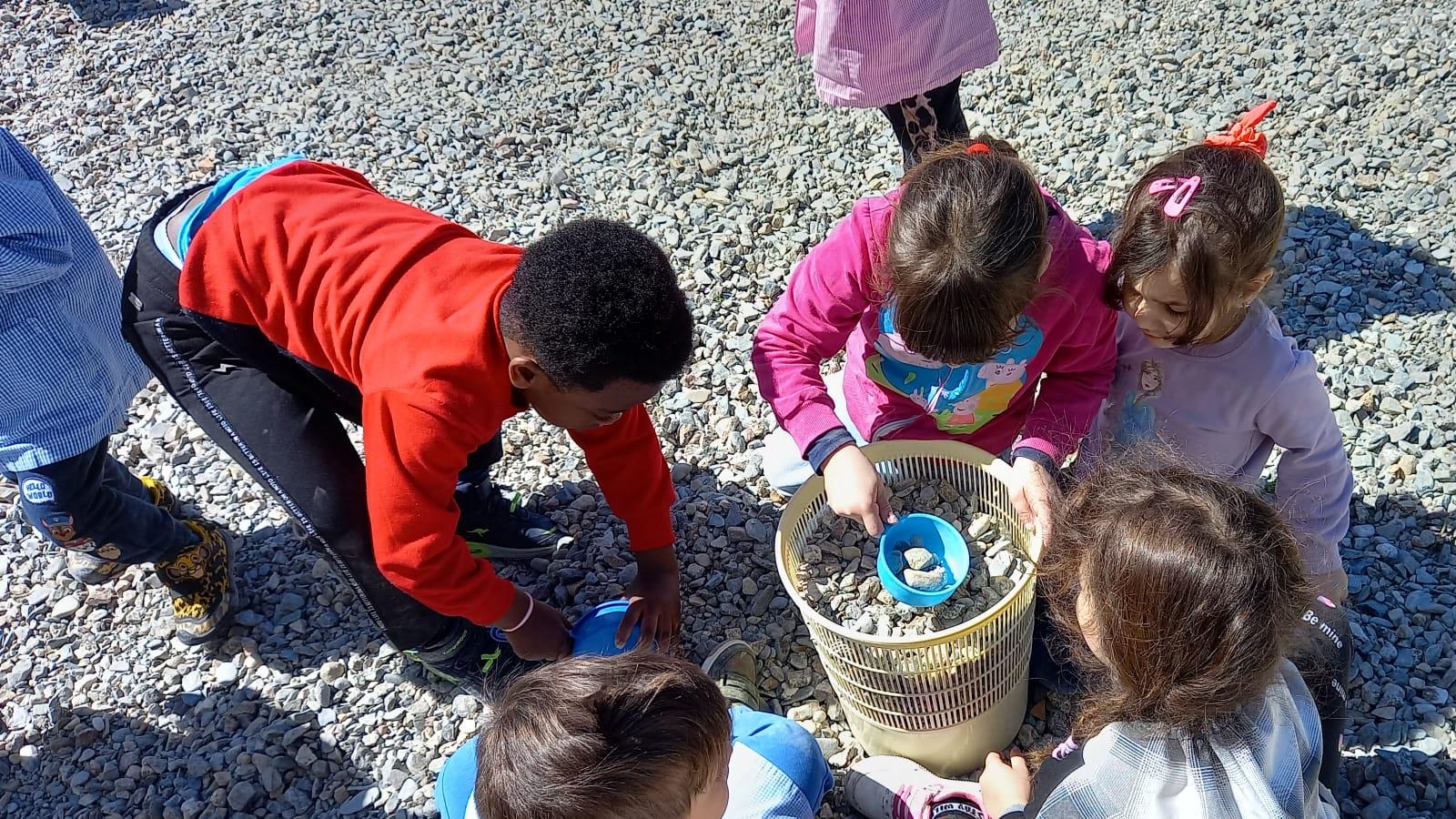 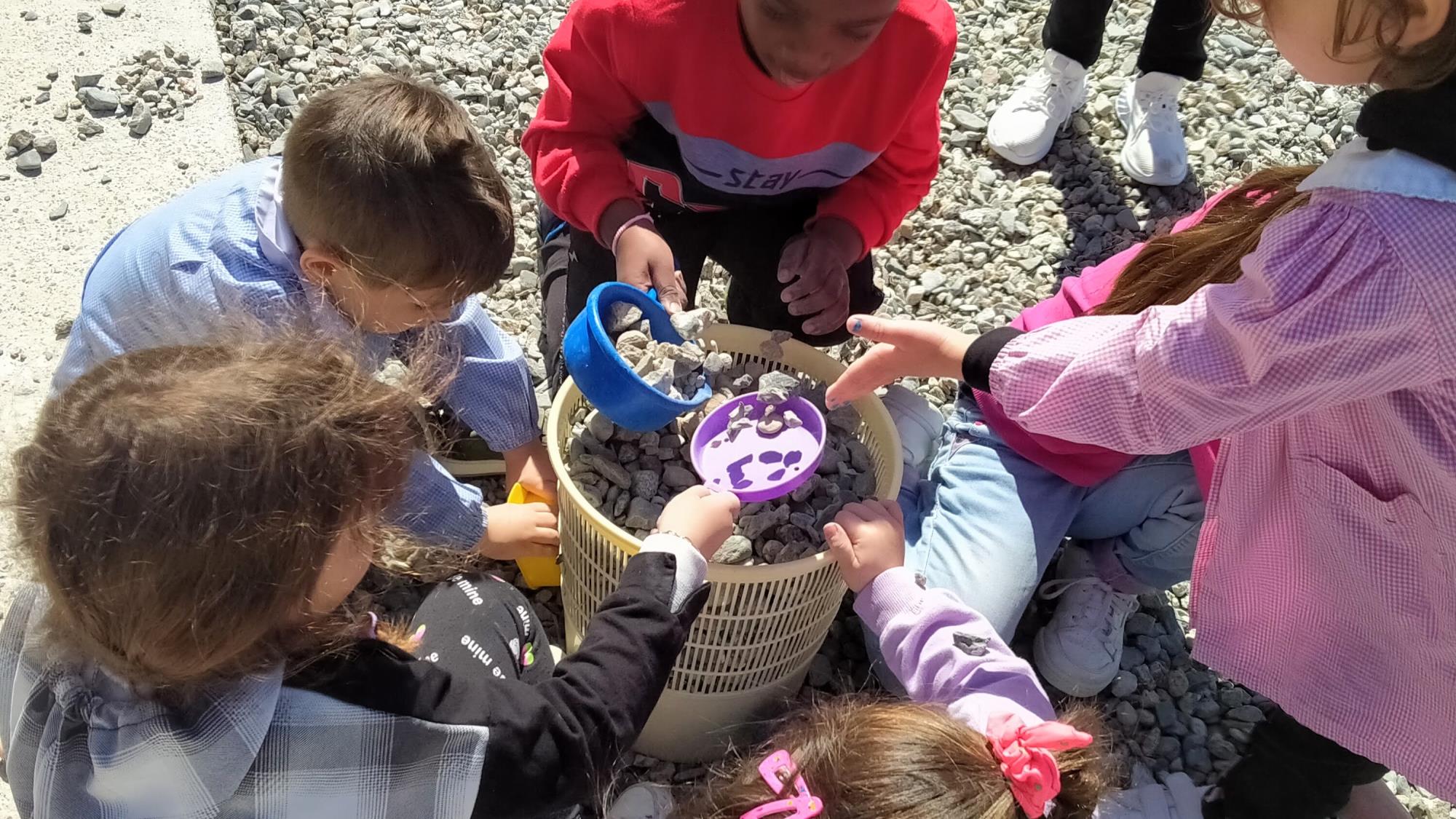 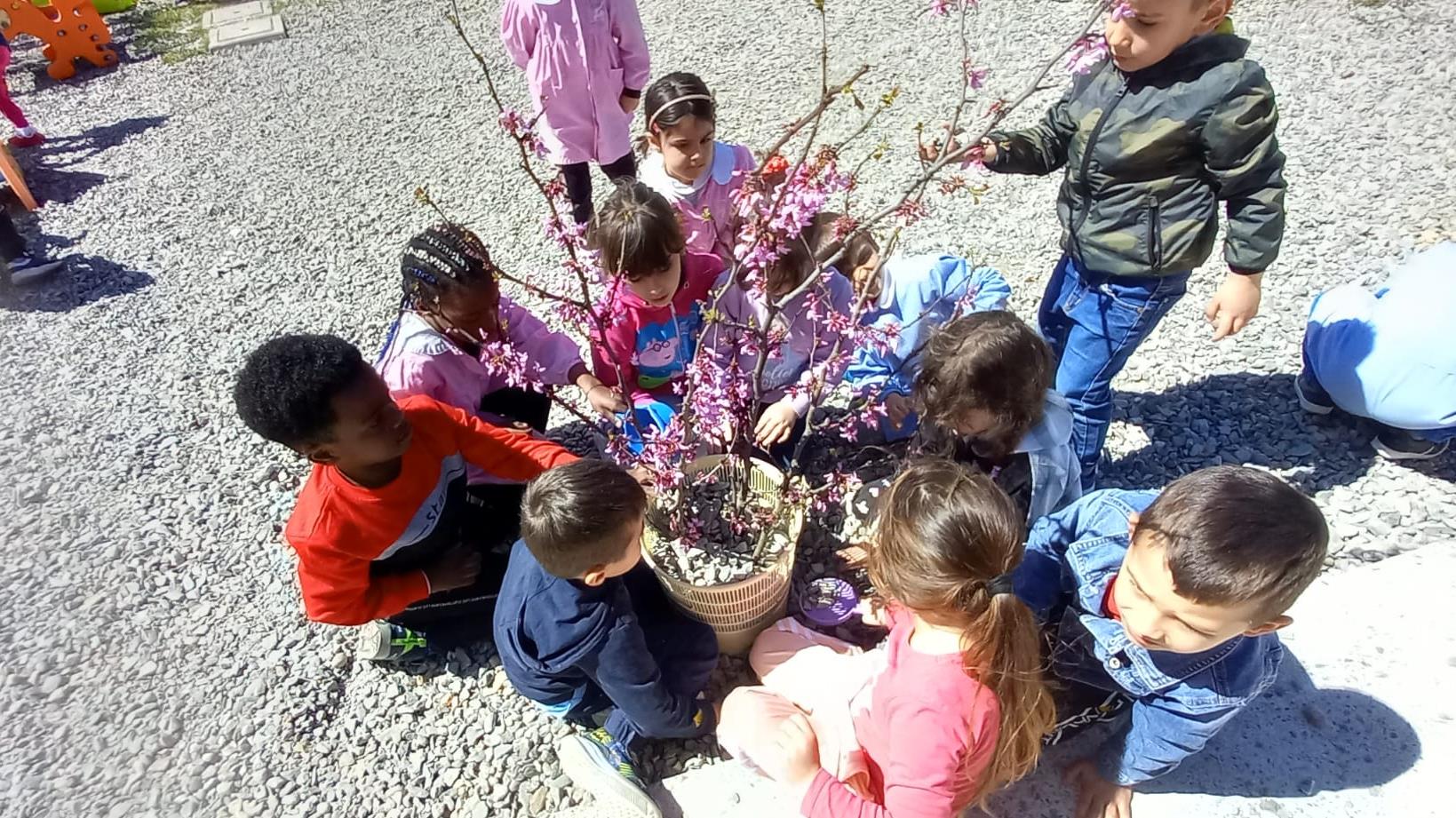 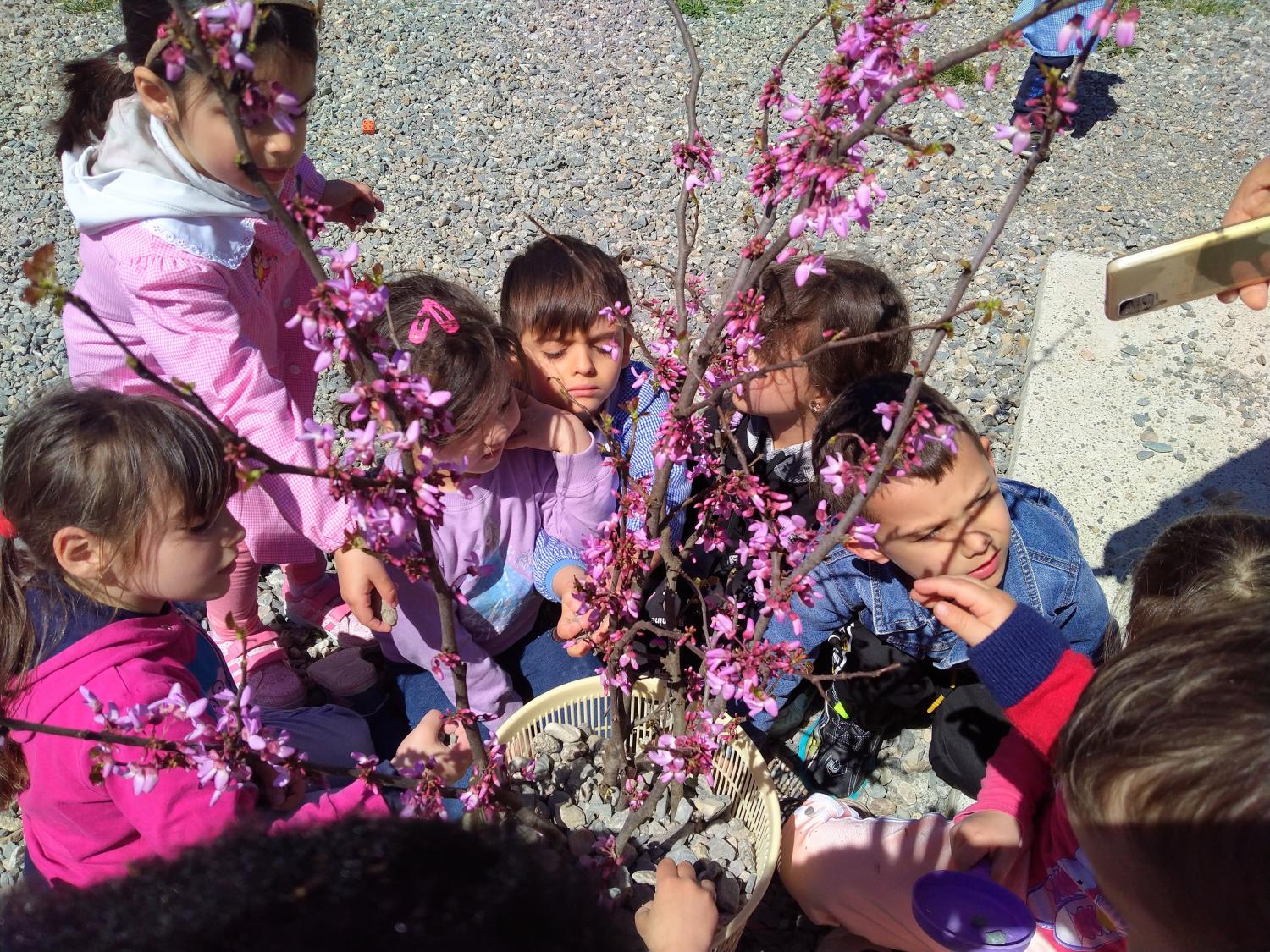 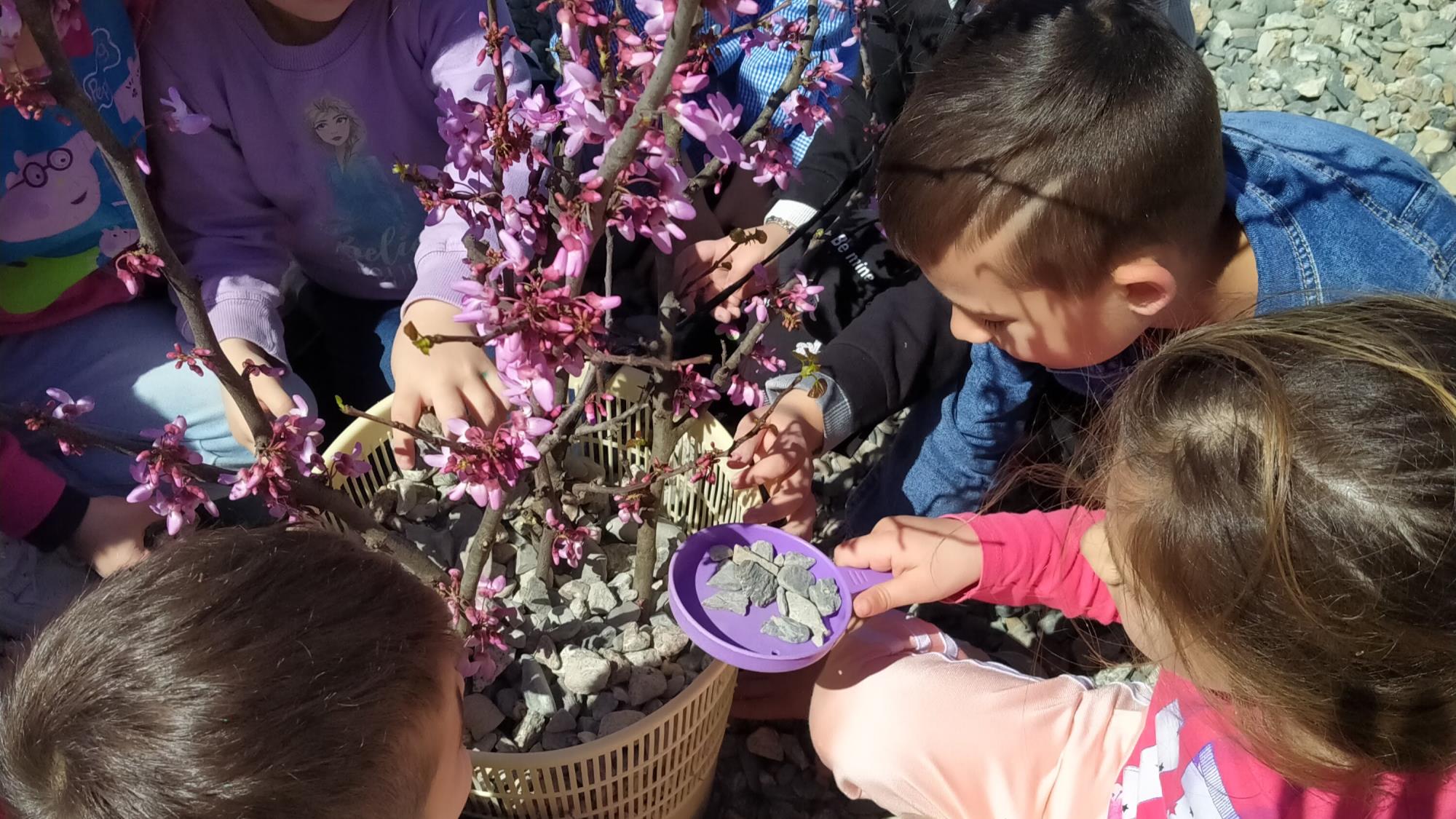 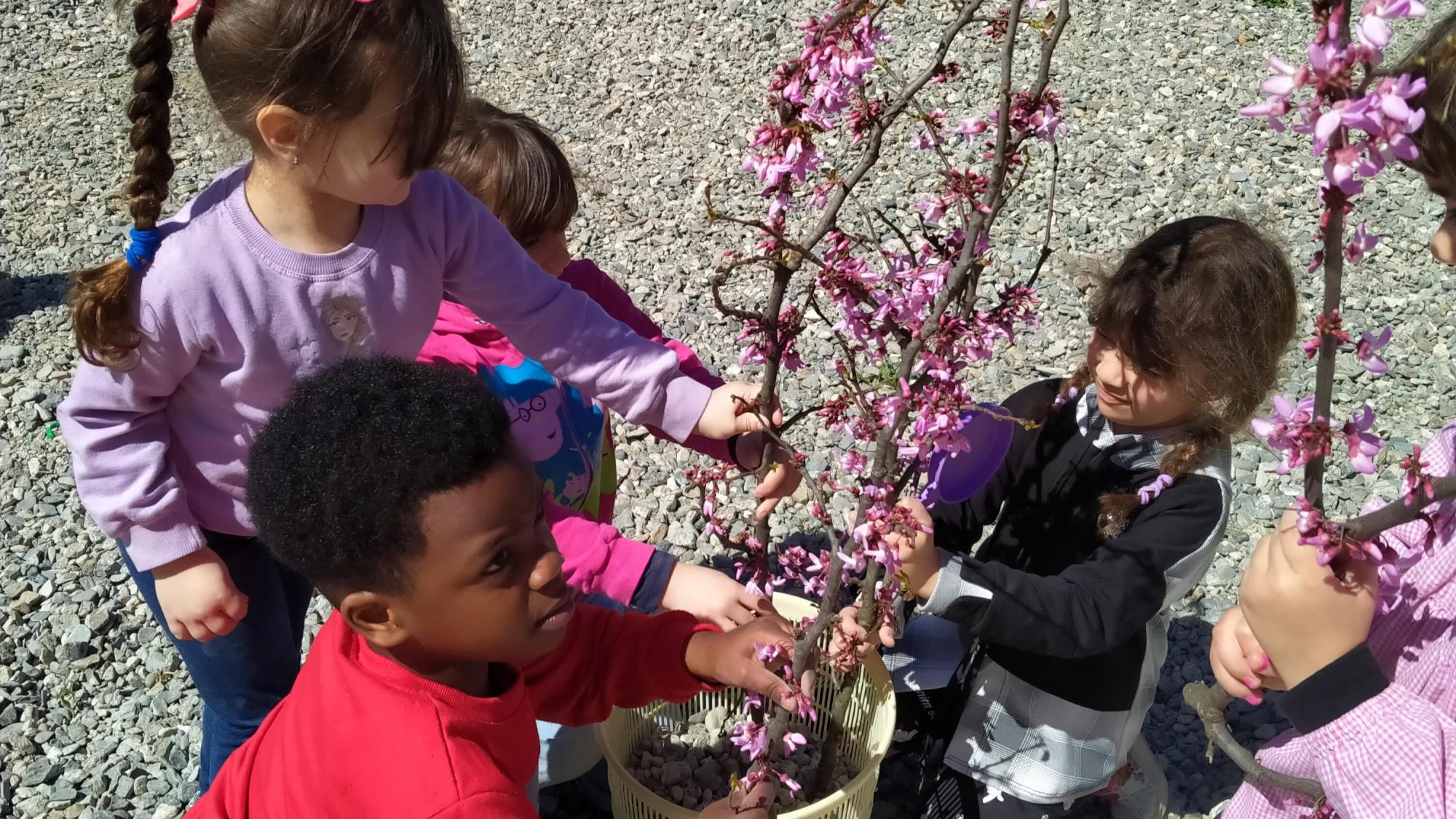 .
Diventerà…
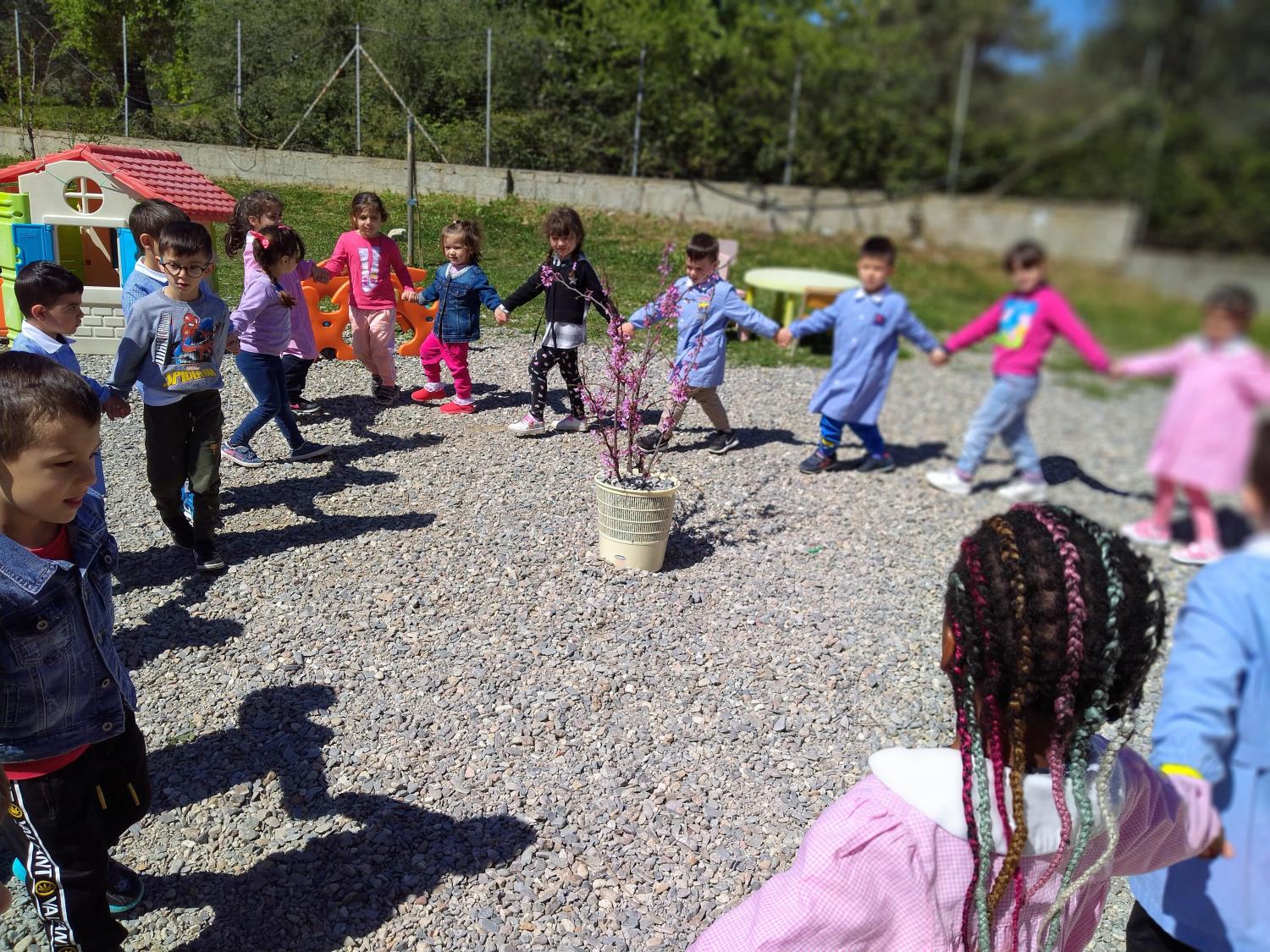 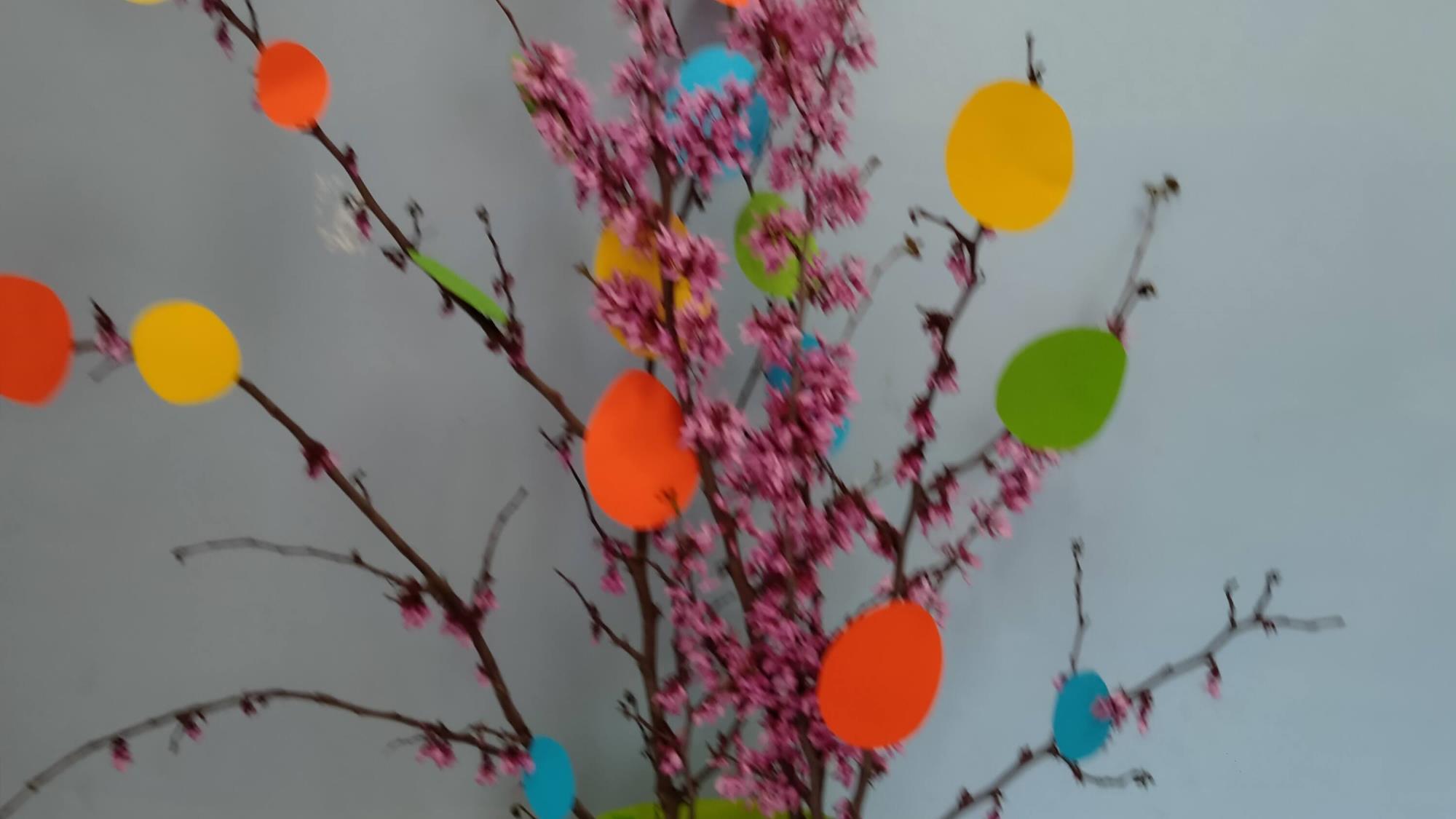 Il nostro alberello  di Pasqua…
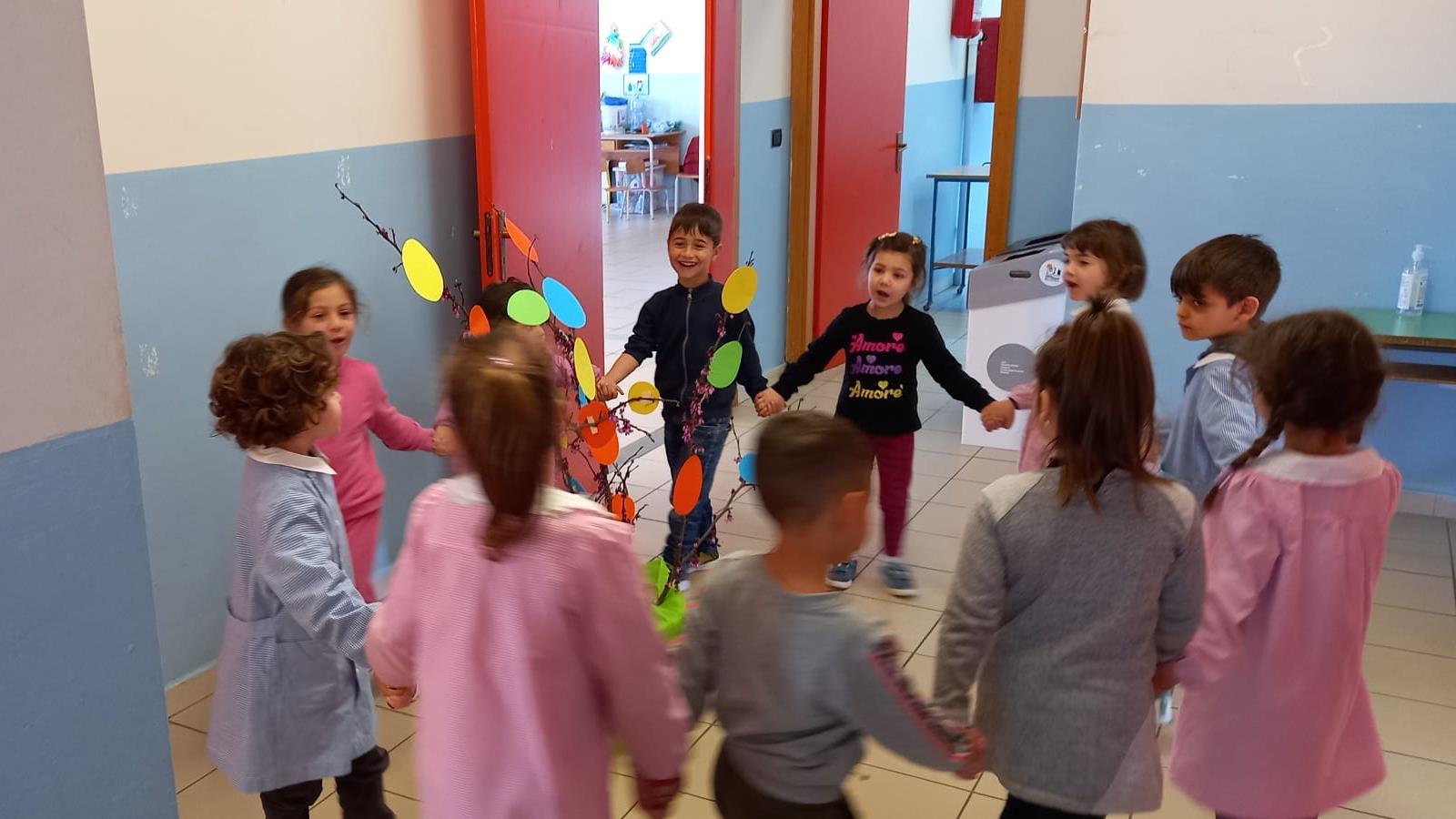 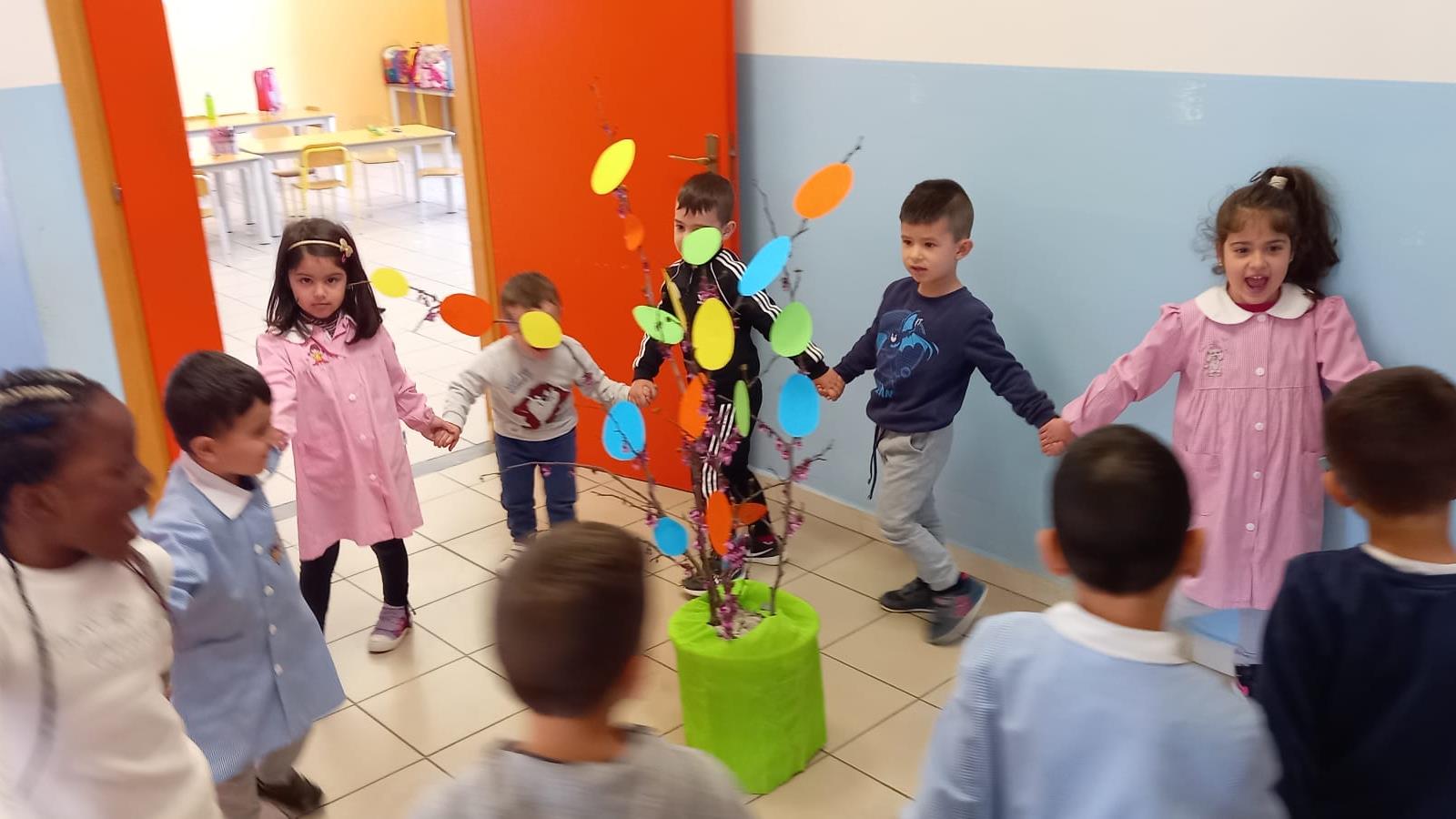 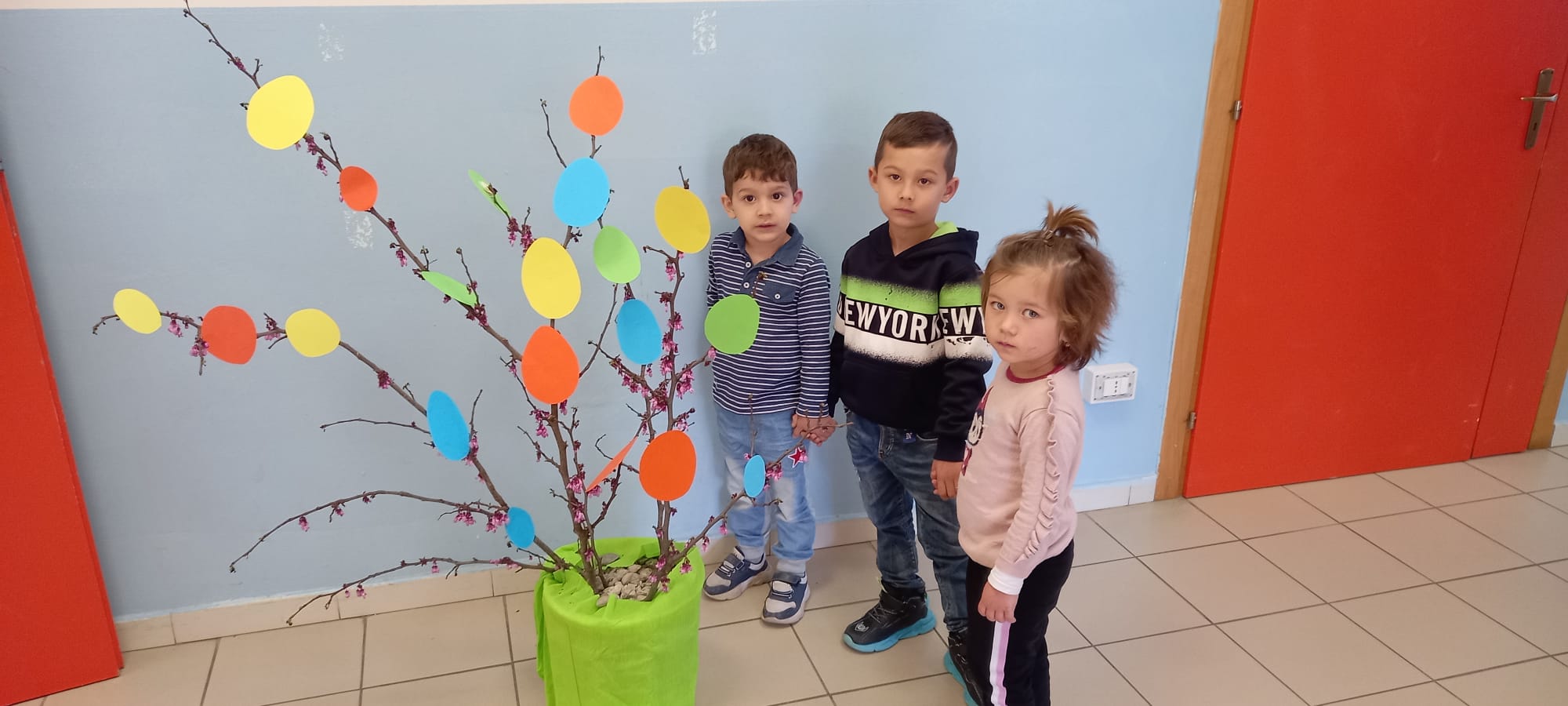 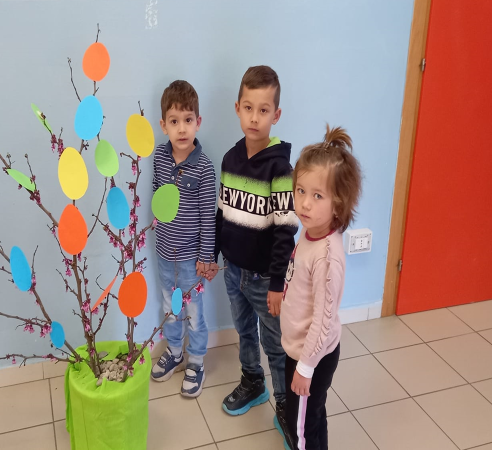 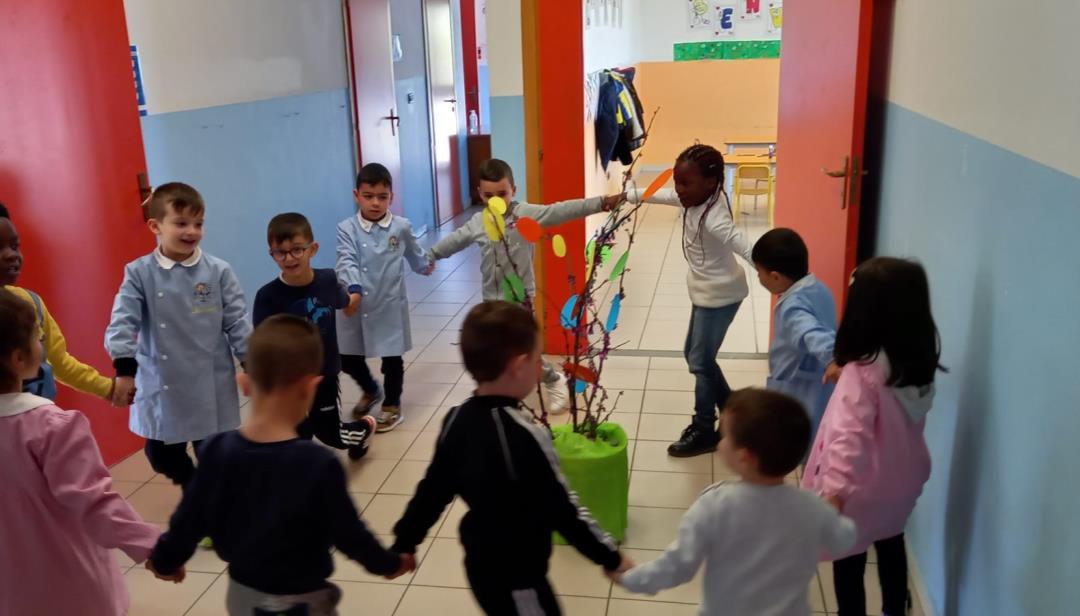 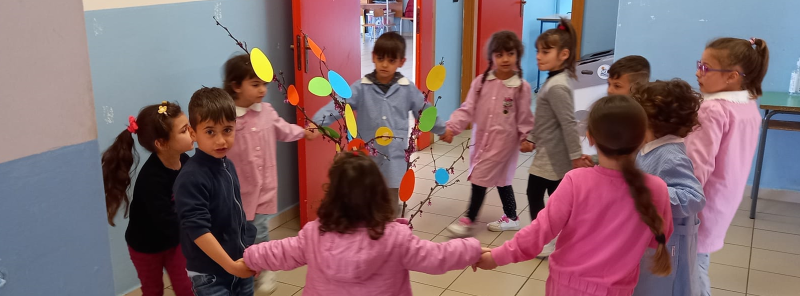 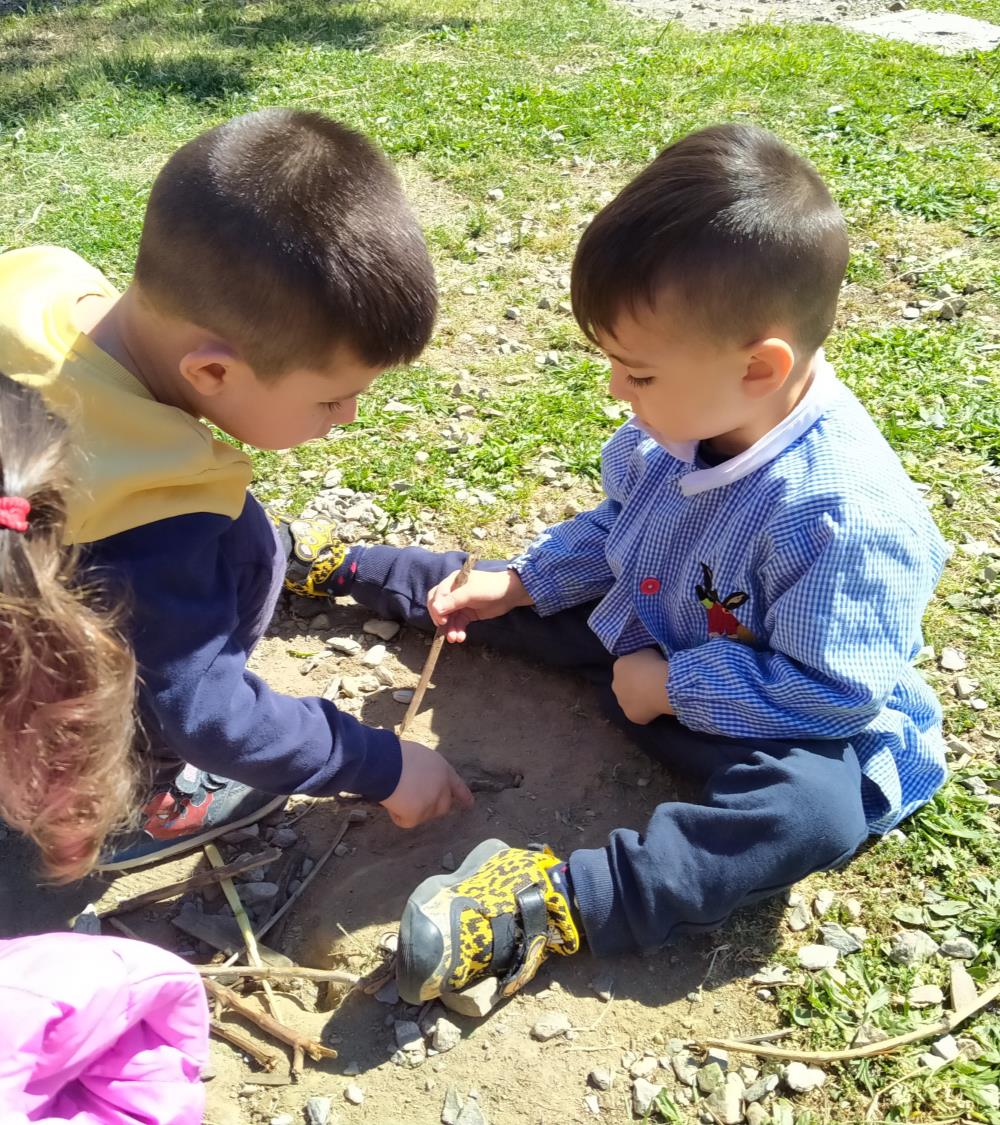 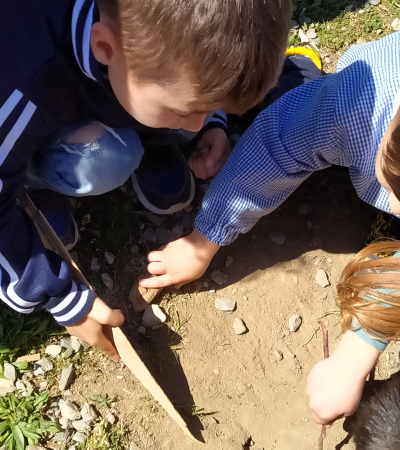 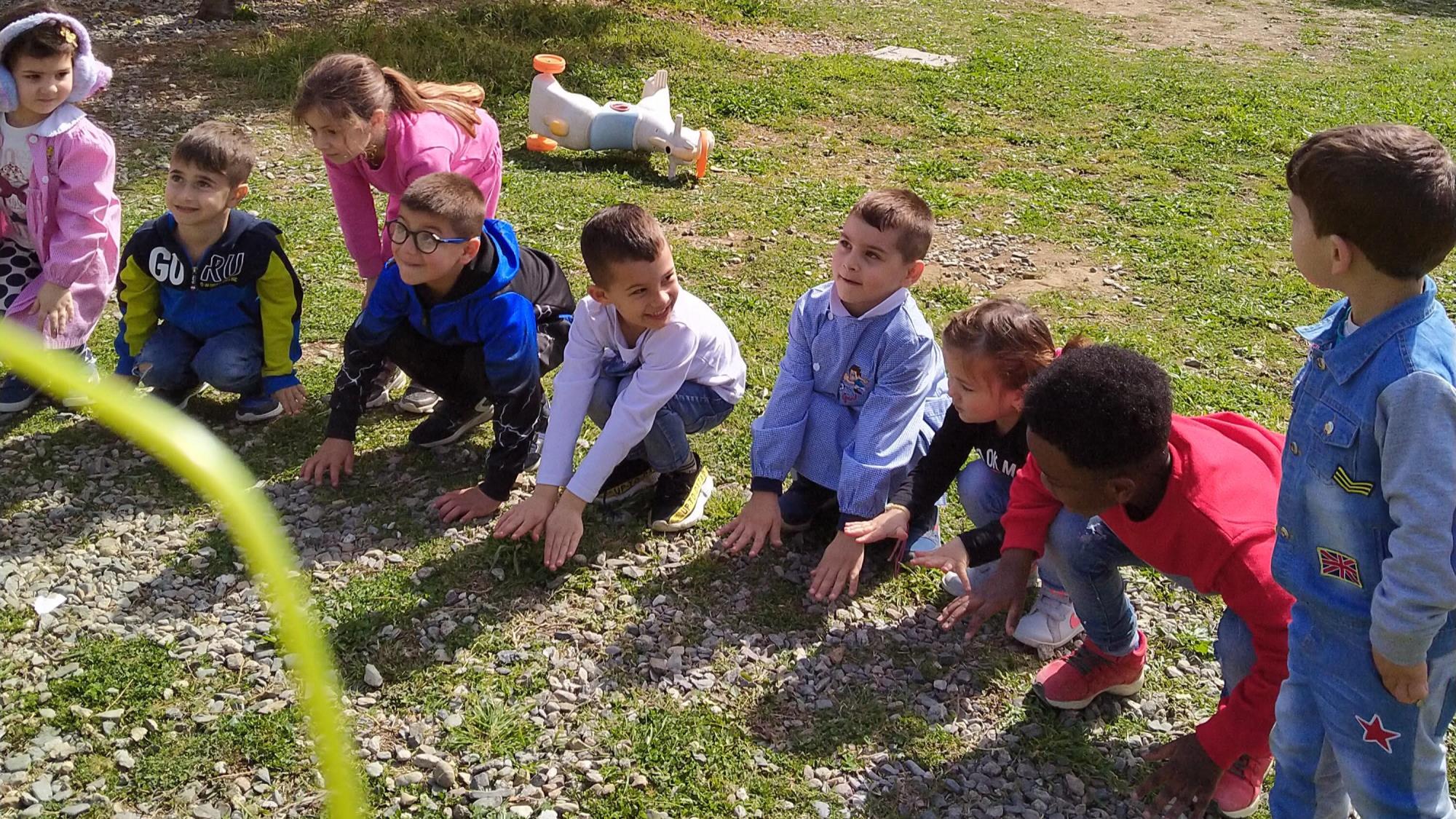 Ci divertiamo a imitare il nostro amico Easter Bunny…
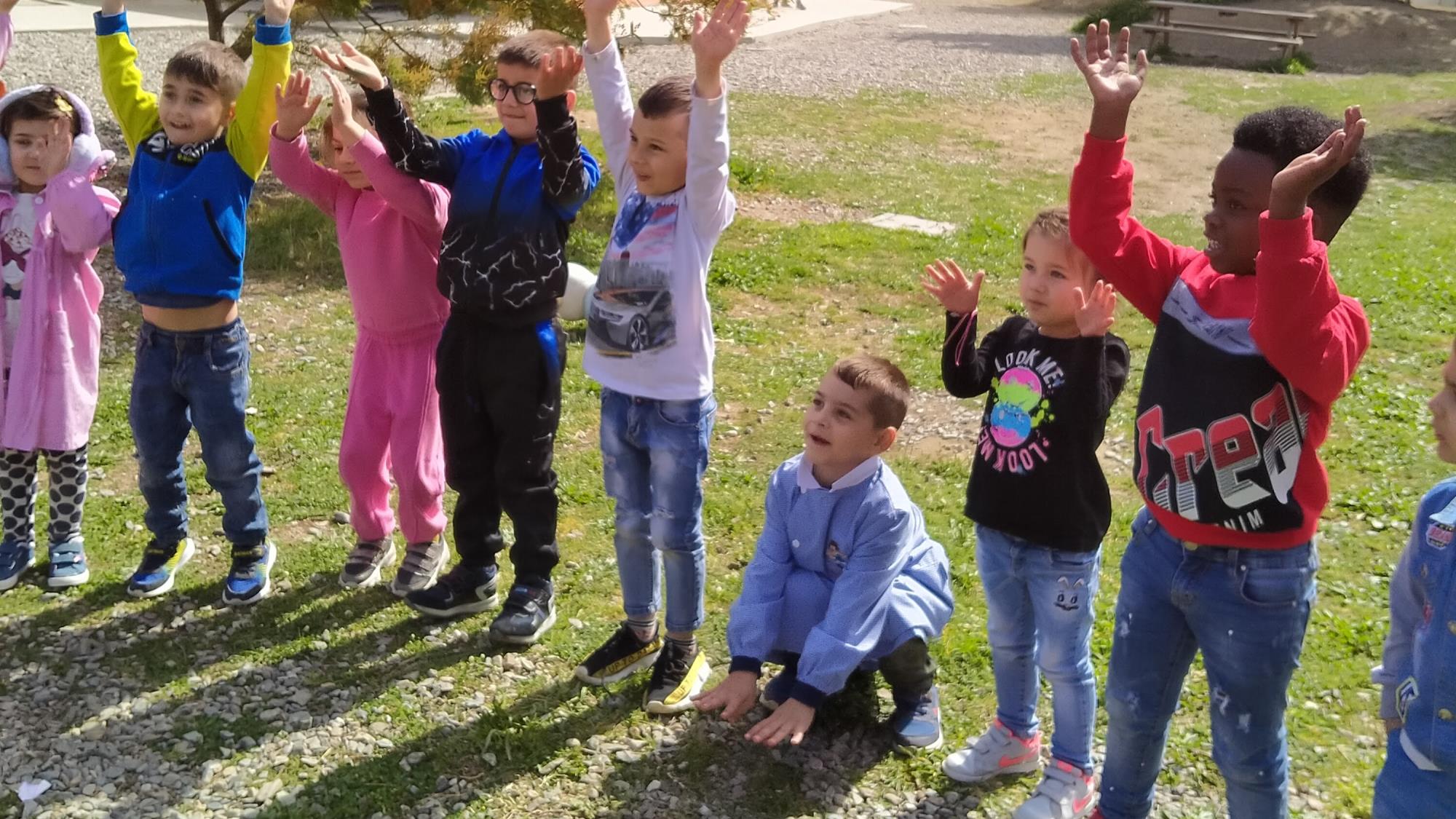 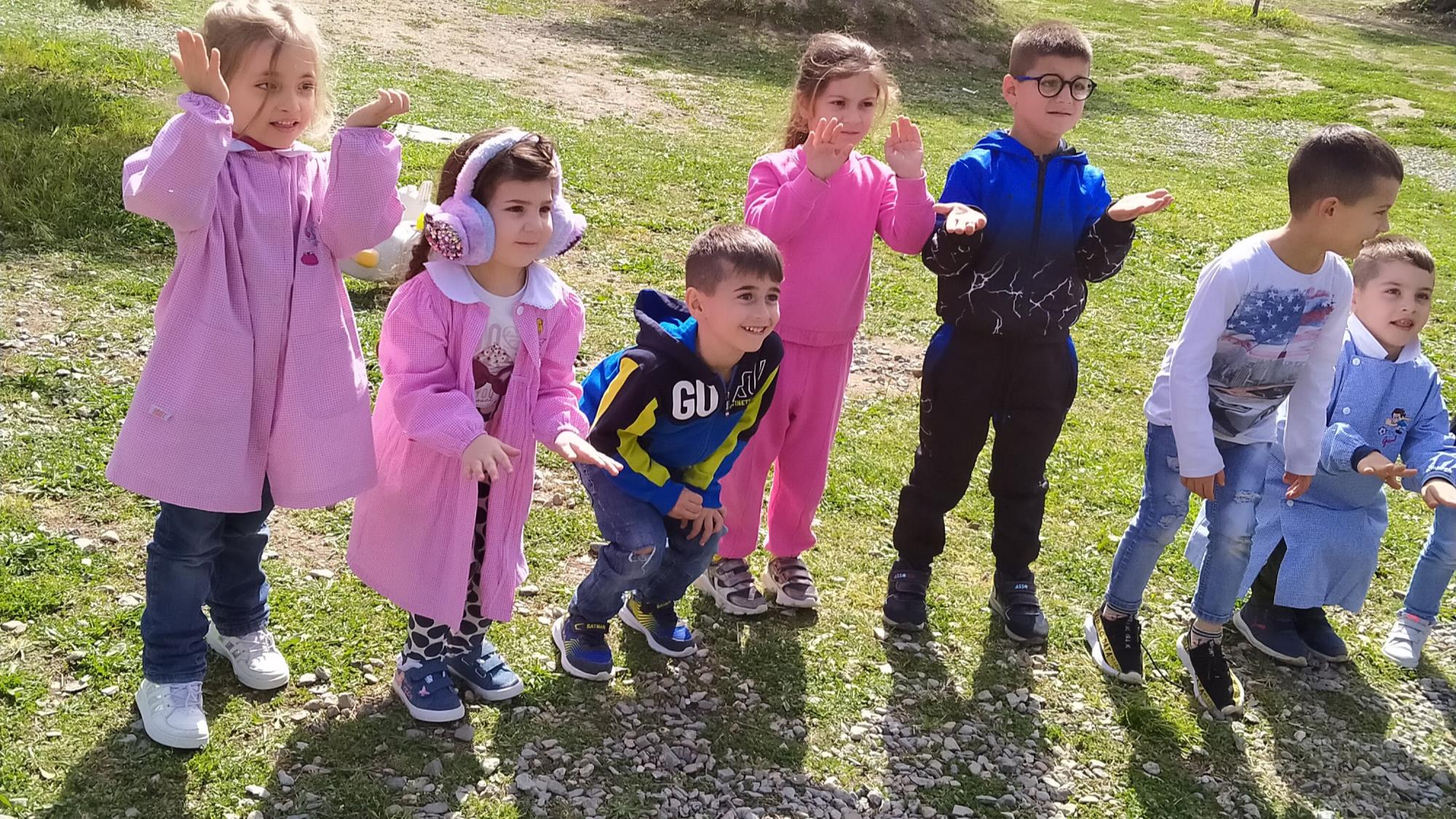 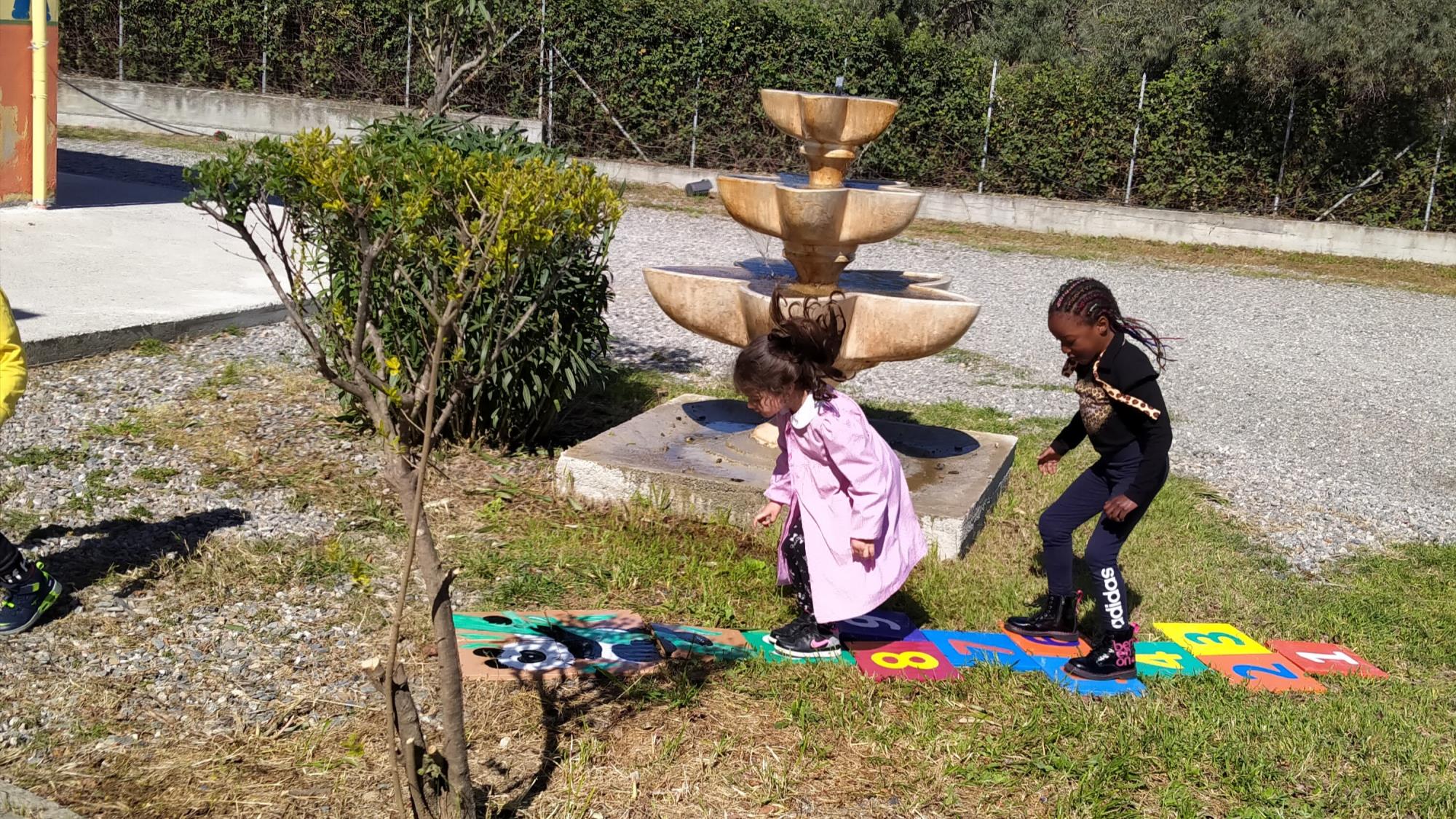 Saltiamo sui numeri e imitiamo il piccolo Panda felice…
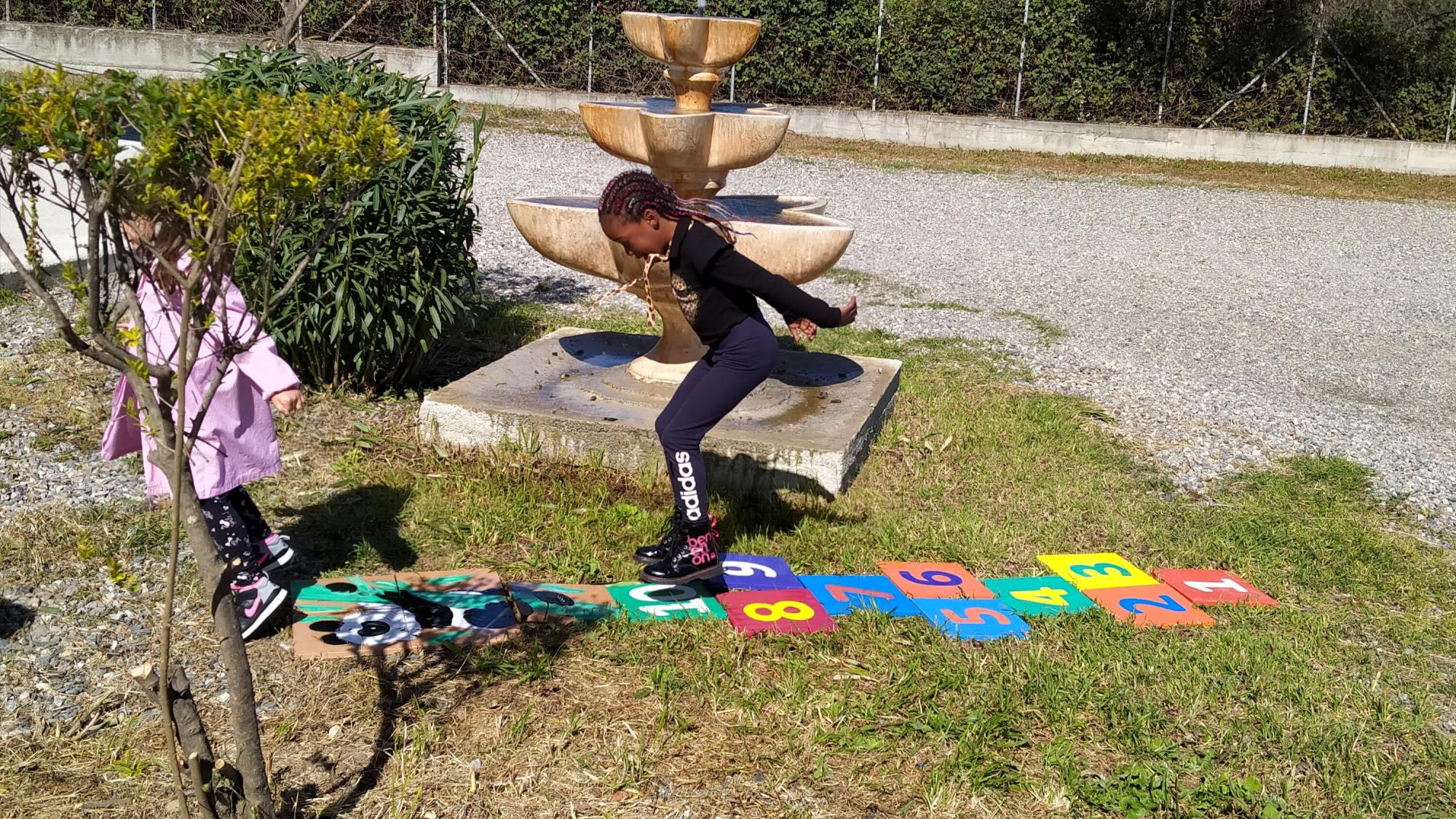 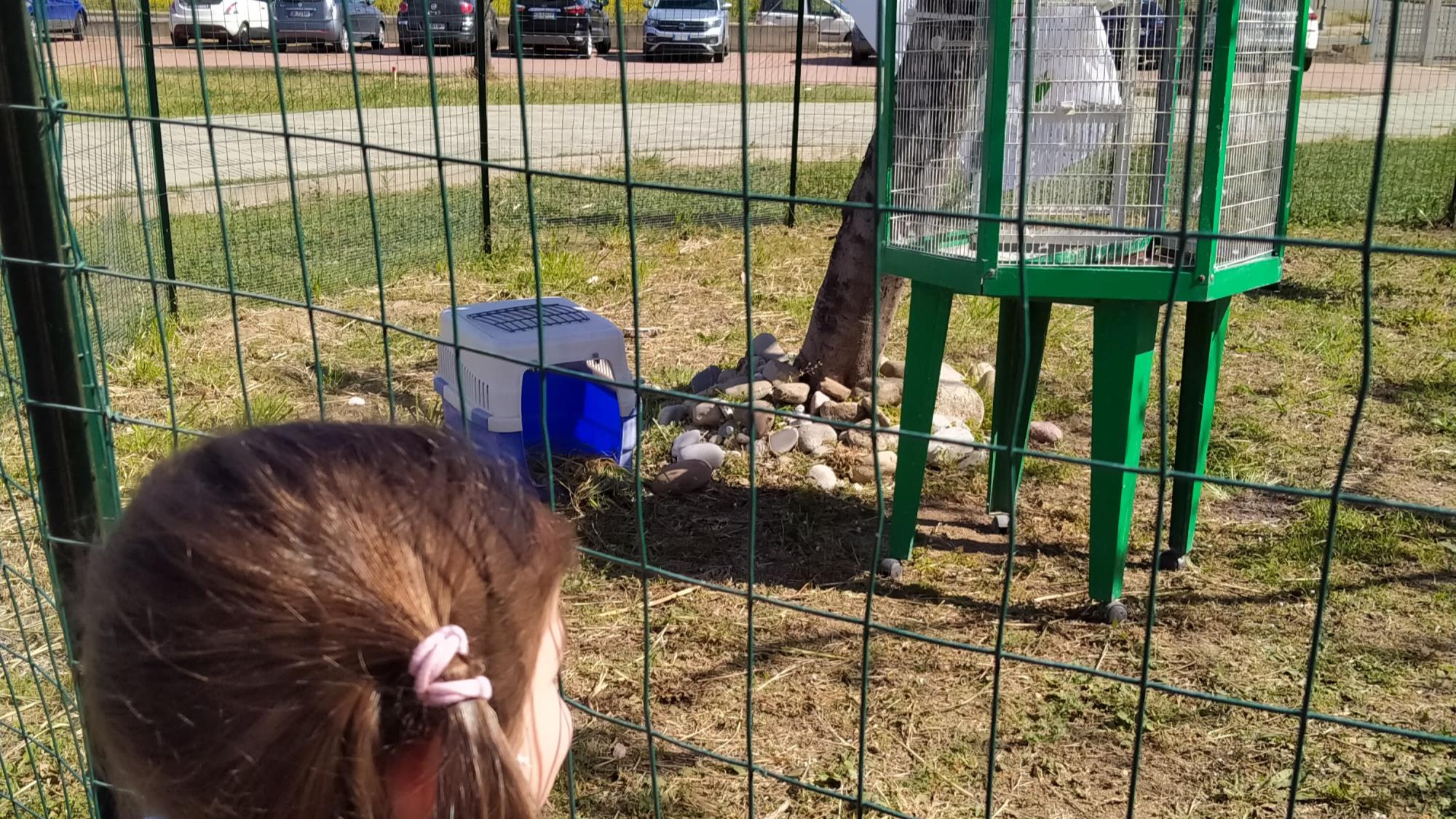 Visitiamo l’angolo della Pet Therapy! E’ sempre importante trovare il modo giusto per esprimere cosa proviamo per i nostri amici animaletti…
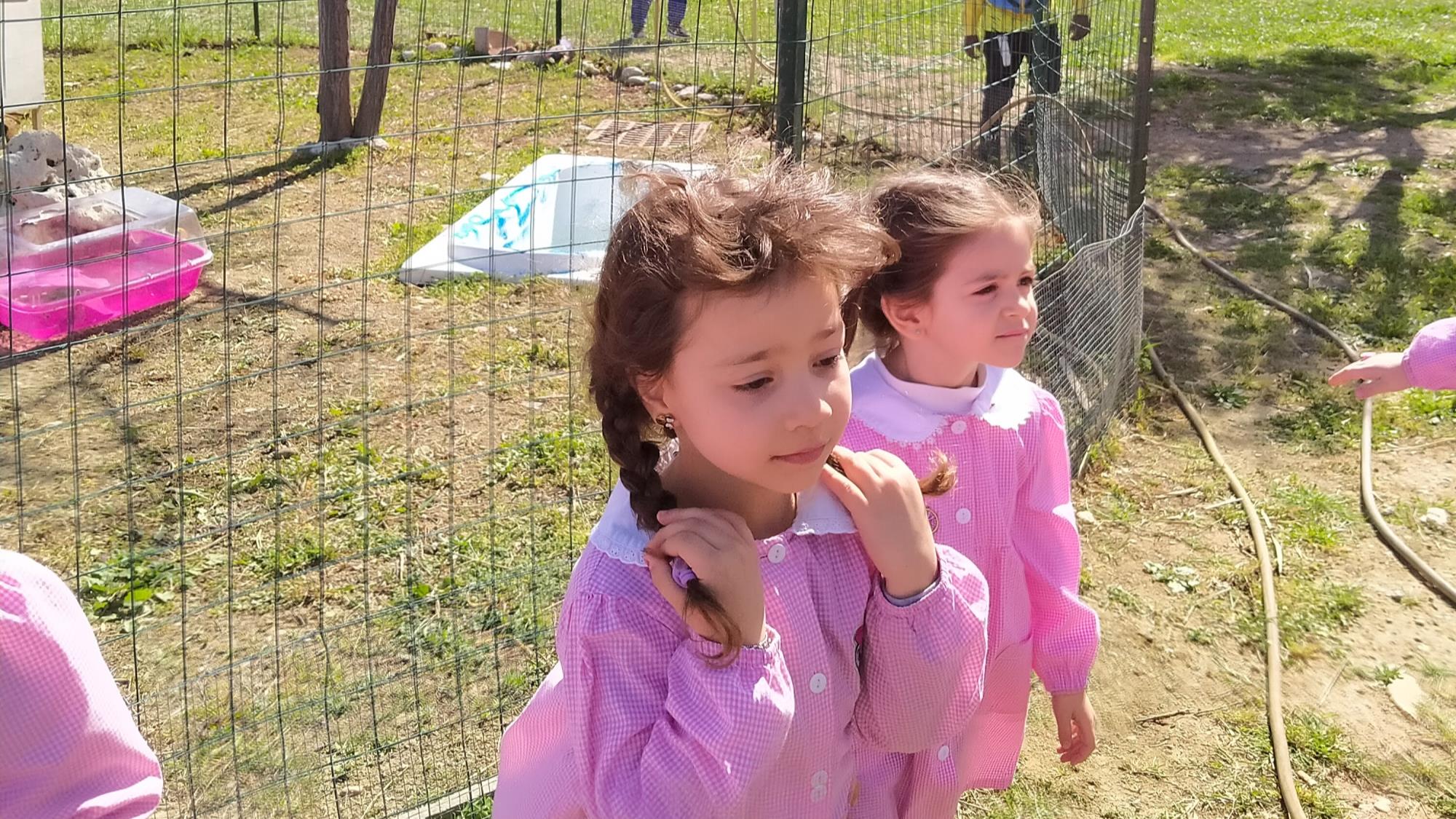 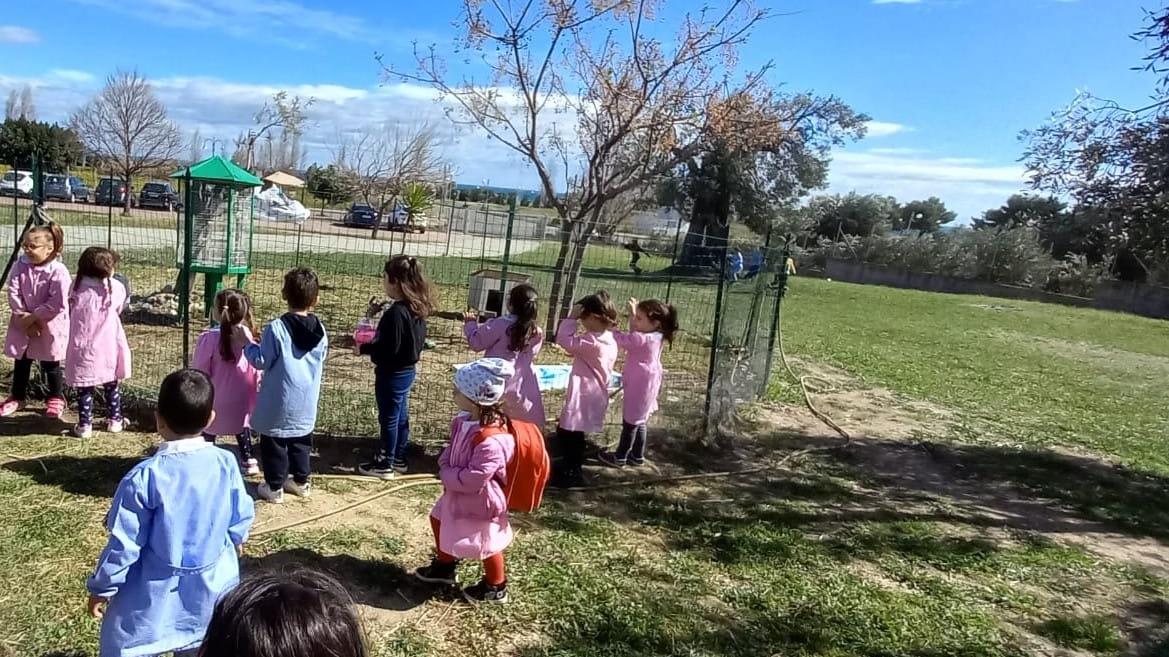 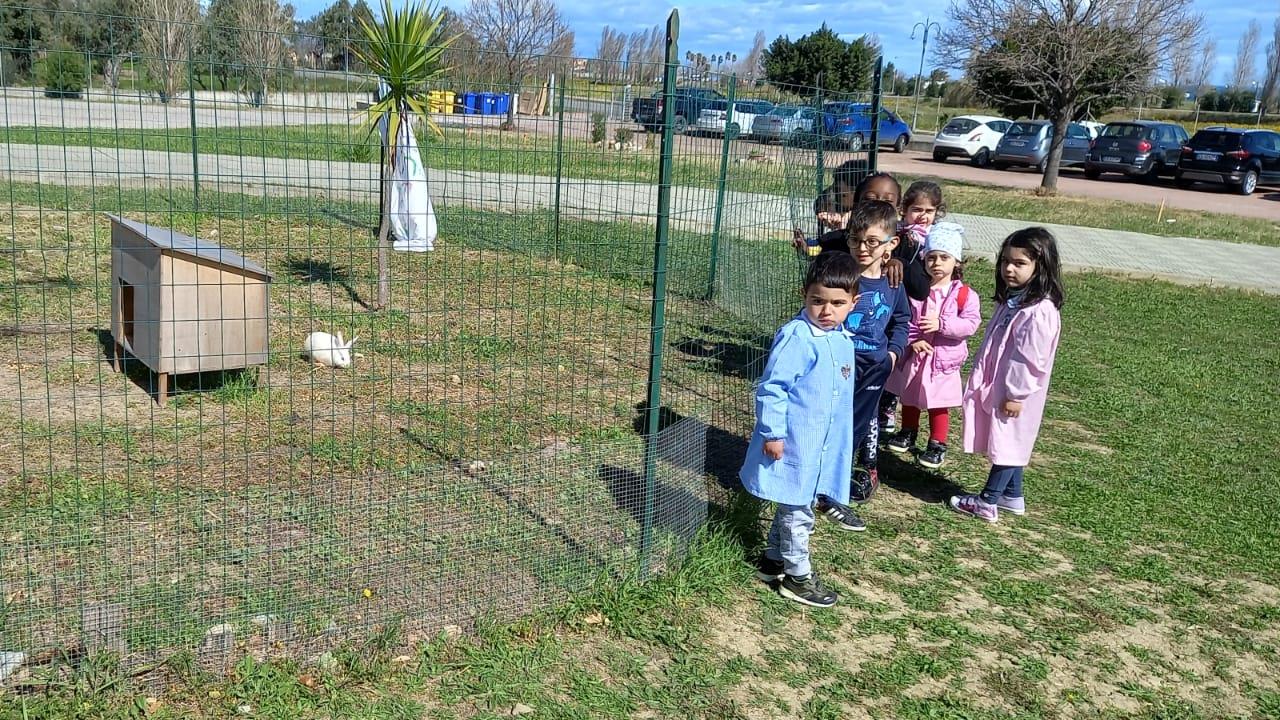 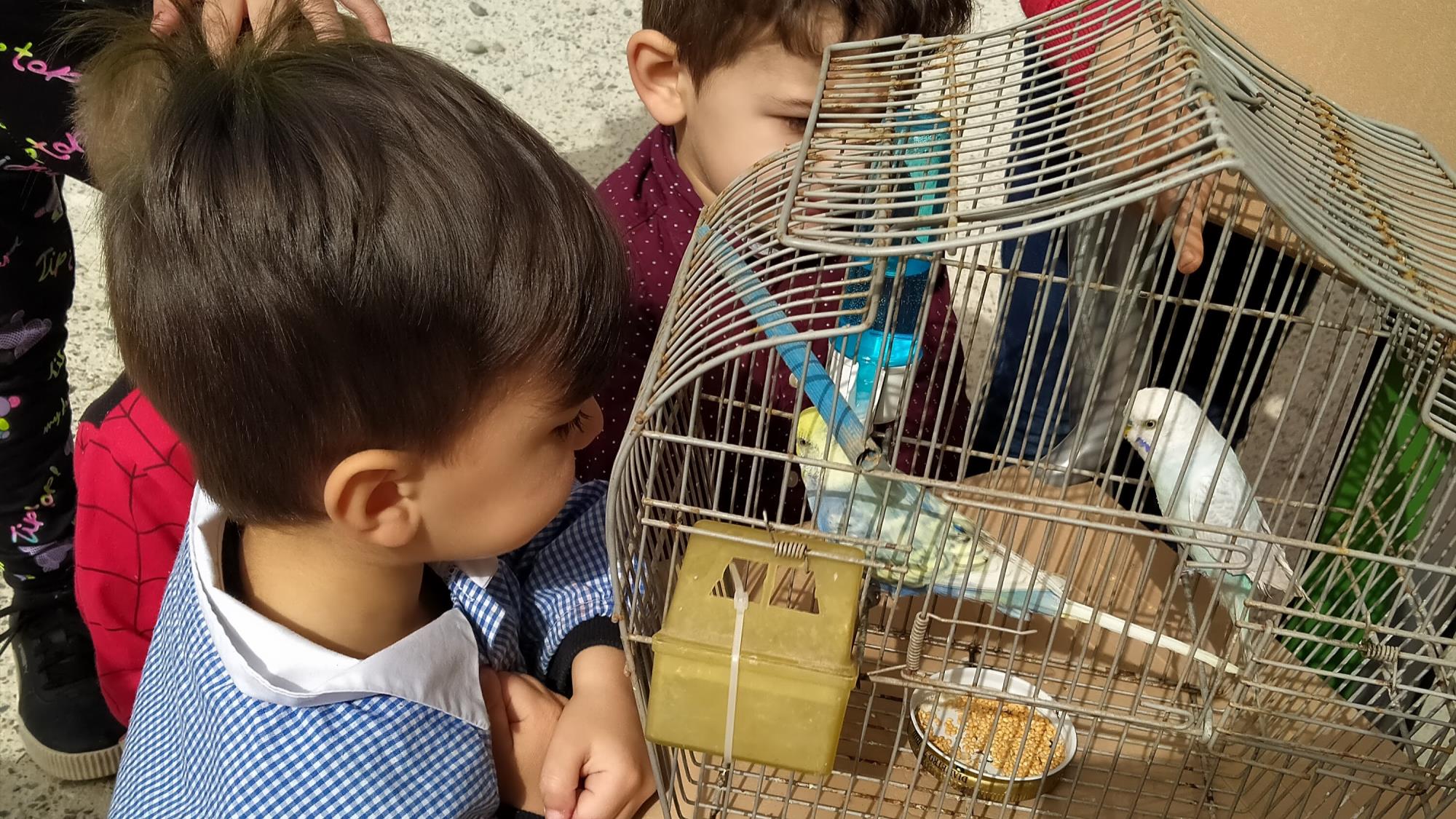 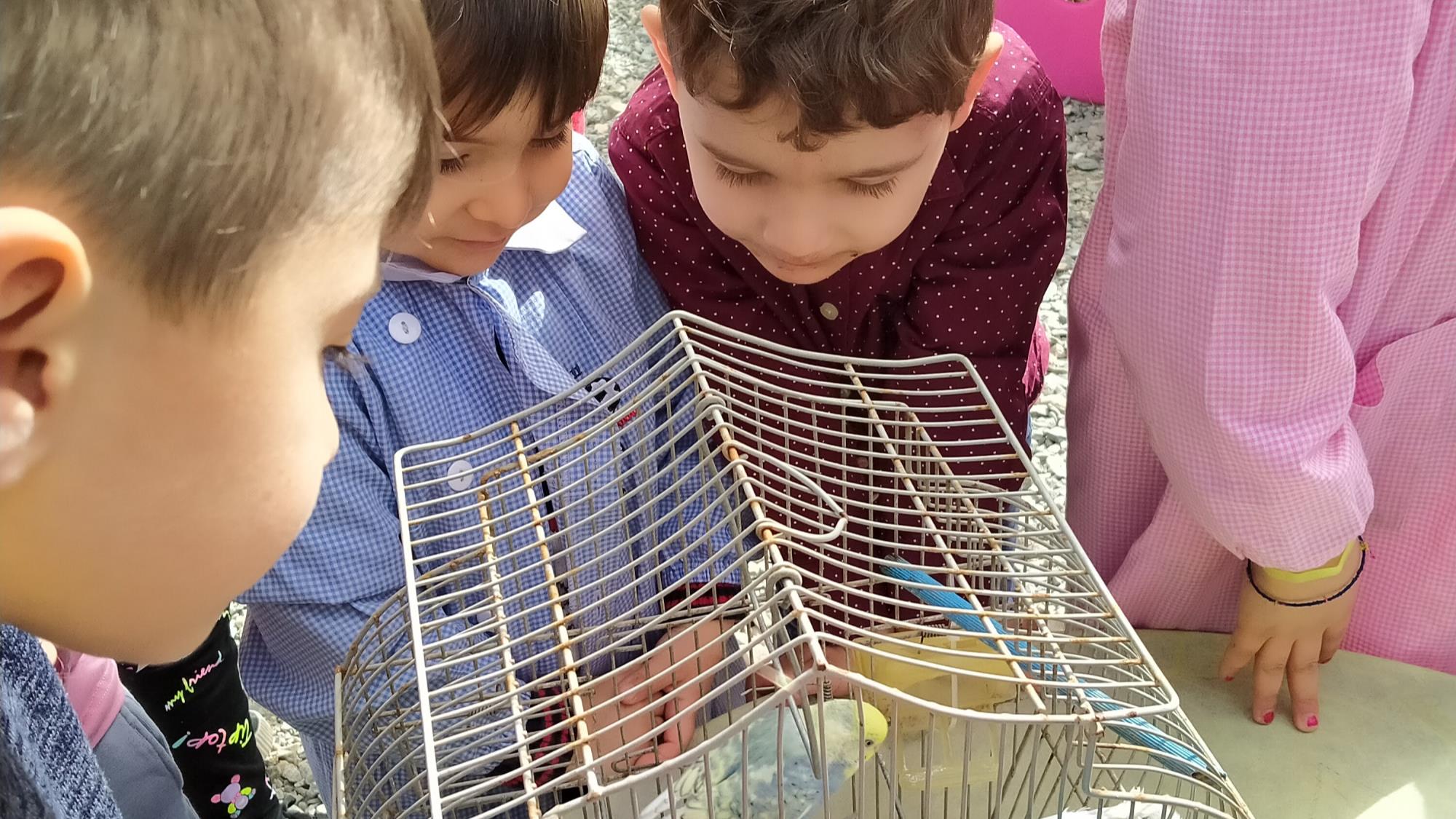 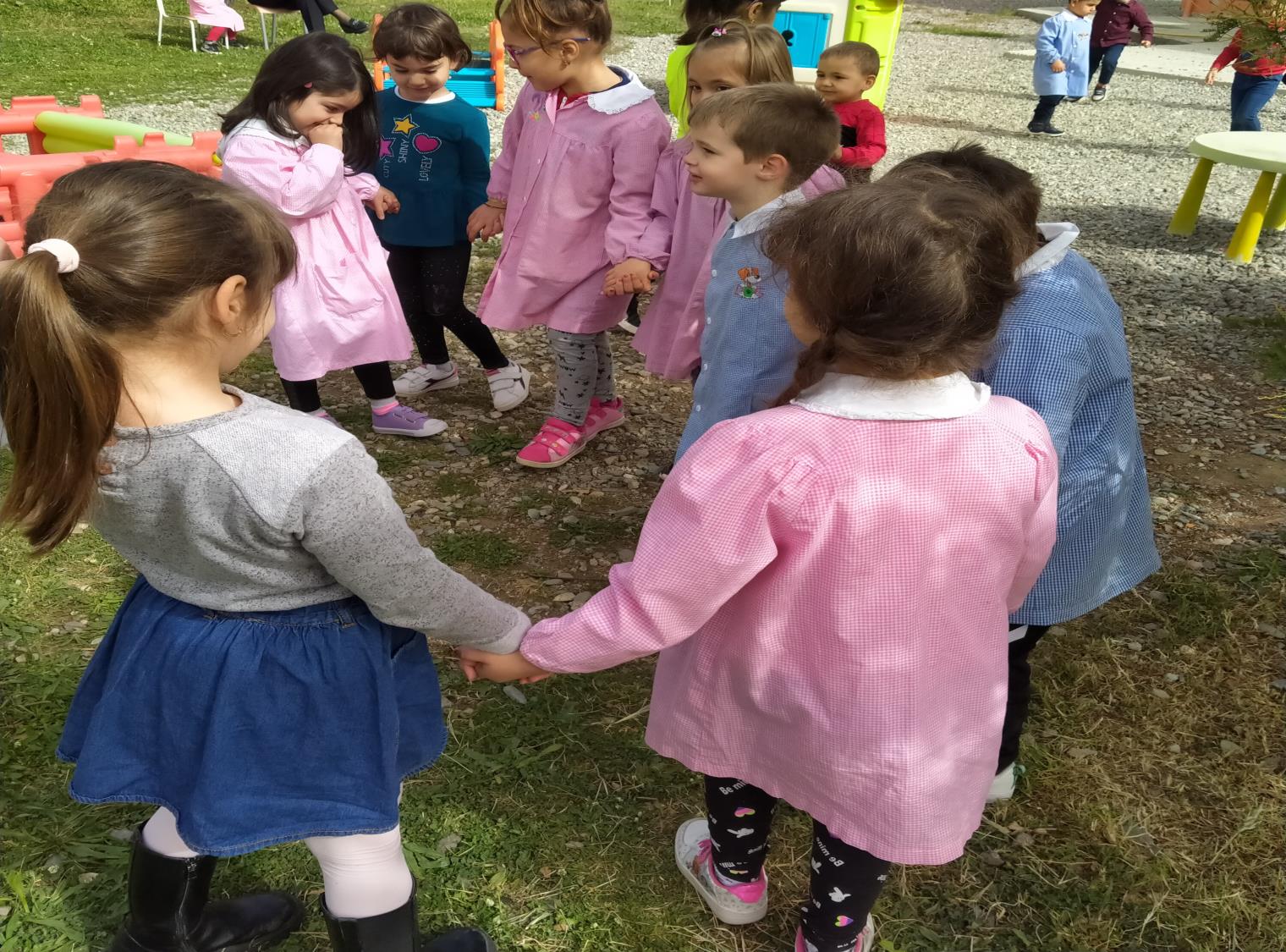 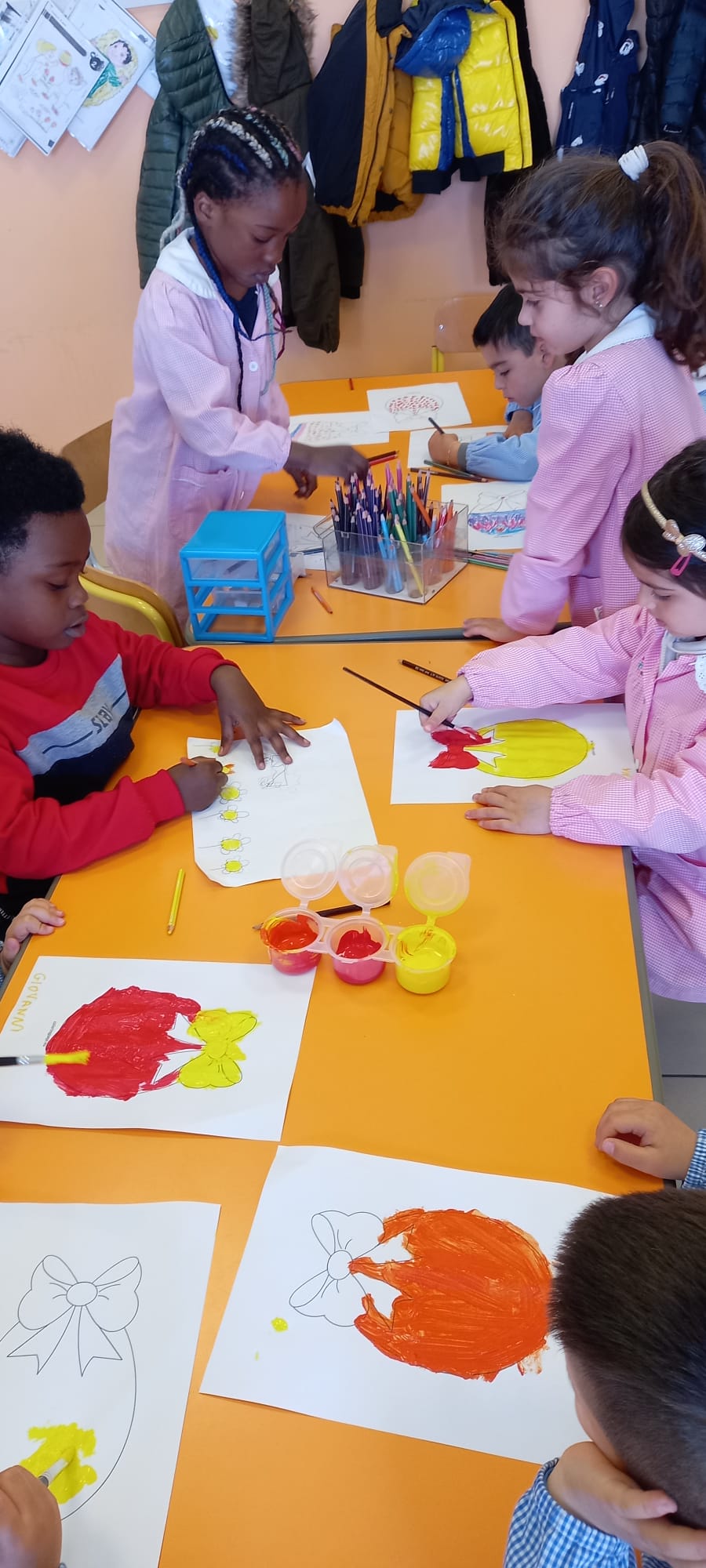 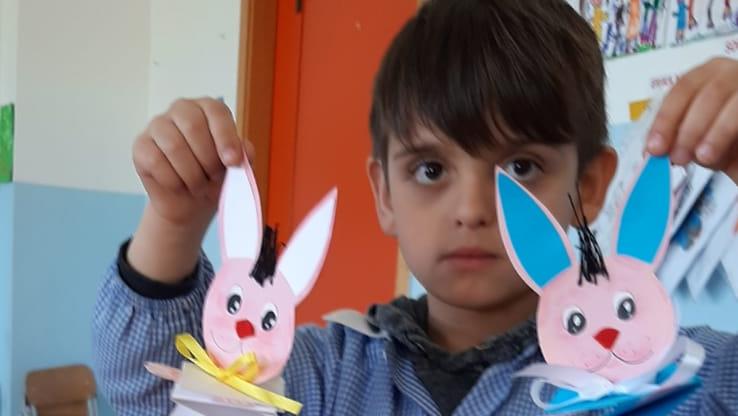 Ed eccoci qua! Con i nostri Easter  Bunnies…
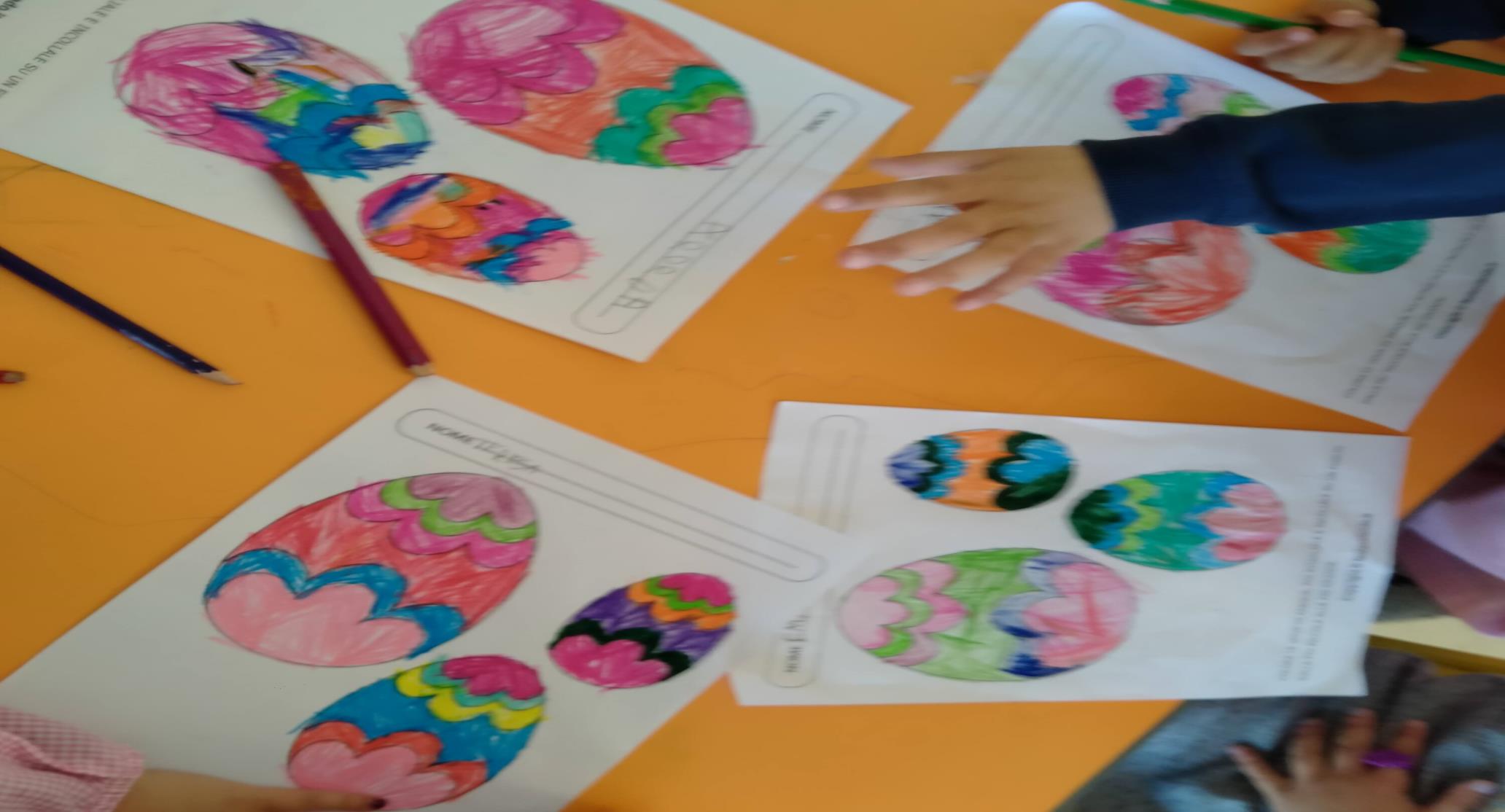 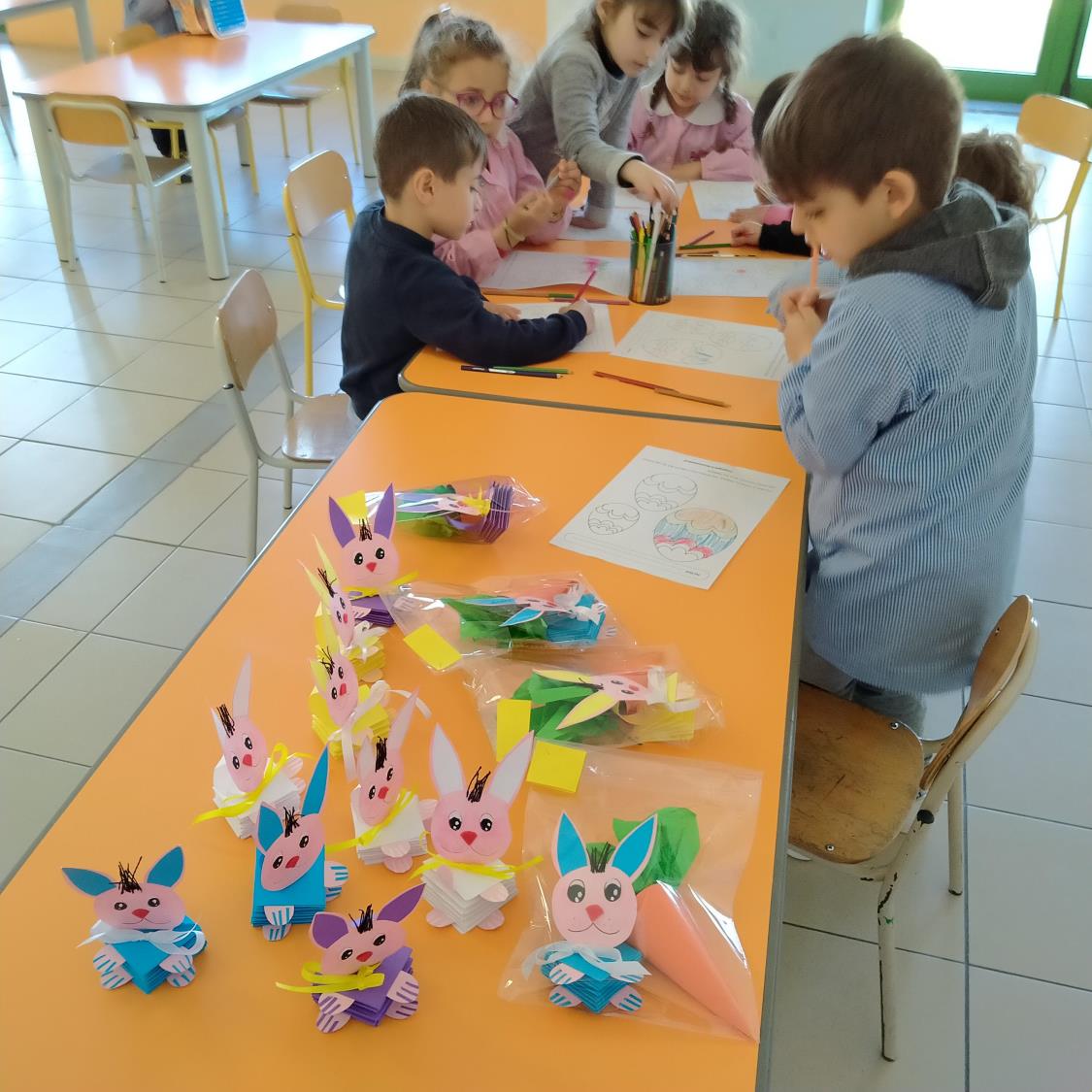 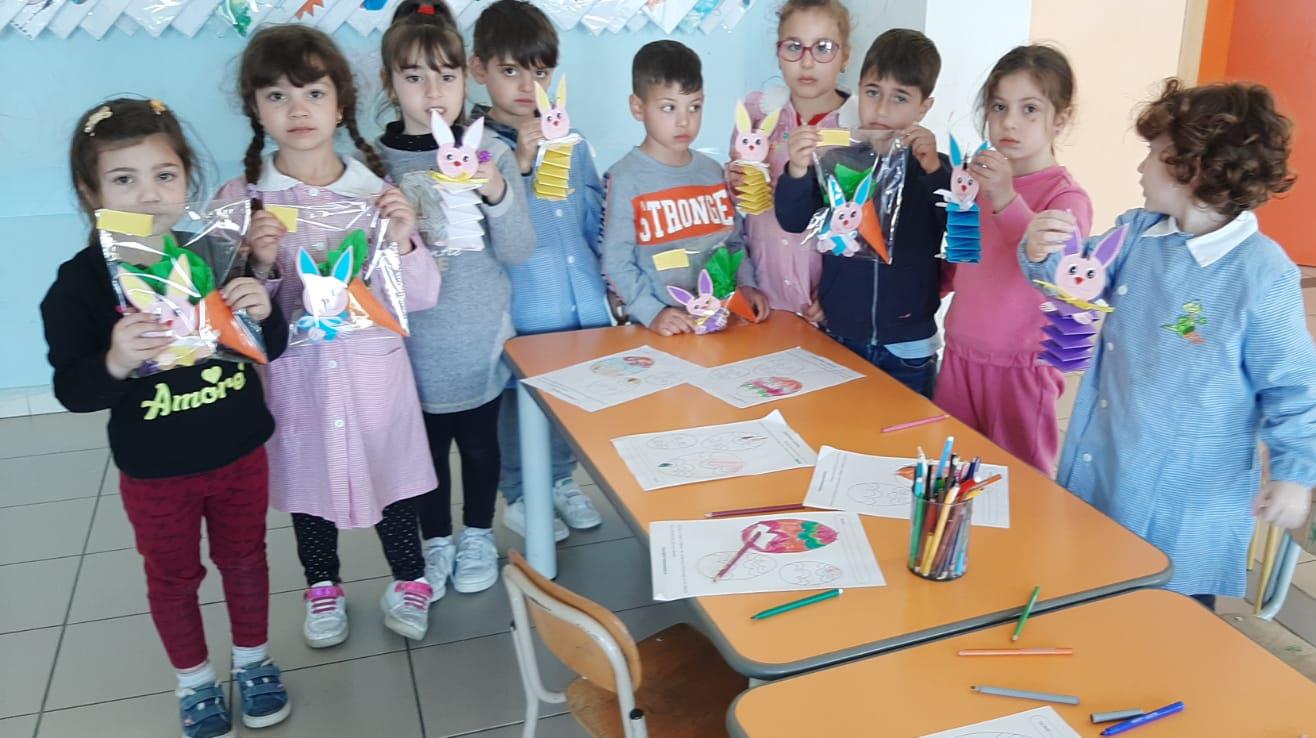 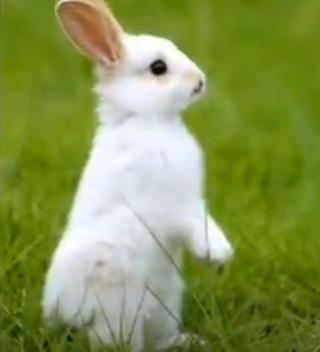 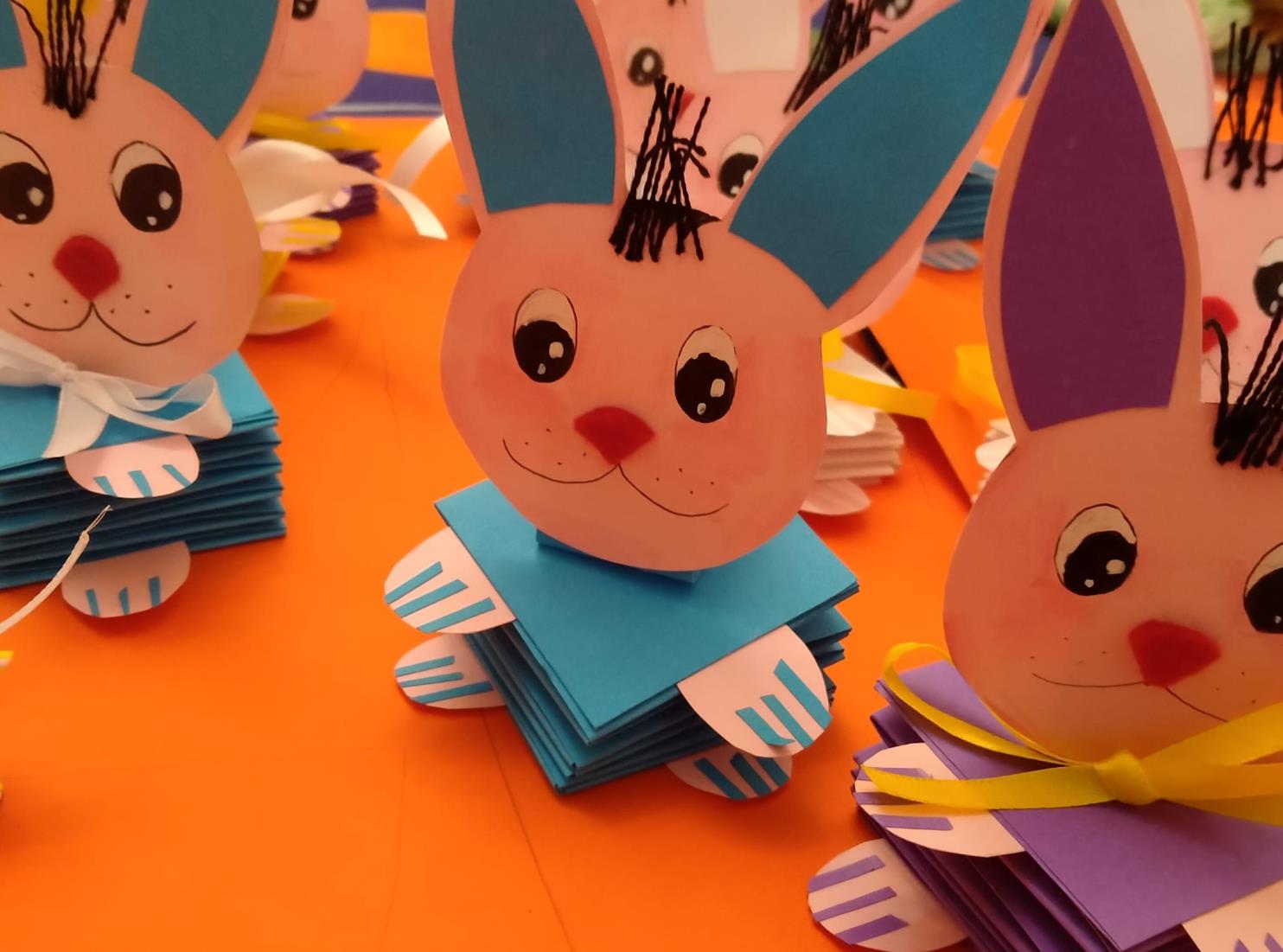 AUGURIIIIIIIIII !